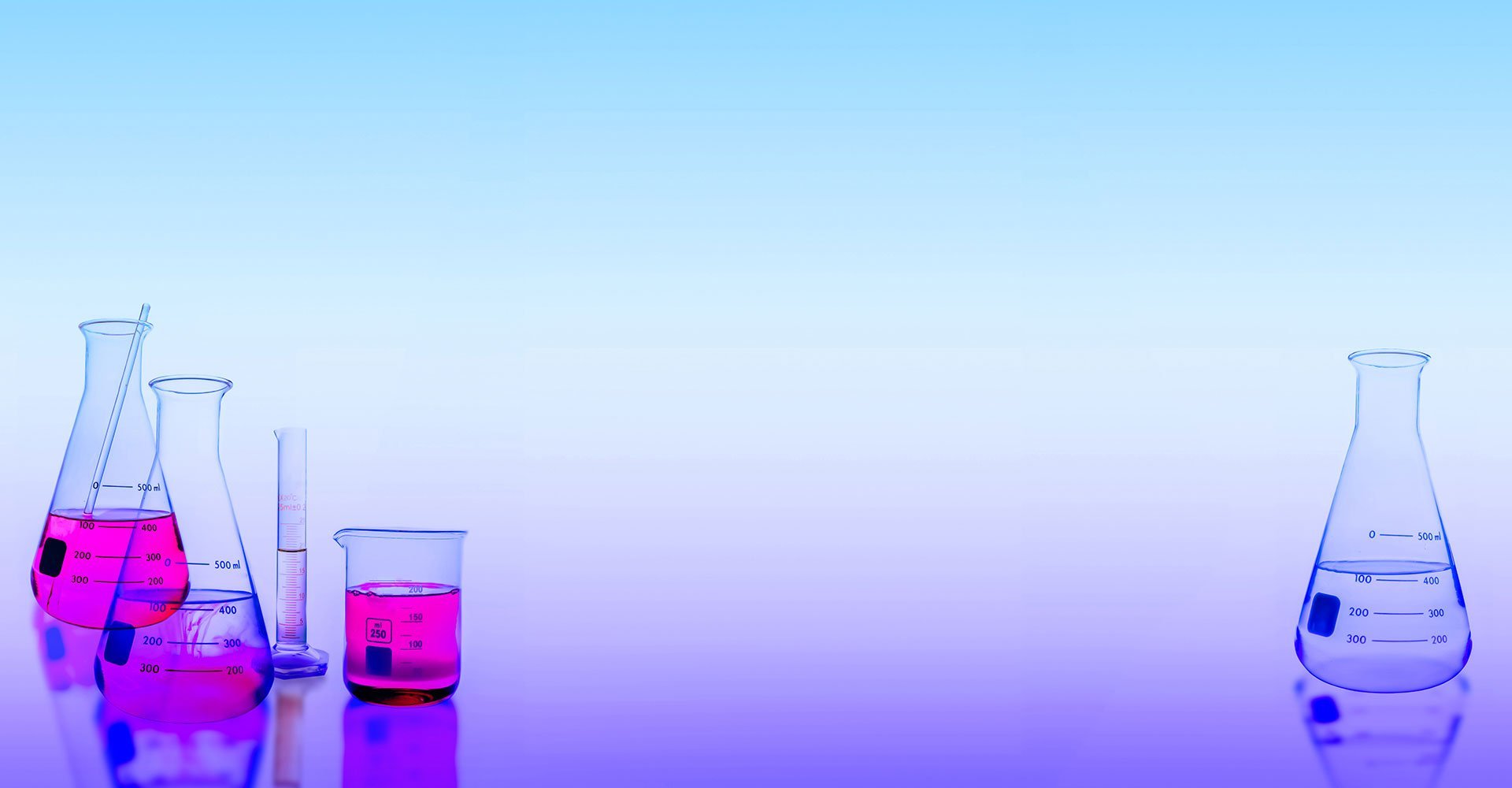 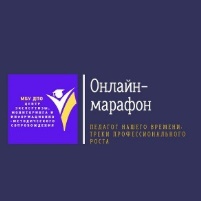 «Формирование и развитие функциональной грамотности
учащихся в процессе обучения химии»
Лапкина Юлия Владимировна
Заместитель директора, методист МБУ ДПО  «Центр экспертизы, мониторинга и информационно-методического сопровождения»
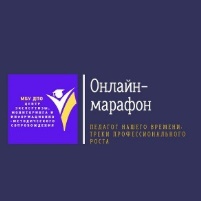 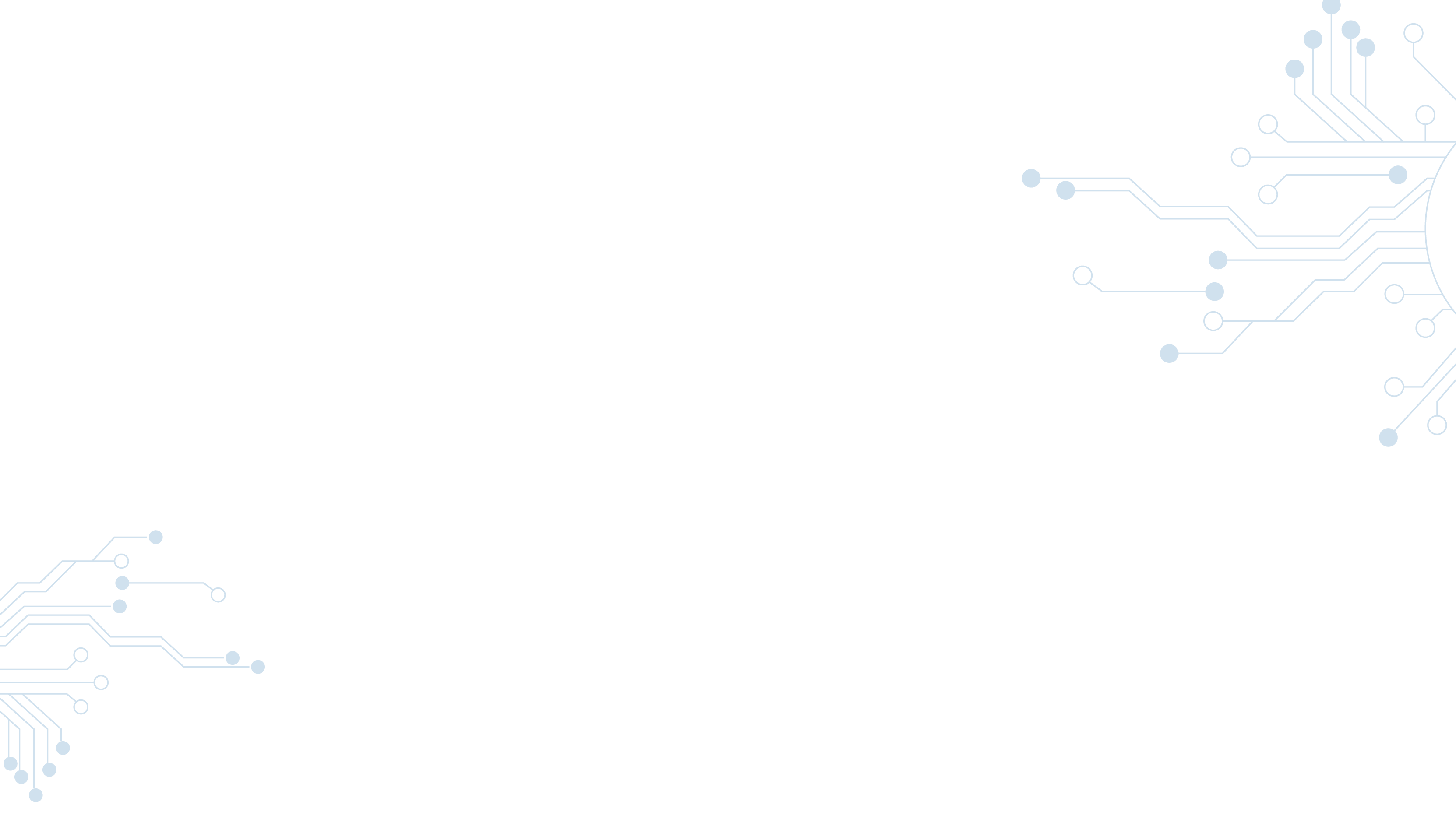 ФОП ООО
(приказ Министерства просвещения РФ от 18.05.2023 № 370)

ФРП по учебному предмету «Химия» (базовый уровень)
(https://static.edsoo.ru/projects/fop/index.html#/sections/200224)
ФГОС ООО
(приказ Министерства просвещения РФ от 31 мая 2021 г. № 287)
В новых ФГОС введено понятие «функциональная грамотность»
III. Требования к условиям реализации программы основного общего образования

35.2. В целях обеспечения реализации программы основного общего образования в Организации для участников образовательных отношений должны создаваться условия, обеспечивающие возможность:
Формирования функциональной грамотности обучающихся (способности решать учебные задачи и жизненные проблемные ситуации на основе сформированных предметных, метапредметных и универсальных способов деятельности), включающей овладение ключевыми компетенциями, составляющими основу дальнейшего успешного образования и ориентации в мире профессий;
155.2. Пояснительная записка
155.2.8. При изучении химии на уровне основного общего образования важное значение приобрели такие цели как:
формирование общей функциональной и естественно-научной грамотности, в том числе умений  объяснять и оценивать явления  окружающего мира, используя знания и опыт, полученные при изучении химии, применять их при решении проблем в повседневной жизни и трудовой деятельности;
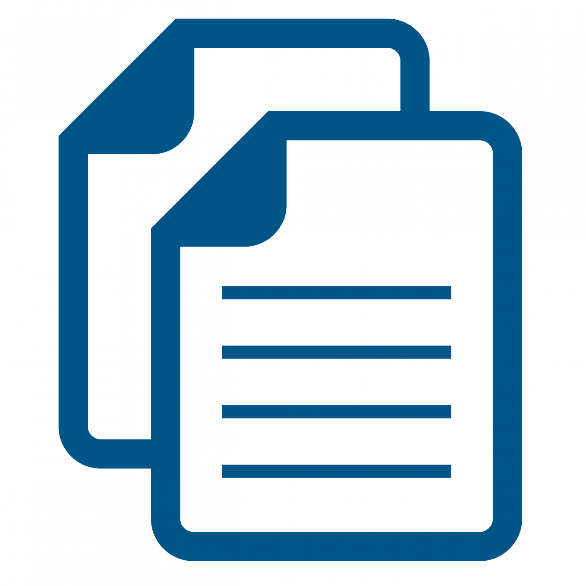 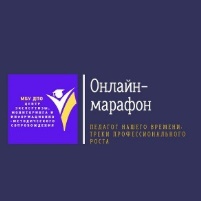 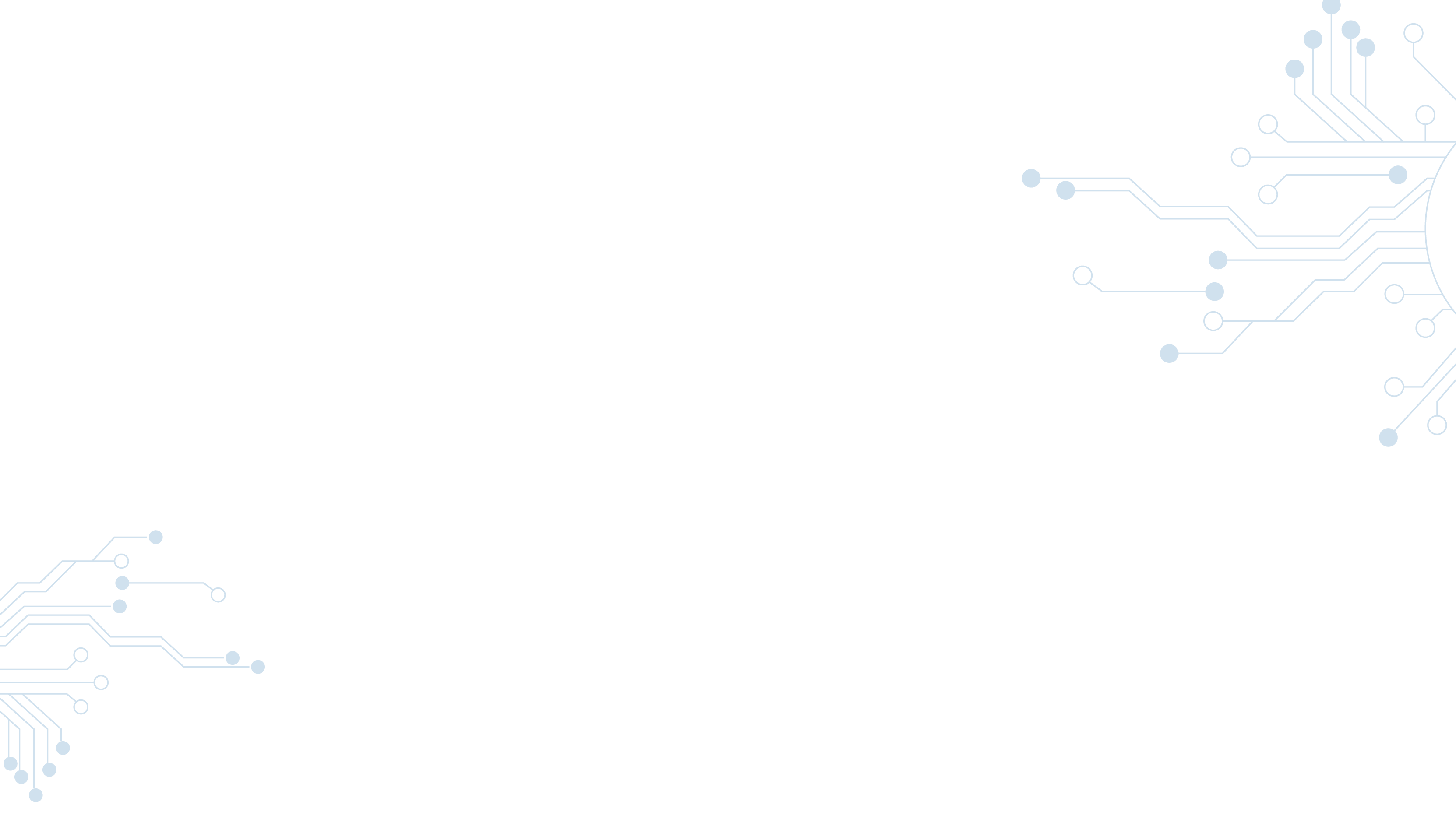 Основные направления формирования функциональной грамотности
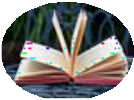 Читательская грамотность
Естественно-научная грамотность Математическая грамотность Креативное мышление
Глобальные компетенции Финансовая грамотность
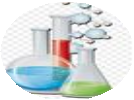 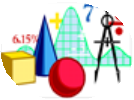 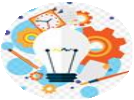 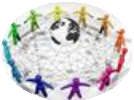 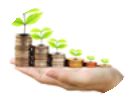 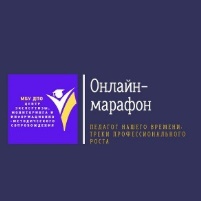 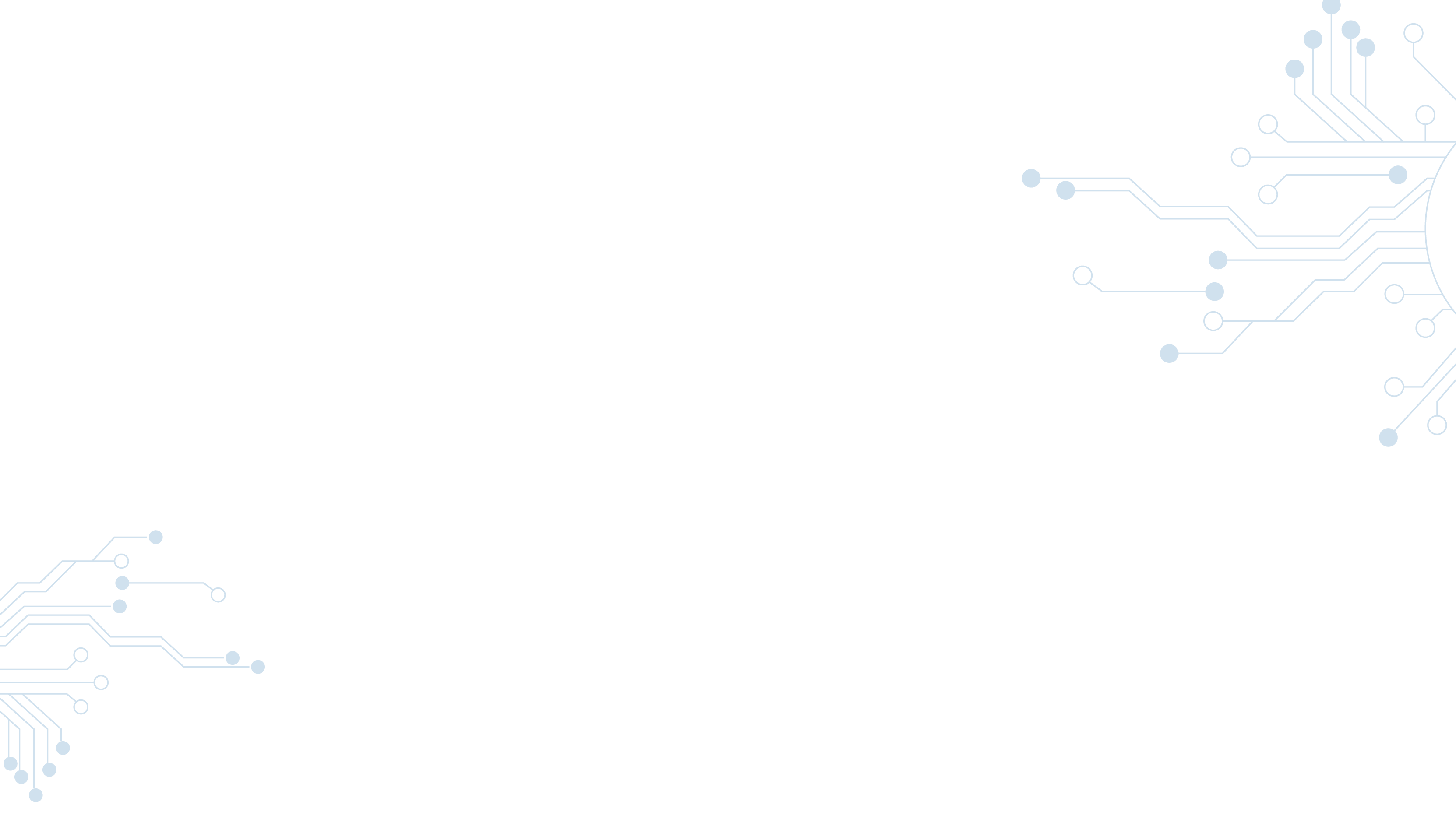 Результаты общероссийской оценки по модели PISA-2022г
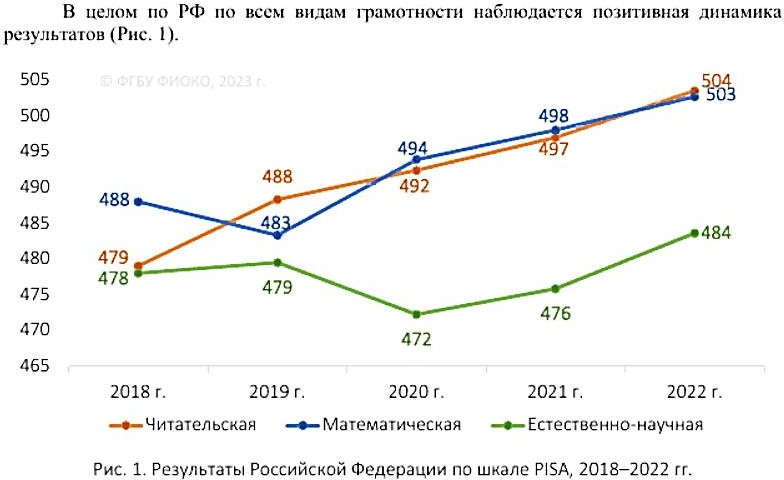 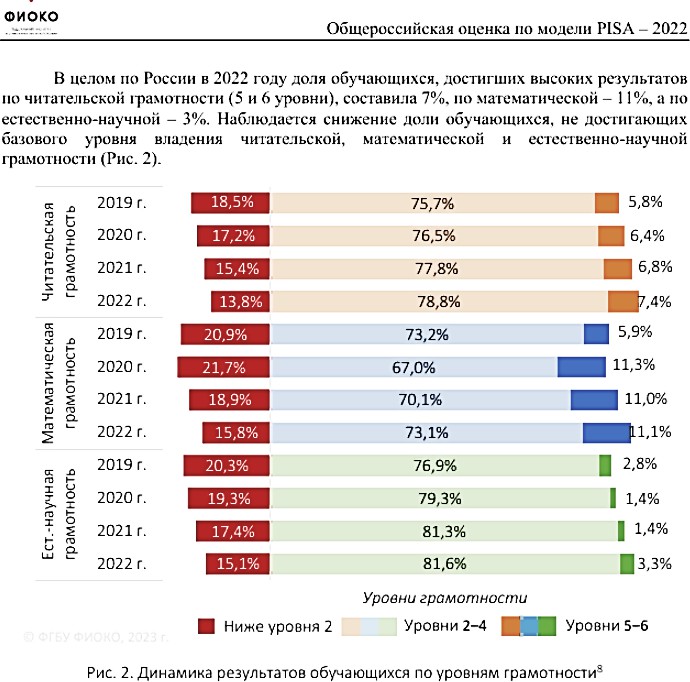 Проблемы в формировании ЕНГ (из материалов вебинара ФИПИ по ФГ от 18.11.2020г)
Высокая сложность предметов естественнонаучной области.
Химию начинаем изучать позже других естественных наук.
В учебниках представлены задачи химического содержания (а не контекстного).
Вещества и реакции в большинстве своем наглядно не представлены в природе с точки зрения использования в повседневной жизни.
На недостаточном уровне развита читательская грамотность.
Нехватка времени на уроках.
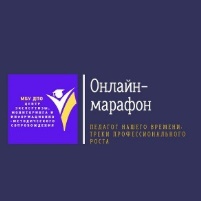 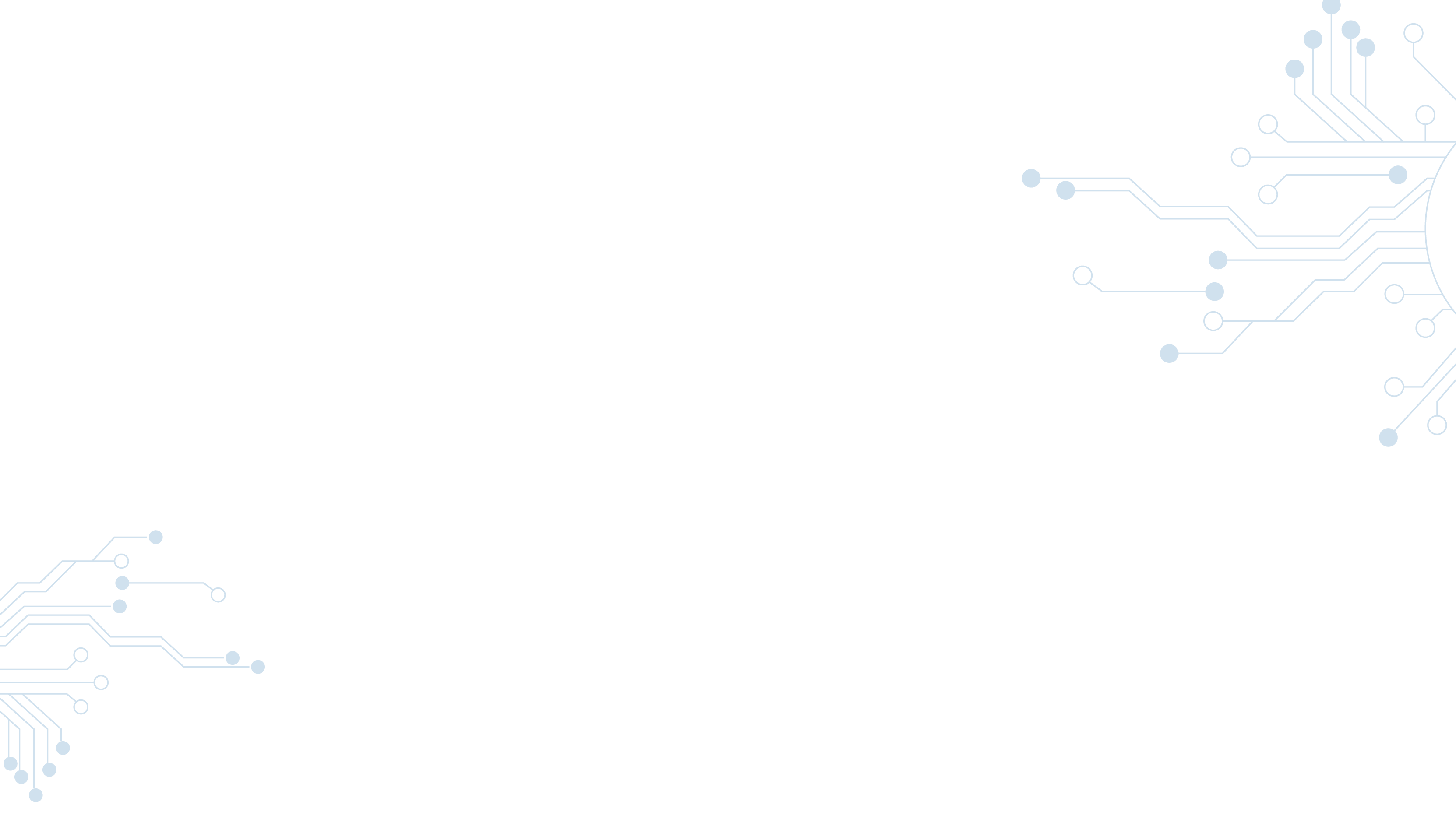 ЧИТАТЕЛЬСКАЯ ГРАМОТНОСТЬ
Находить и извлекать информацию
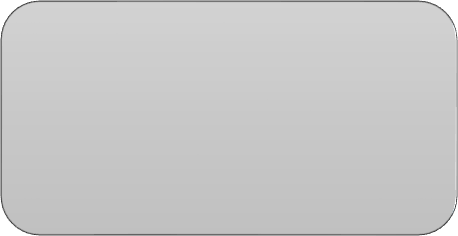 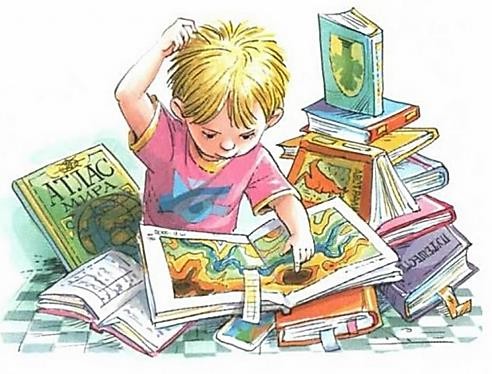 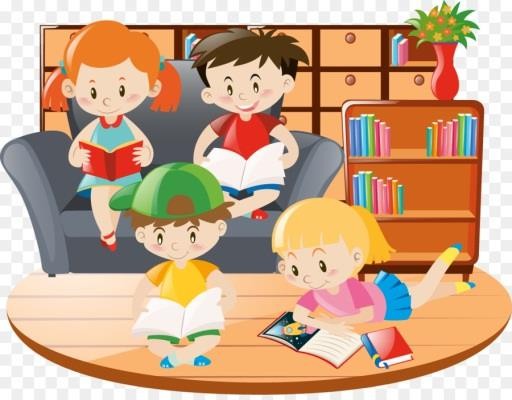 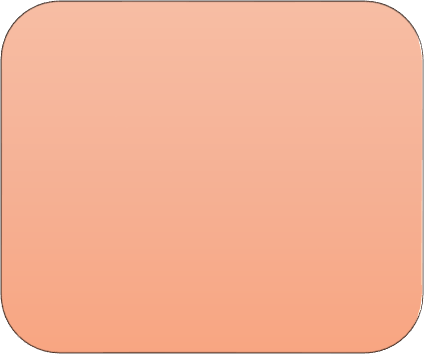 PISA
оценивает
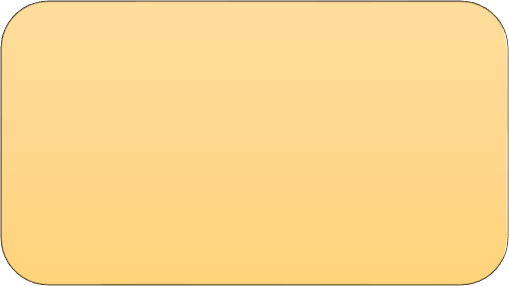 Осмысливать и оценивать содержание и форму текста
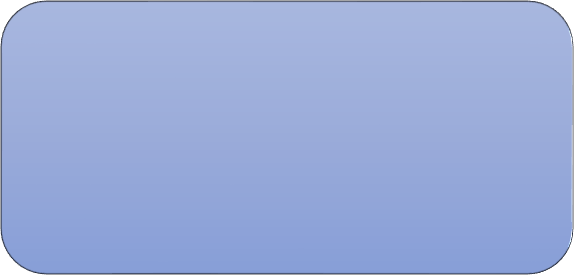 Интегрировать и интерпретировать информацию
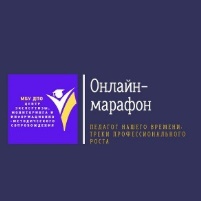 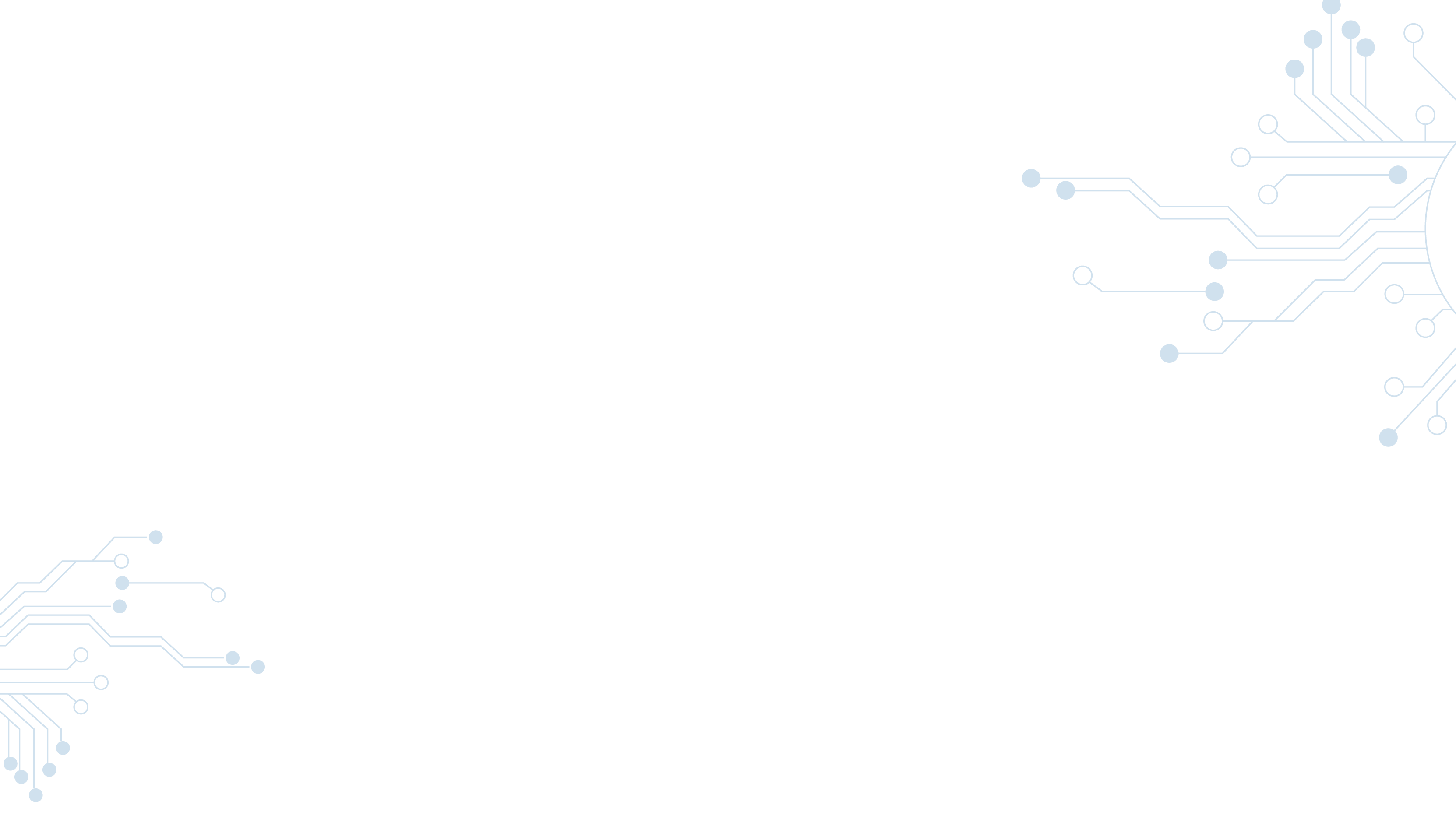 Умение 1 - НАЙТИ И ИЗВЛЕЧЬ (информацию из текста)
Задание: перевести текстовую информацию п.38 в табличную
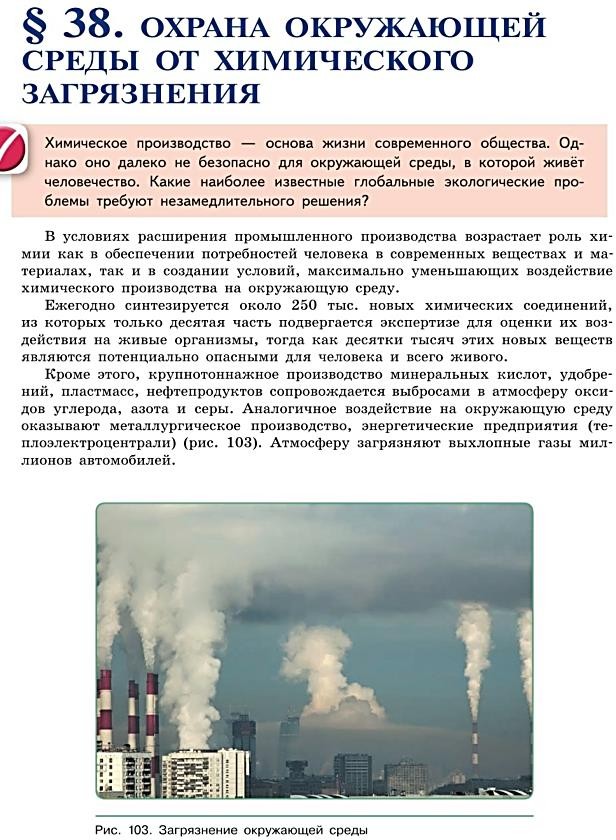 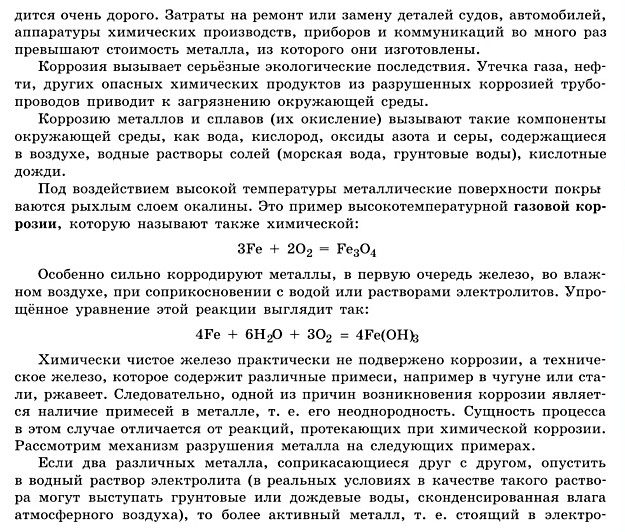 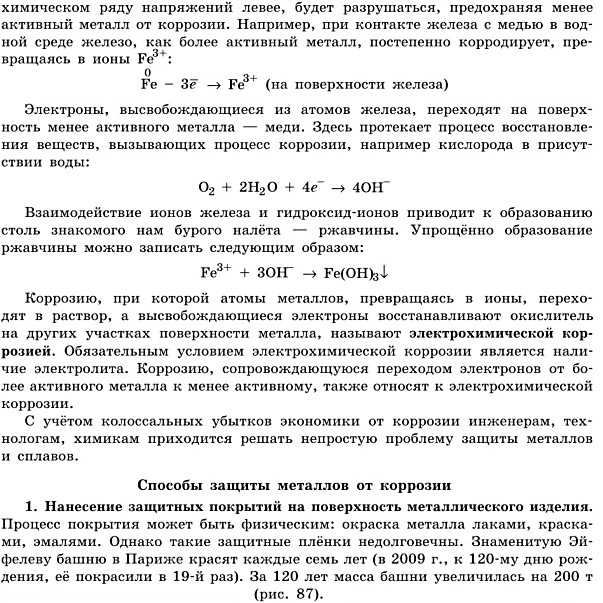 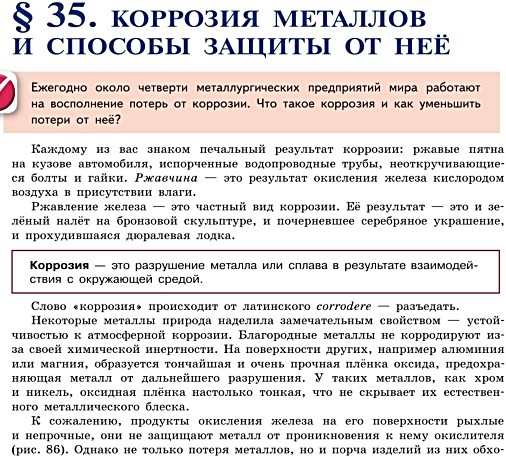 Задание: составить развернутый план п. 35
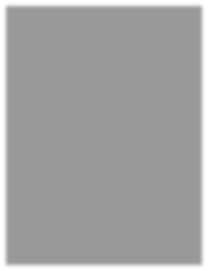 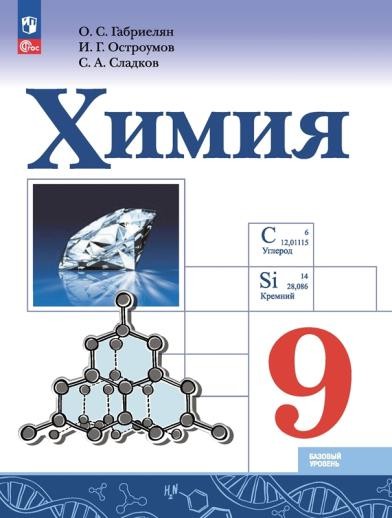 в какой-то одной части текста,
занимает несколько предложений,
в разных частях текста.
Искомая информация находится:
подробнее
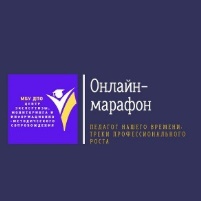 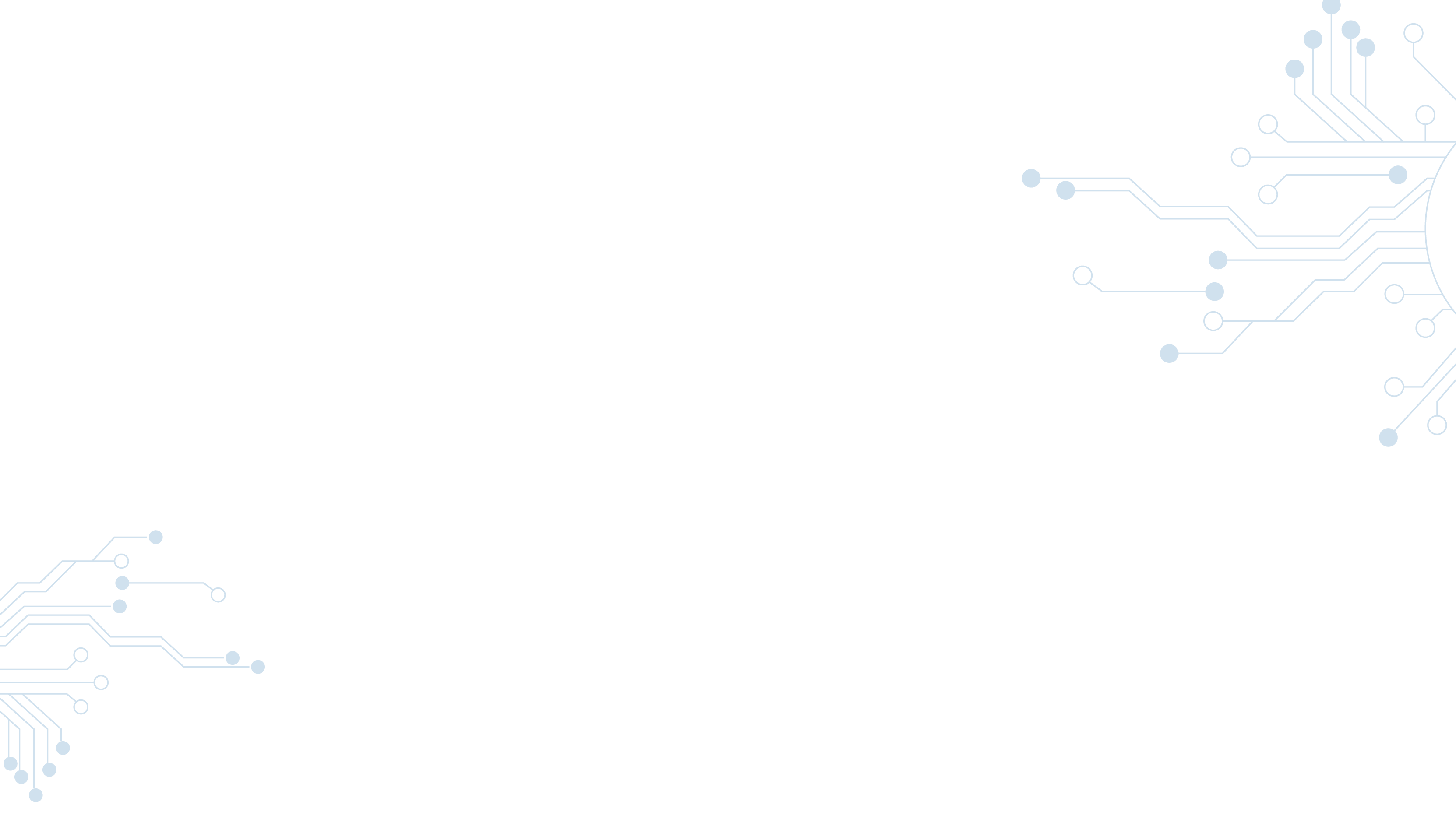 Умение 2 - ИНТЕГРИРОВАТЬ И ИНТЕРПРЕТИРОВАТЬ
(сообщения текста)
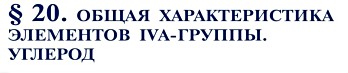 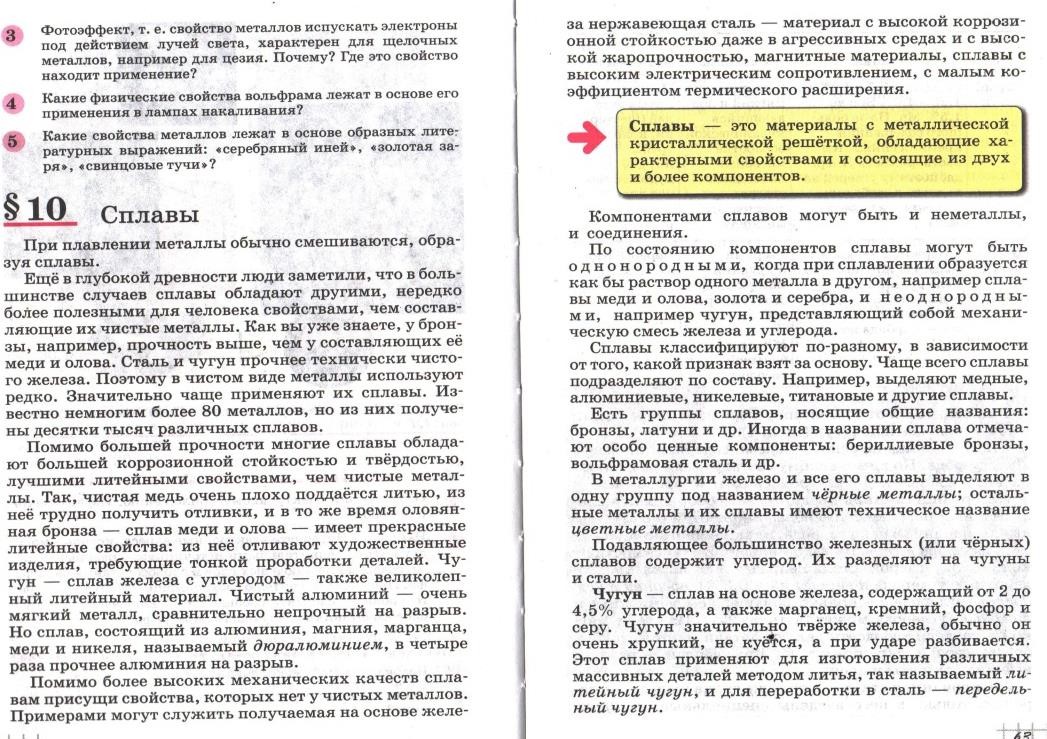 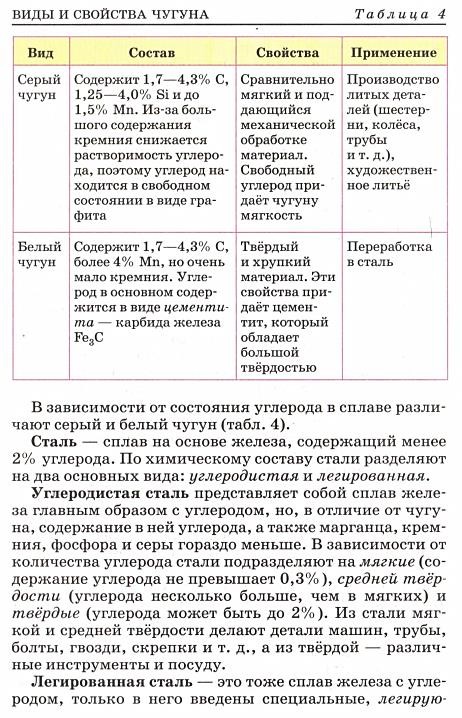 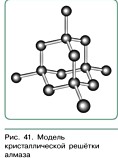 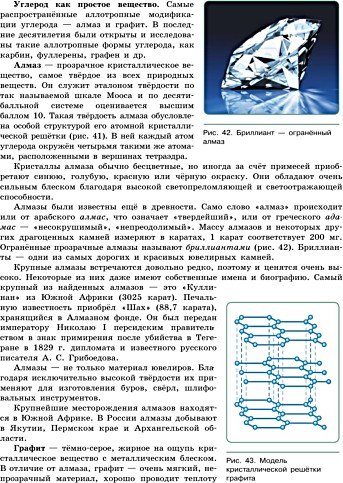 Интеграция или связывание
отдельных сообщений текста в единое целое – от отдельных предложений или абзацев до частей составных текстов.
Связать единицы информации означает определить их общую роль в тексте, например, показать различие между алмазом и графитом, обнаружить причинно- следственные связи этого.
Задания:
Выделить особые свойства сплавов
Выделить признаки классификации и составить схему «Классификация сплавов»
Выполнить тест или составить тест
«Сплавы».
Толкование или
интерпретация предполагает извлечение из текста такой информации, которая не сообщается напрямую, или требуется обобщение информации.
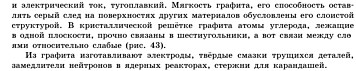 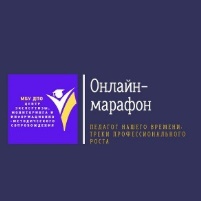 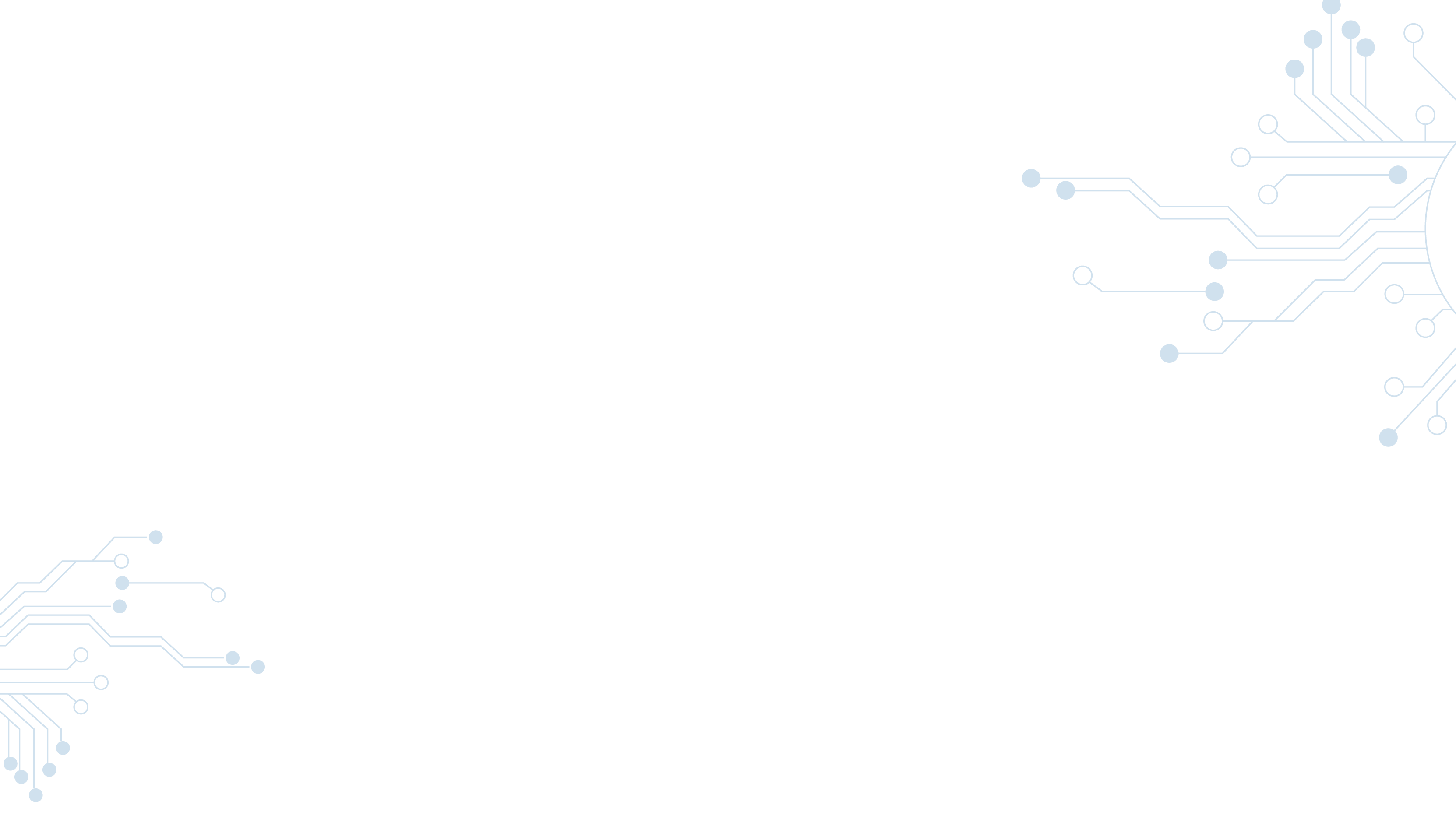 Умение 3 - ОСМЫСЛИТЬ И ОЦЕНИТЬ (фрагменты текста)
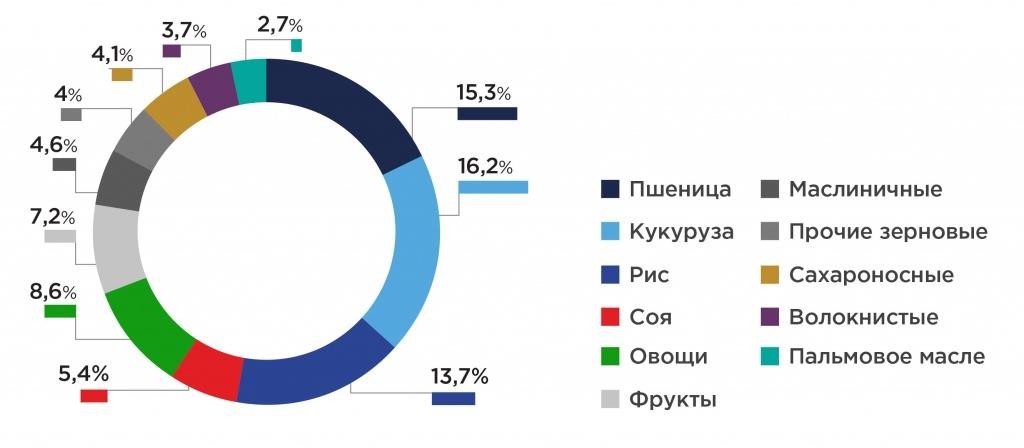 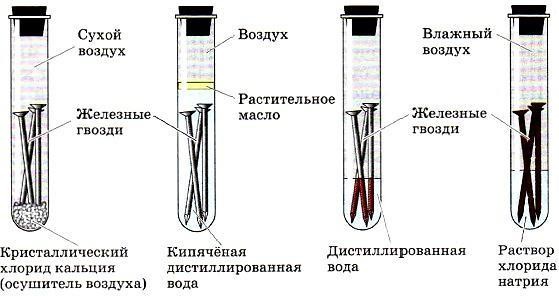 Мировое потребление удобрений по сельскохозяйственным культурам
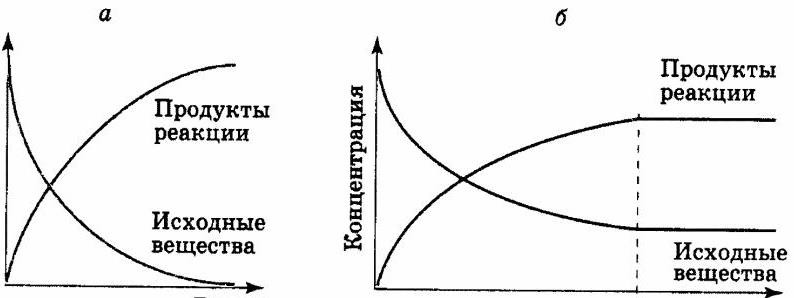 Выделить информацию из диаграммы, графика, рисунка, таблицы:
назвать оси координат у графиков (столбцы у таблицы);
проанализировать диаграмму и сделать вывод об основных потребителях удобрений;
проанализировать рисунок и оценить, где сильнее происходит
коррозия железного гвоздя и от чего это будет зависеть.
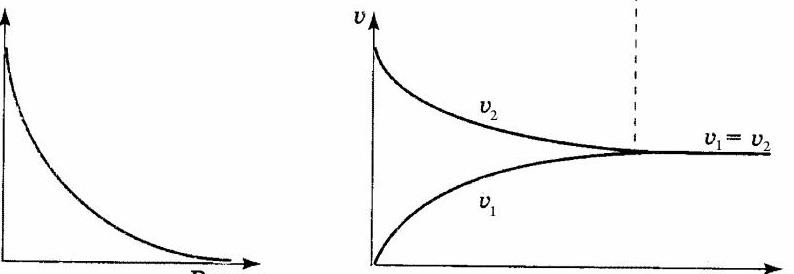 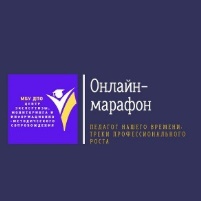 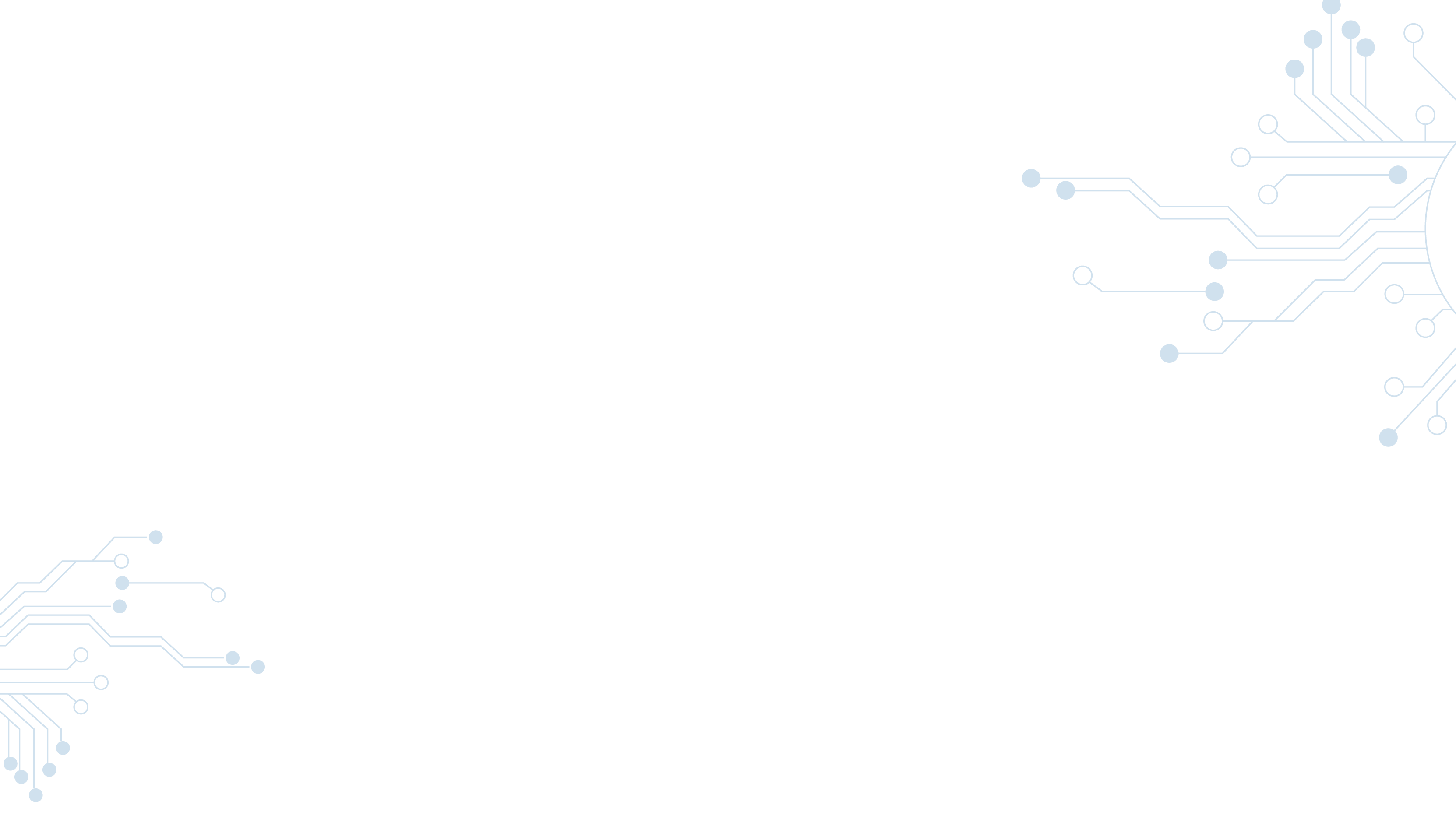 Умение 3 - ОСМЫСЛИТЬ И ОЦЕНИТЬ (сообщение текста)
Задание: найти ошибку в тексте, стихах, СМИ, рекламе
Анна Ахматова
«Кого когда-то называли люди»
«…Ржавеет золото и истлевает сталь, Крошится мрамор — к смерти все готово..»
Жюль Верн
Отрывок из повести «Опыт доктора Окса»
- разговор доктора Окса и его ассистента о составе воздуха над городом:
«…семьдесят девять частей азота, двадцать одна часть кислорода, углекислота и водяные пары в переменных количествах...»
И. Сельвинский
«Избранная лирика»
«…Видишь – мрамор:
Это просто кальций.
Химия. Породистый кристалл…»
Популярный журнал мод «Burda moden»
рекламирует оттеночную пену для волос:
«Даже при частом применении оттеночная пена “Wella Color” не наносит ни малейшего вреда волосам, так как не содержит ни аммиака, ни других окисляющих веществ».
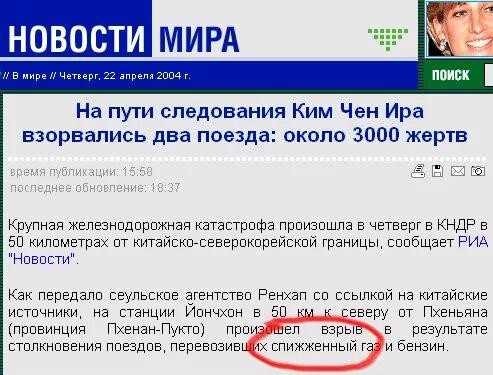 (Г.В.Пичугина статья «Говорите правильно» https://him.1sept.ru/article.php?id=200204001)
На этикетках многих предметов одежды, а также синтетических тканей – нередко можно прочитать в информации о составе волокна:
«100%-й полиэстер» или даже слово «полиэстр». Если этикетка написана на английском языке, можно увидеть: «Роlyester 100%». Из какого волокна, по-вашему, изготовлены эти изделия? Как бы вы рекомендовали называть такие волокна?
Найти ошибки в предложениях и исправить:
Кислота имеет кислый вкус, поэтому она имеет кислотный остаток.
Реакции бывают соединения, обмена, замещения и размножения.
Между ядром и электронами имеется воздух, а в
ядре содержатся кулоны и нуклоны.
Радий в технике используют при изготовлении радиоактивных самолетов.
Магнитный железняк – это железо с магнитом.
Самый твердый металл – алмаз.
Л. Лавренёв
«Нобуж»:
«…В озон превращается воздух…»
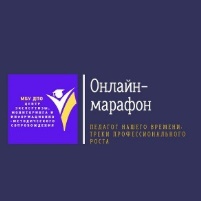 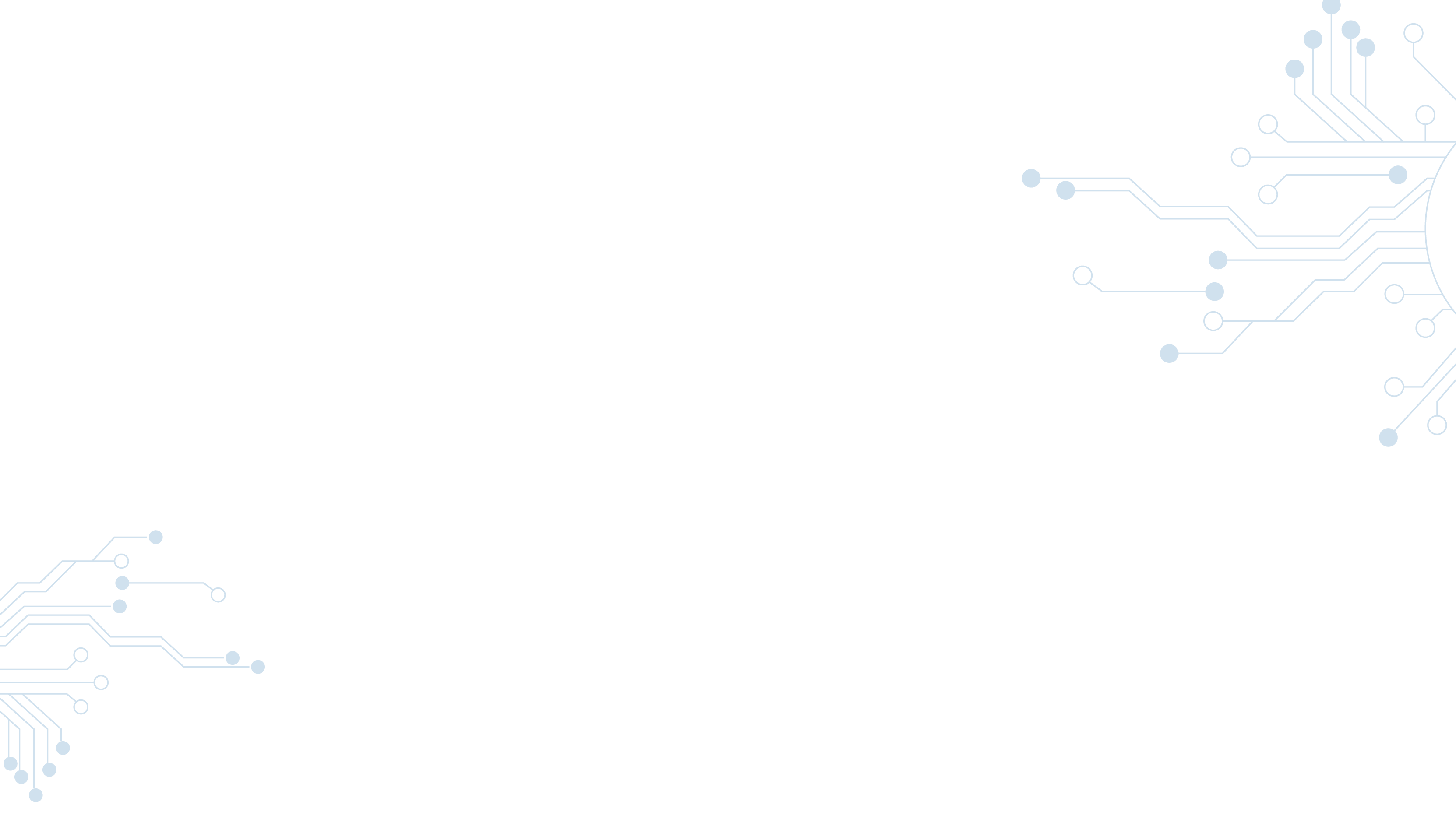 Компетенции естественно-научной грамотности
объяснять
исследовать
применять
Научно объяснять явления
Понимать и применять естественно-
научные методы исследования
Интерпретировать
данные и использовать научные доказательства для получения выводов
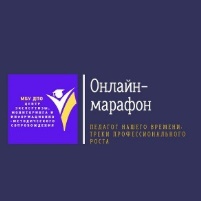 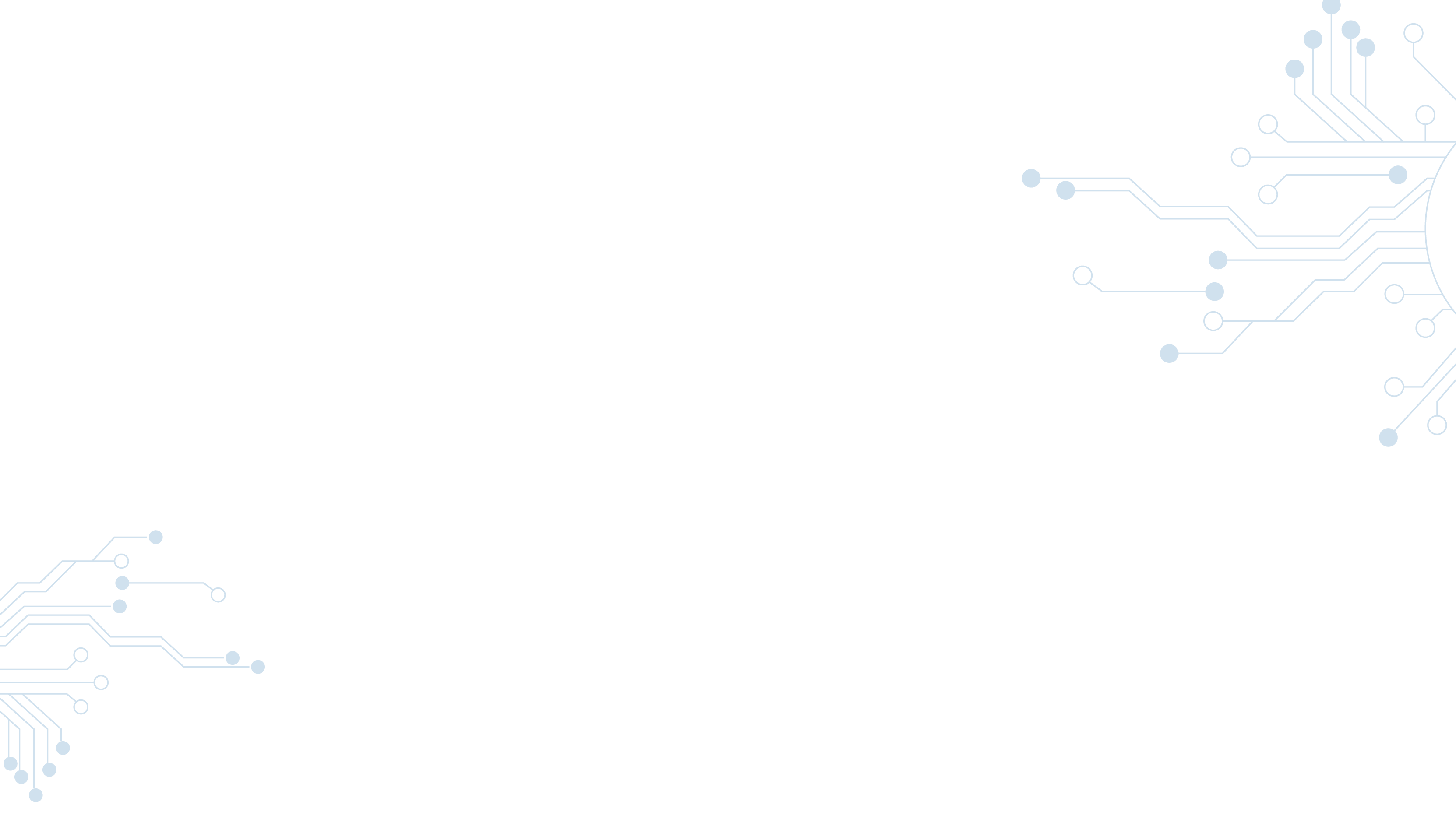 Компетенции ЕНГ и требования ФГОС ООО  к образовательным результатам
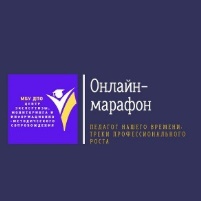 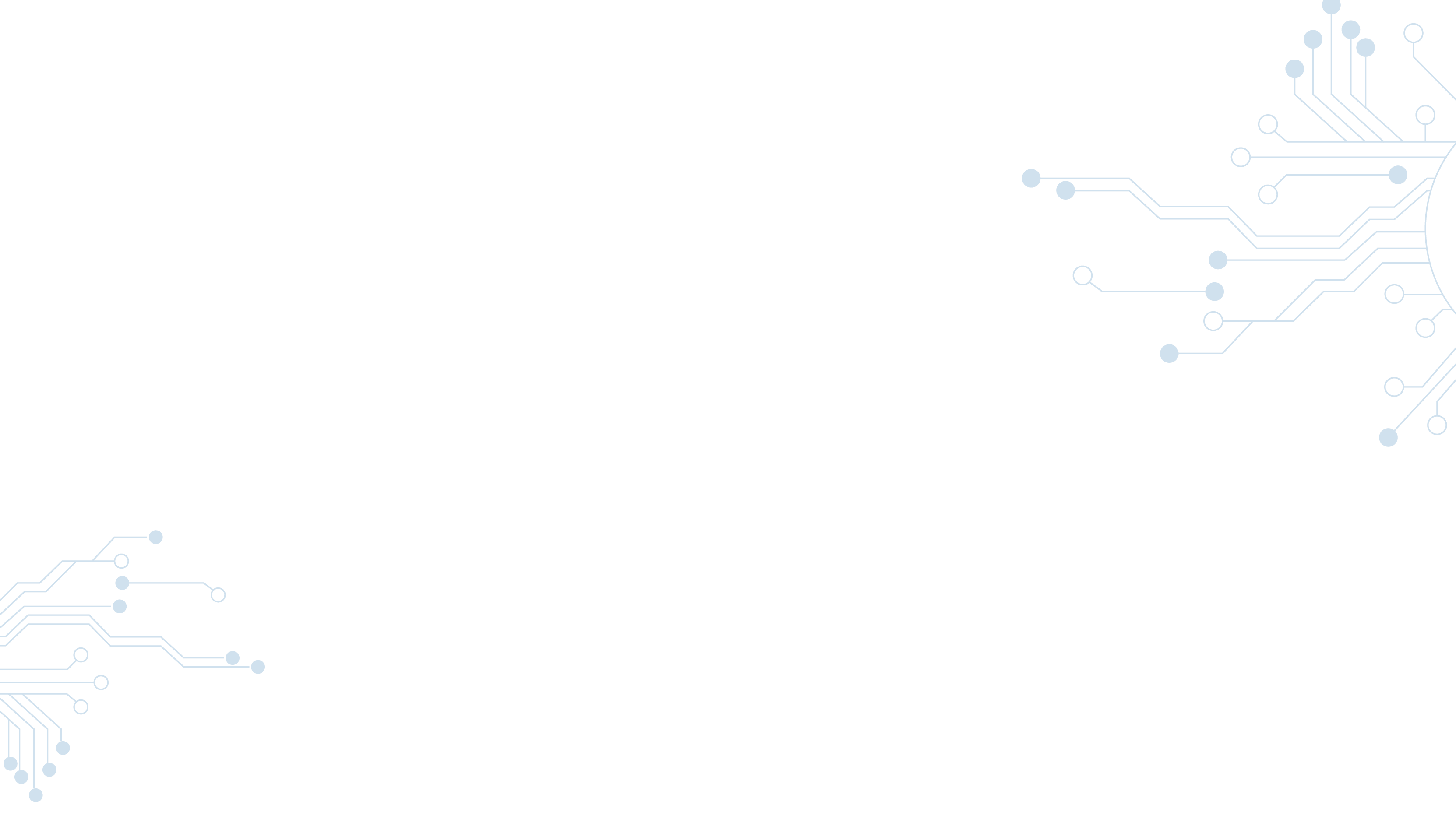 Компетенции ЕНГ и требования ФГОС ООО  к образовательным результатам
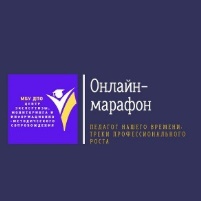 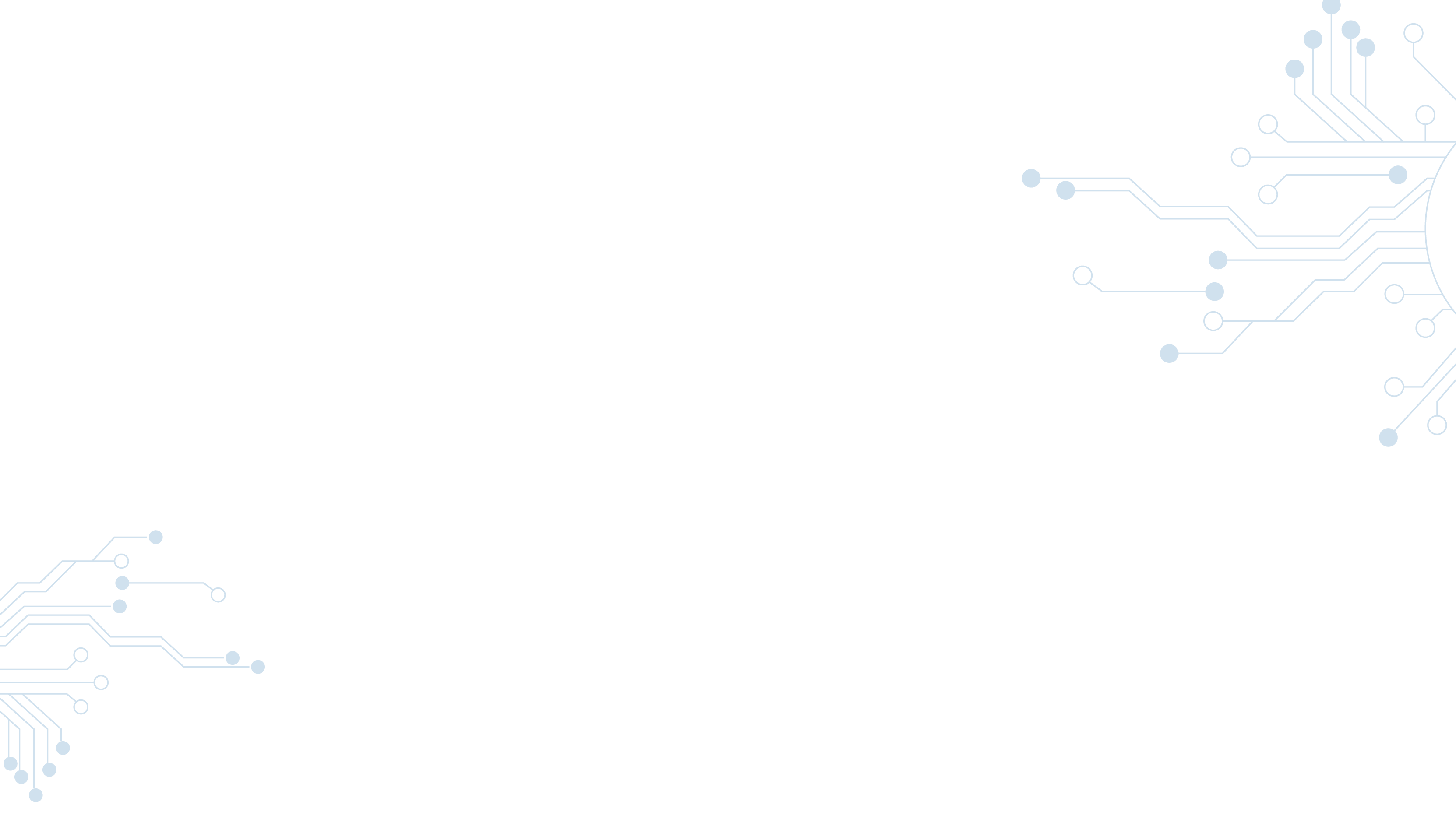 ЕСТЕСТВЕННО-НАУЧНАЯ ГРАМОТНОСТЬ (объяснять и интерпретировать)
Всероссийские проверочные работы
ГИА
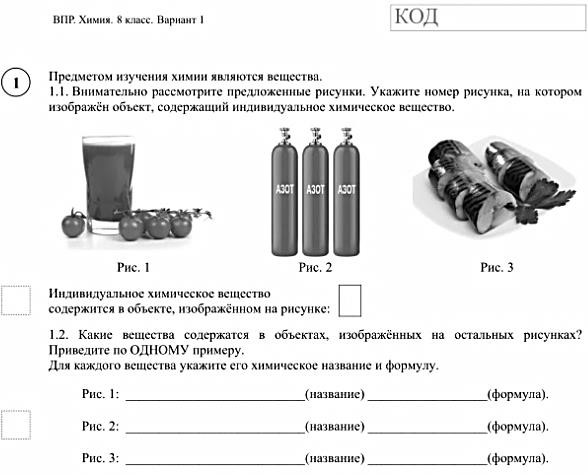 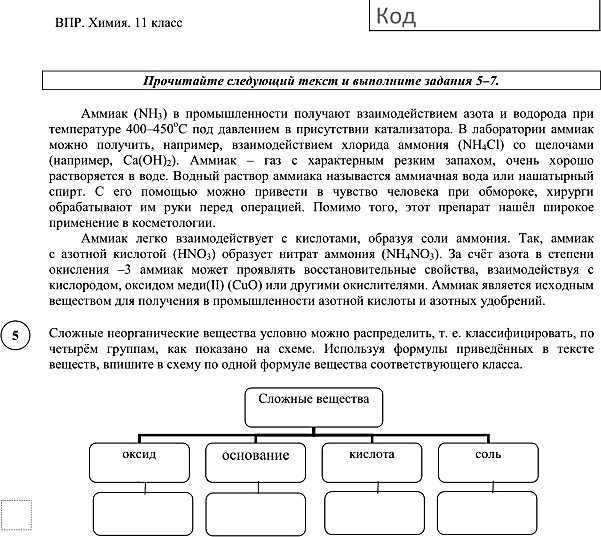 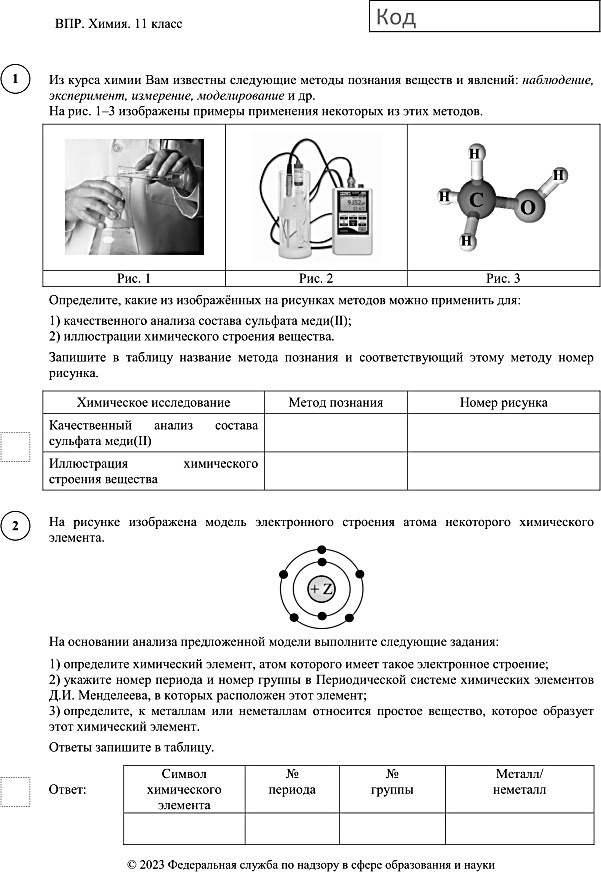 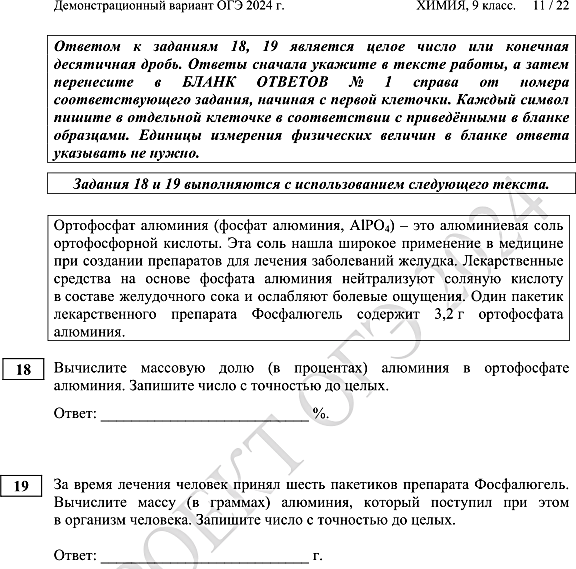 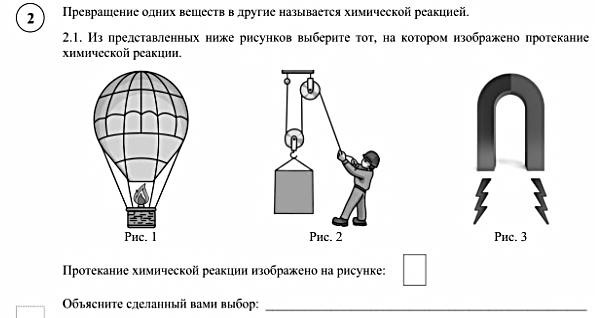 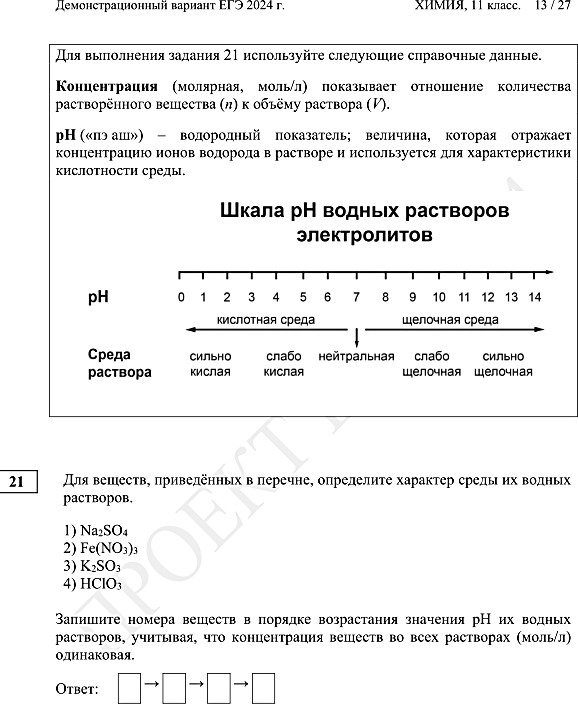 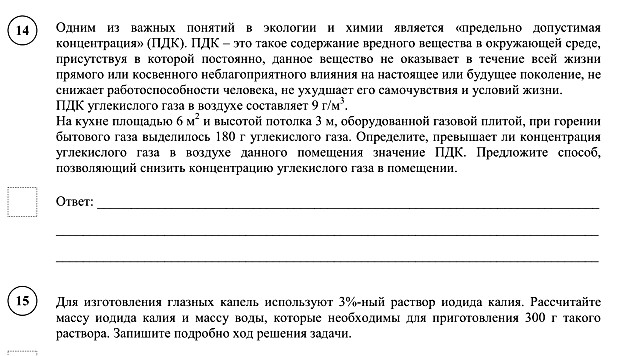 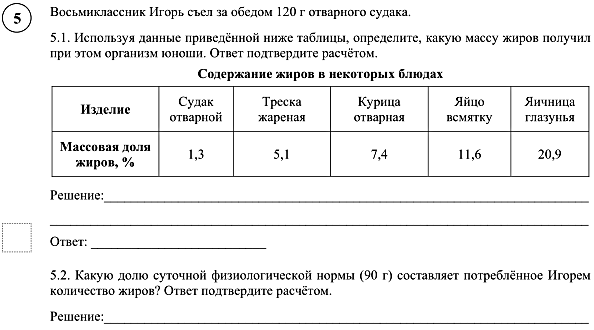 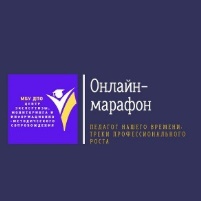 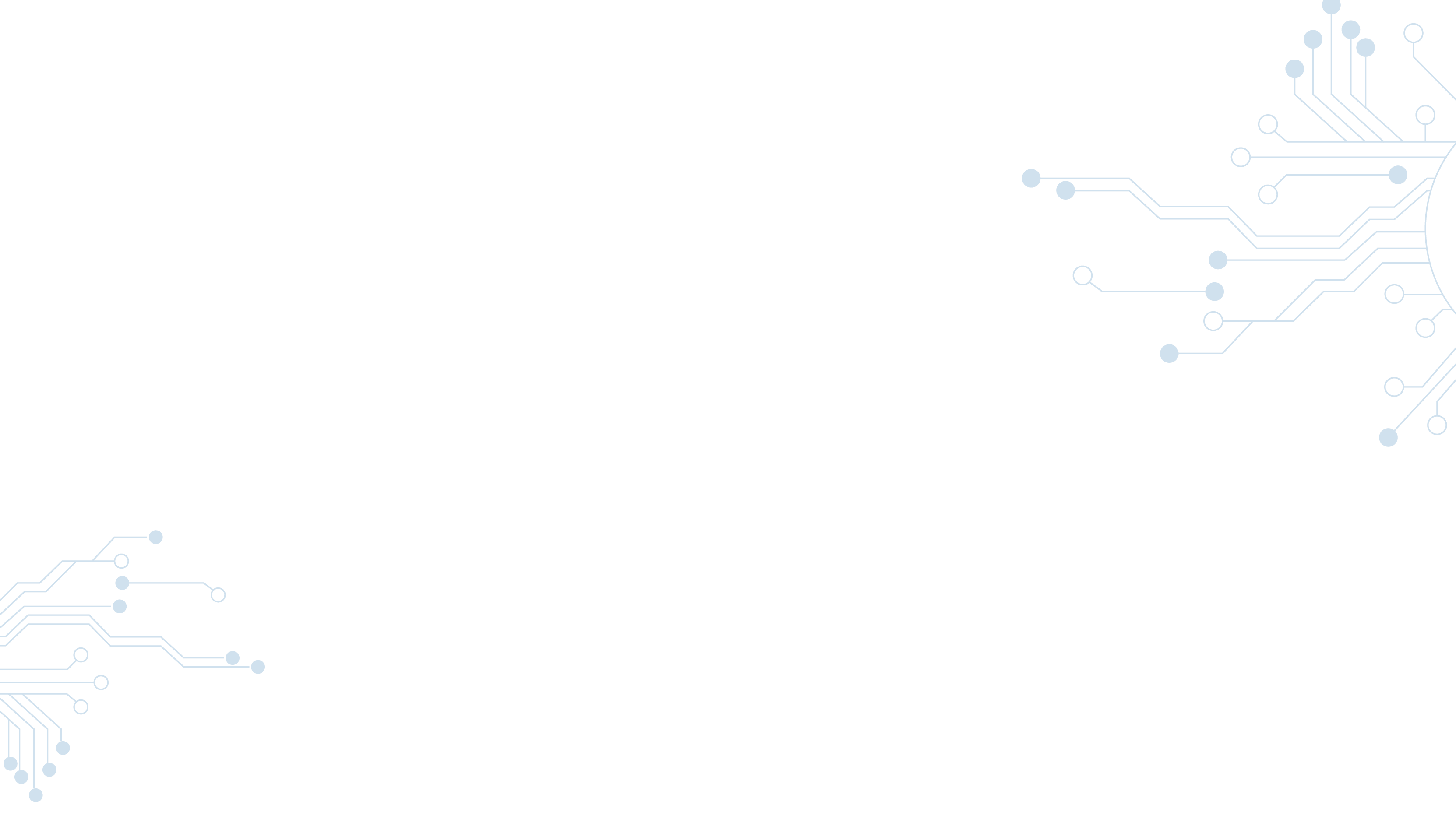 ЕСТЕСТВЕННО-НАУЧНАЯ ГРАМОТНОСТЬ
(применять знания для объяснения явлений)
Задание по ЕНГ типа PISA включает:
Описание реальной (жизненной) ситуации в проблемном ключе (контекст)
Вопросы – задания, связанные с этой ситуацией
Проблемная ситуация №1 «Собачья пещера».
Основная масса углекислого газа в природе образуется в результате различных процессов разложения органических веществ. Углекислый газ выделяется при дыхании растений, животных, микроорганизмов. Углекислый газ содержится в составе вулканических газов, выделяется он и из земли в вулканических местностях. Несколько столетий функционирует в качестве постоянно действующего генератора CO2 “Собачья пещера” вблизи города Неаполя в Италии. Она знаменита тем, что собаки в ней не могут находиться, а человек может там пребывать в нормальном состоянии. Дело в том, что в этой пещере углекислый газ выделяется из земли и в воздухе его содержится 14%, собаки (и другие животные, разумеется) дышать не могут, но стоящий на ногах взрослый человек не ощущает избытка углекислого газа в этой пещере. Такие же пещеры существуют в Йеллоустонском национальном парке (США).
Вопрос:  Почему собаки не могут находиться в этой пещере, а человек может? Предложите решение этой проблемы для человека, случайно
попавшего туда с собакой.

Проблемная ситуация №2 «Гараж».
Водитель, нарушая привычные для себя правила, заехал в гараж задним ходом, чтобы утром быстрее выехать. Но утром было очень холодно и водитель, не открыв ворота, решил прогреть двигатель. Через некоторое время случилось непредвиденное…
Задание:  составьте прогноз того, что дальше произошло.
Вопрос: Какую первую помощь бы вы оказали, окажись рядом с гаражом этого «горе-водителя»?
Ситуация №3 «Свеча».
В большую открытую ёмкость поместили свечу и зажгли её (рис.1). Свеча горела нормально. Затем по краю сосуда поместили кольцо из ваты и подожгли
его. Вата загорелась, и через несколько секунд свеча погасла (рис. 2). Объясните происходящее.
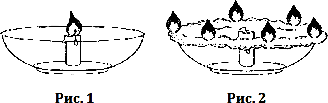 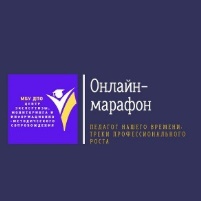 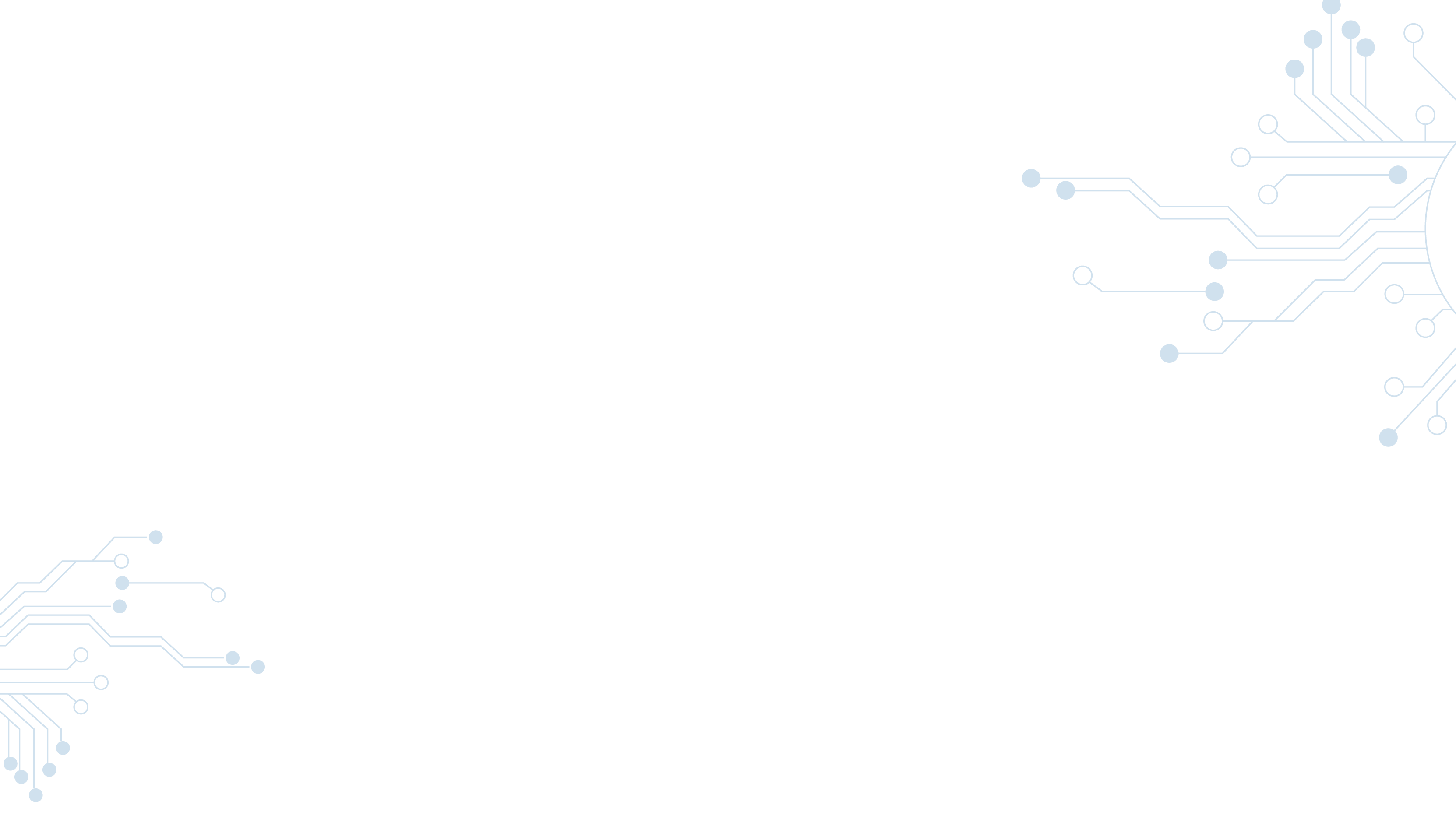 ЕСТЕСТВЕННО-НАУЧНАЯ ГРАМОТНОСТЬ
(применять знания для объяснения явлений)
СПОРЩИКИ*
Ситуация 1 (тема «Щелочные металлы», 9 класс)
Трое друзей задержались после звонка в кабинете химии, стараясь найти правильный ответ на возникший в конце
урока вопрос: «Что произойдет, если в банку с керосином опустить кусочек металлического калия?» Николай, подумав, тихо заметил: «Калий – металл крайне активный… Попади он в керосин – сразу вспыхнет. Словом, быть пожару!» Евгений не согласился: «Да брось ты! Ничего не будет. Калий-то воспламеняется на воздухе. Его и до сосуда не донесут – сгорит без остатка». А Алексей вздохнул и произнес: «Успокойтесь, ребята. Кусочек калия просто упадет на дно и будет преспокойно лежать там».
Чье же мнение можно считать правильным?

Ситуация 2 (тема «Галогены», 9 класс)
Во время урока химии учитель предложил классу разобраться в следующей ситуации: в склянку, ярко освещенную солнечными лучами, ввели равное количество газов хлора и водорода, затем закрыли ее хорошо притертой пробкой – что может произойти в подобных условиях? Александр задумался ненадолго и произнес: «Гм… Водород соберется наверху, потому что он более легкий, а хлор … Хлор, бесспорно, останется внизу. Михаил взглянул на товарища и бросил: «Навряд ли. Пройдет часа три и газы просто перемешаются». Иван, смущаясь, заметил: «Знаете что, братцы-
кролики, от такой баночки нужно держаться подальше: она может неожиданно взорваться».
Решите, кто из приятелей высказал правильное мнение.
Вопрос: если бы вместо хлора были пары йода в склянке, кто тогда из друзей был бы прав?
*Тарасов А.К. Ботаника, зоология, химия. Книга для учащихся и
учителей. – Смоленск: Русич, 1999
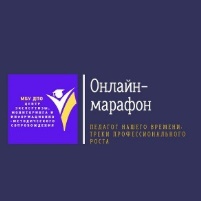 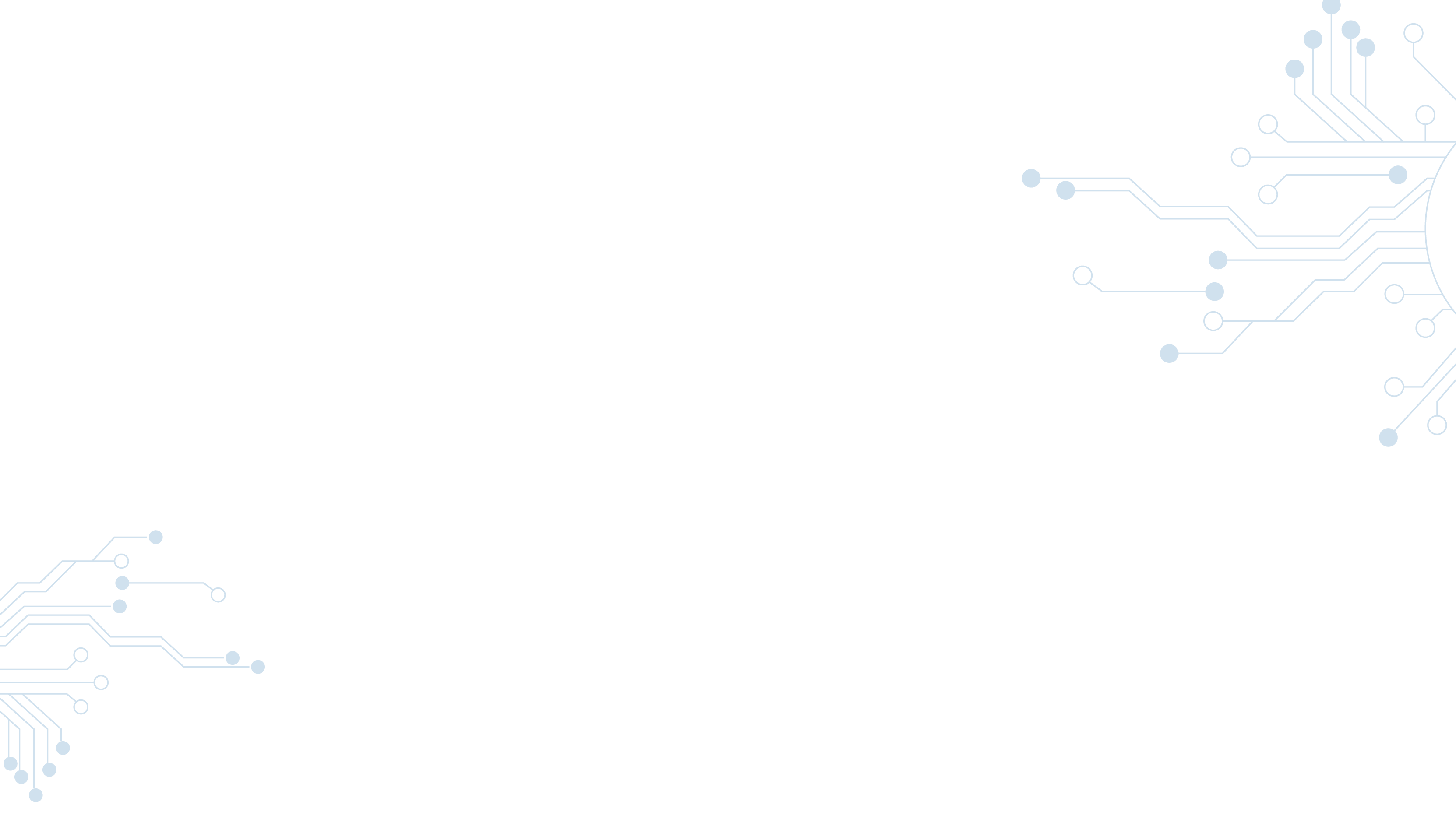 ЕСТЕСТВЕННО-НАУЧНАЯ ГРАМОТНОСТЬ
(применять естественно-научные методы исследования)
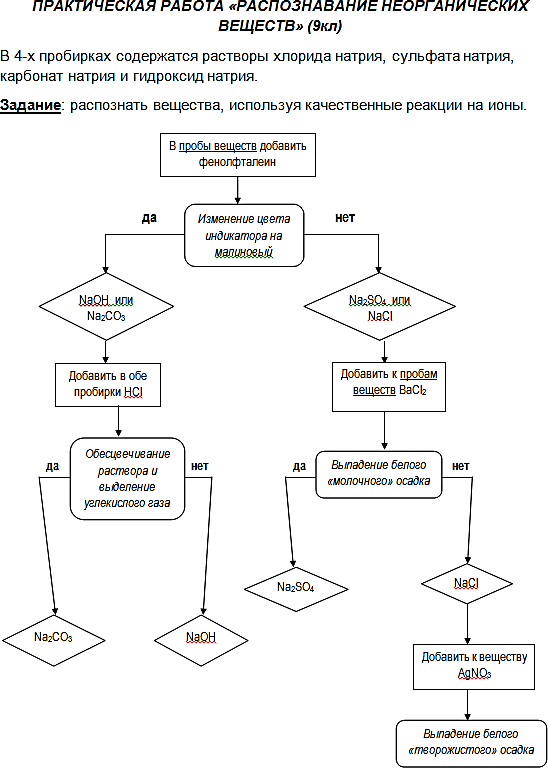 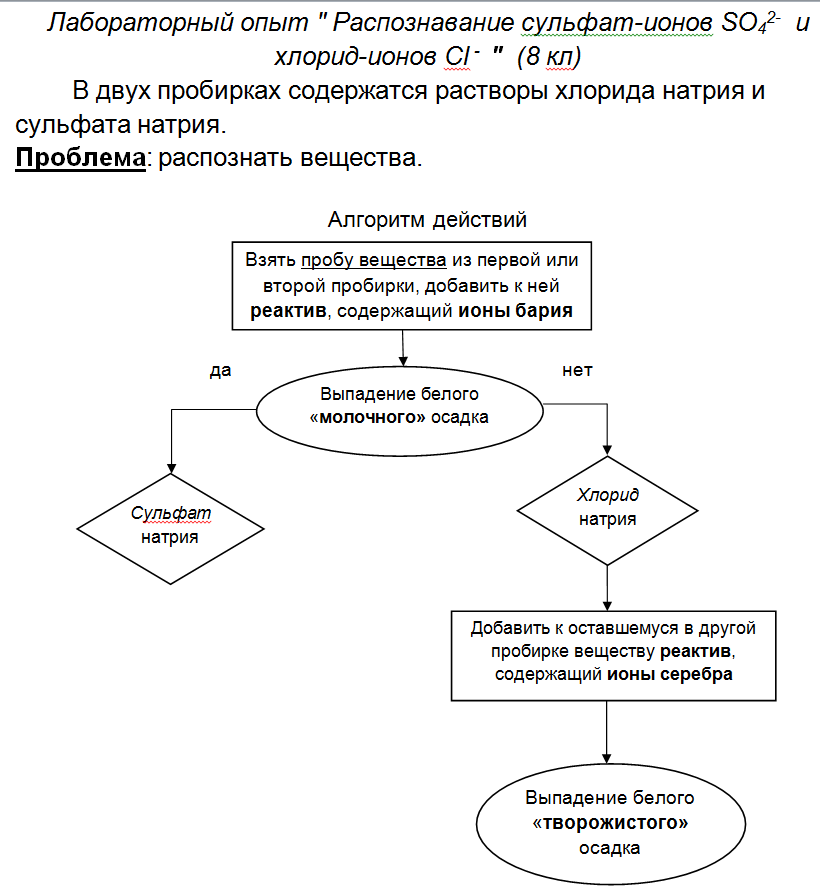 Схемы - алгоритмы
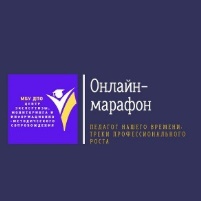 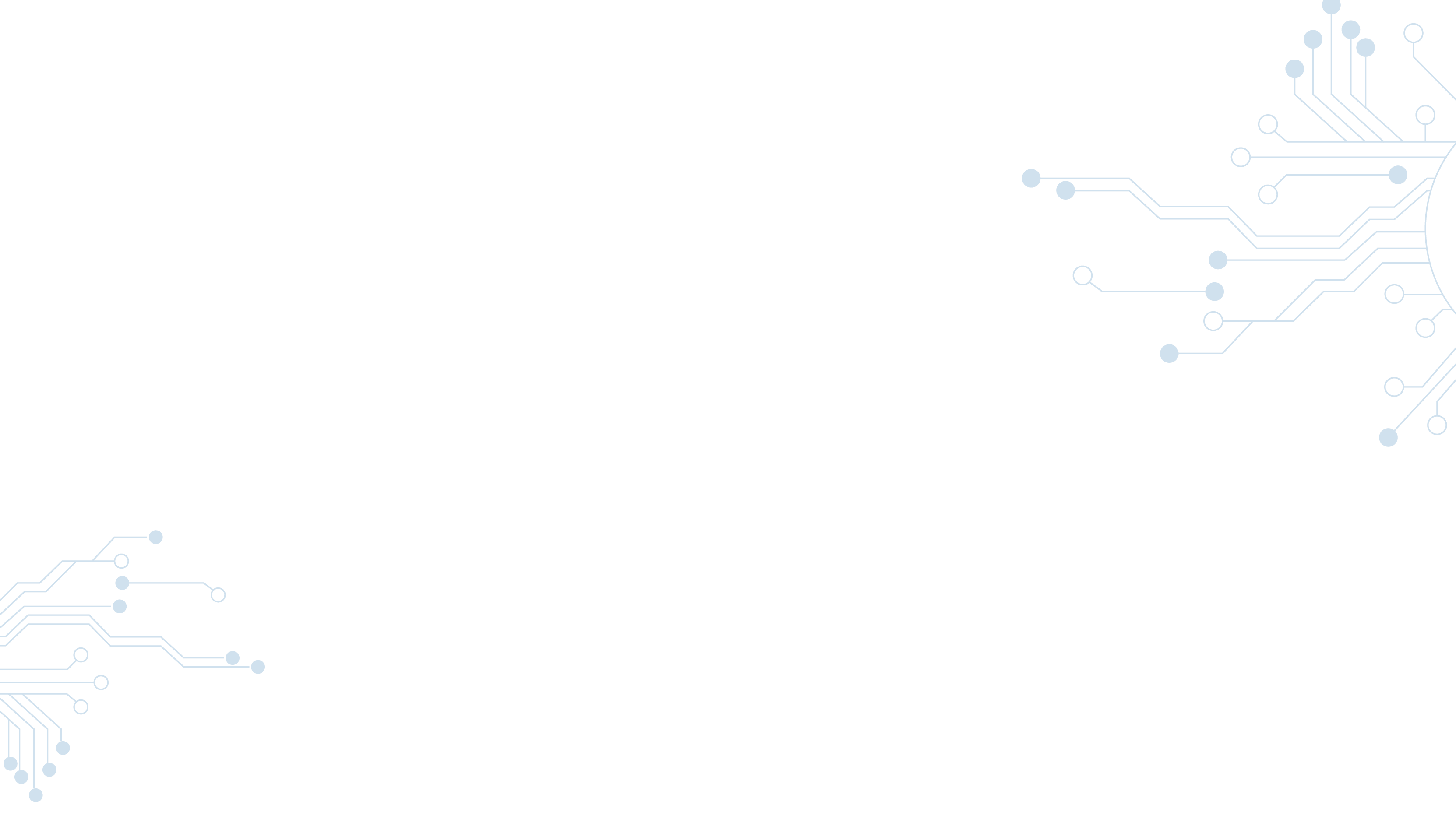 ЕСТЕСТВЕННО-НАУЧНАЯ ГРАМОТНОСТЬ
(применять естественно-научные методы исследования)
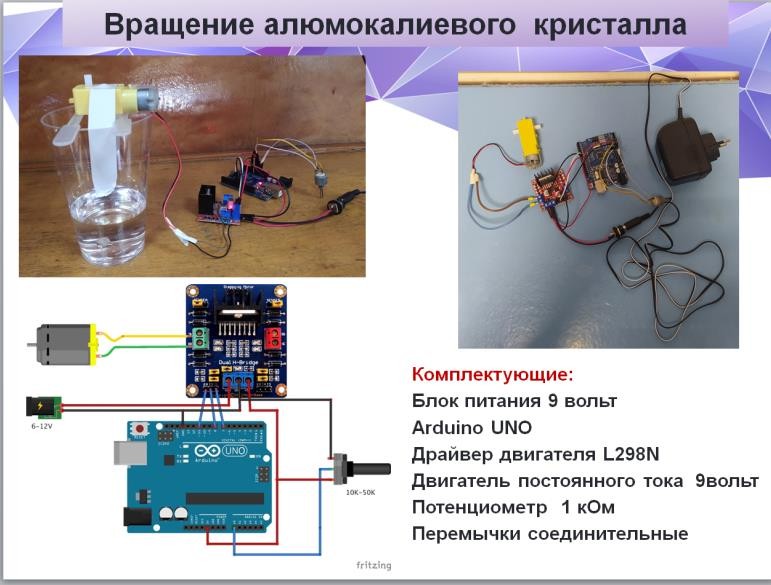 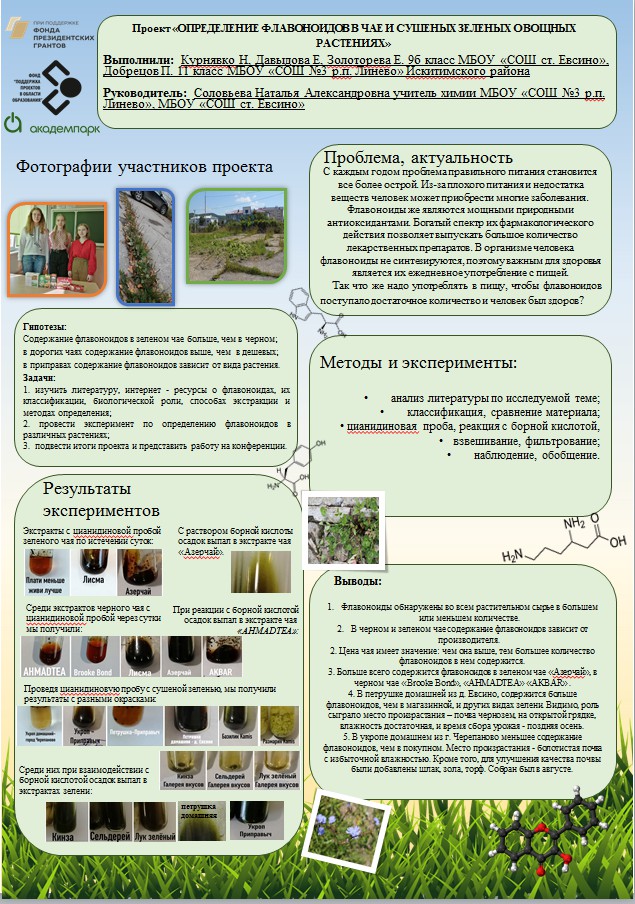 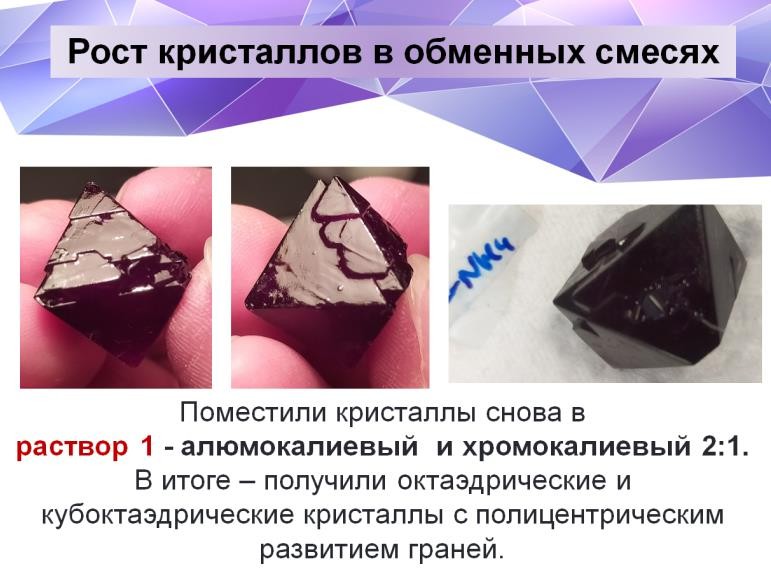 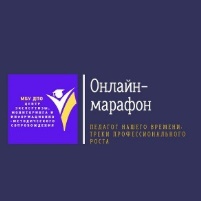 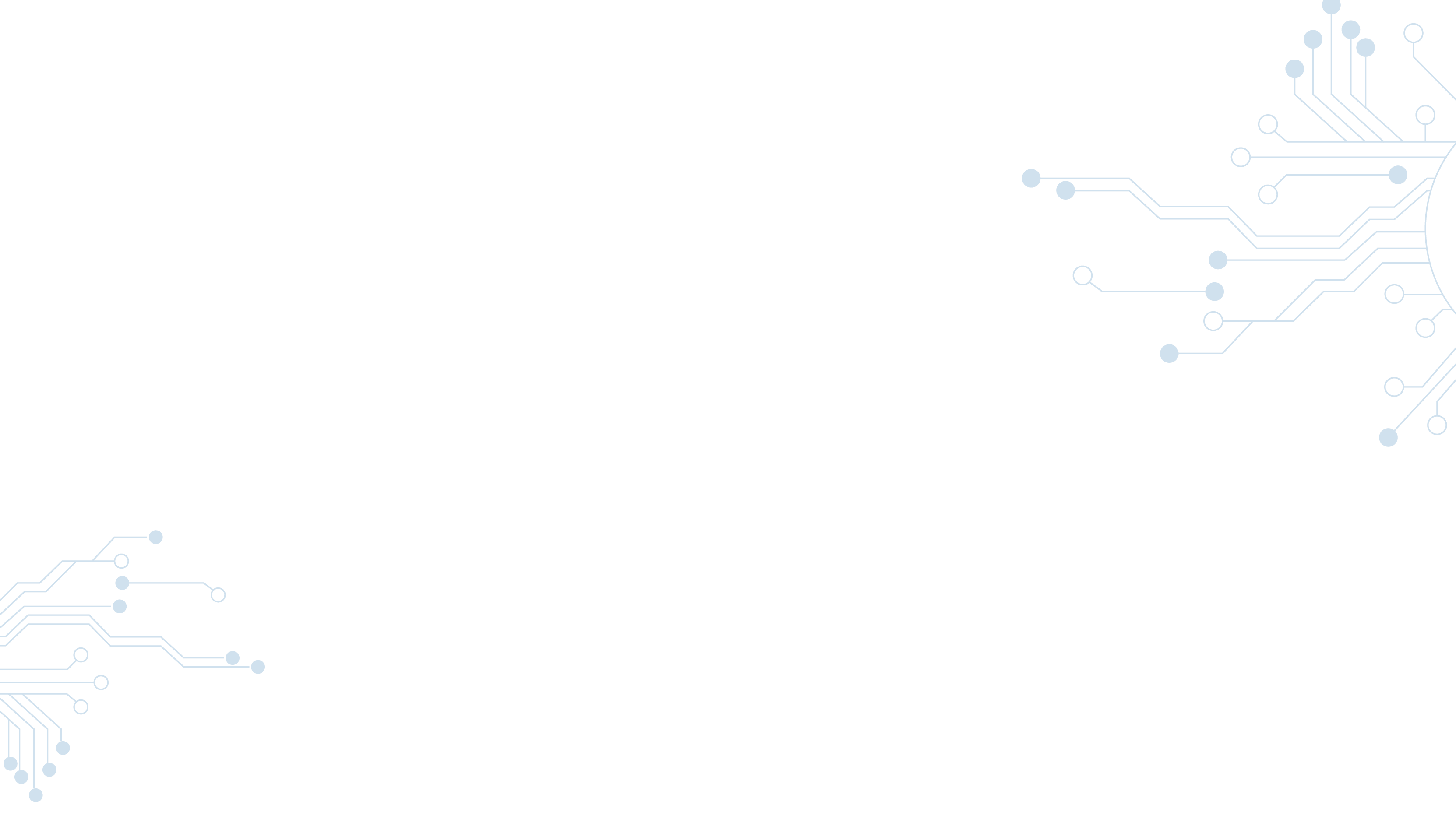 ЕСТЕСТВЕННО-НАУЧНАЯ ГРАМОТНОСТЬ
Где брать задания по ЕНГ?
https://fipi.ru/otkrytyy-bank-zadaniy-dlya-otsenki-yestestvennonauchnoy-gramotnosti	сайт ФИПИ
Открытый банк заданий для оценки ЕНГ (7-9 классы)

http://skiv.instrao.ru/bank-zadaniy/estestvennonauchnaya-gramotnost/	банк заданий ФГБНУ «Институт
стратегии развития образования Российской академии образования»	(5-9 классы)
https://media.prosv.ru/fg/ электронный банк заданий по функциональной грамотности издательства
«Просвещение»
https://prosv.ru/catalog/funktsionalnaya-gramotnost/	печатные издания издательства «Просвещение»

https://fioco.ru/примеры-задач-pisa	открытые задания PISA на сайте ФИОКО

https://rikc.by/ru/PISA/3-ex_pisa.pdf	Примеры открытых заданий по ЕНГ «Республиканского института контроля знаний» Министерства образования Республики Беларусь
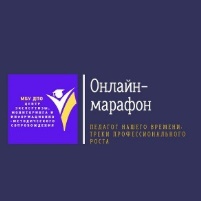 ЕСТЕСТВЕННО-НАУЧНАЯ ГРАМОТНОСТЬ
Когда и как использовать задания по ЕНГ?
Урок	- выполнять или рассматривать отдельные вопросы из комплексного задания
Внеурочная деятельность (кружок по химии, элективный курс) - выполнить всё задание
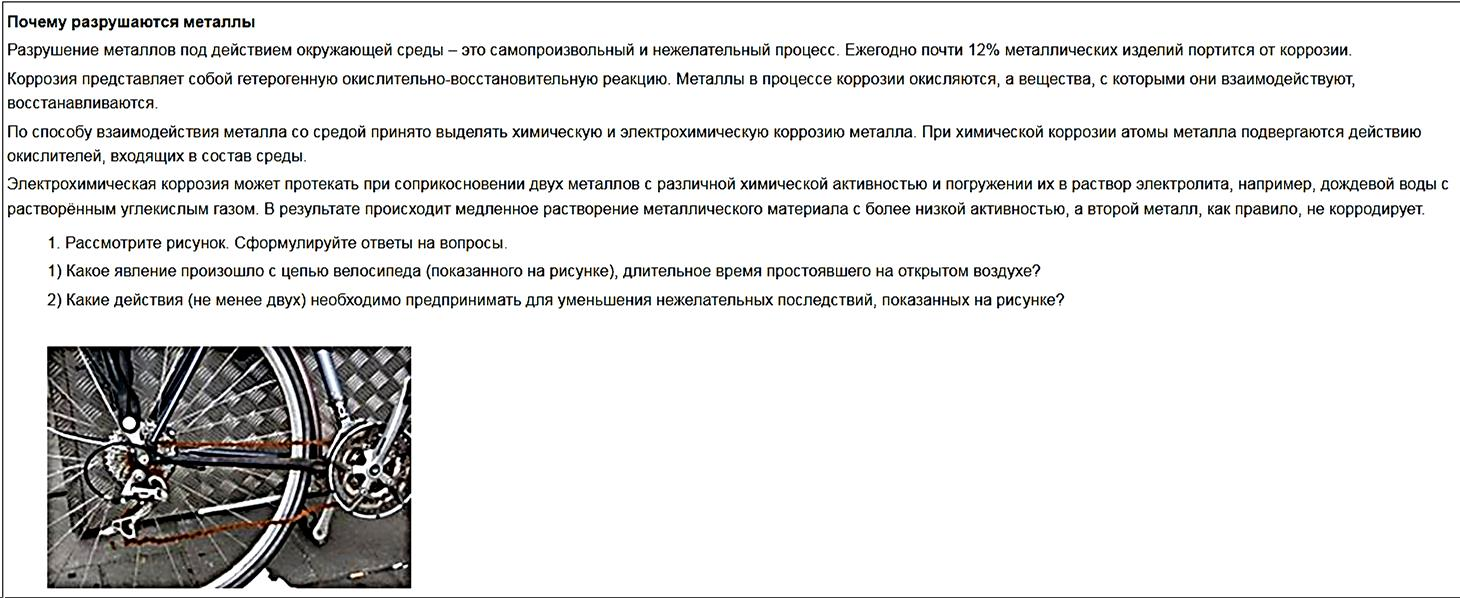 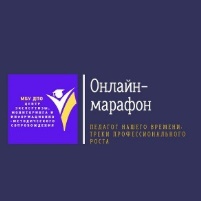 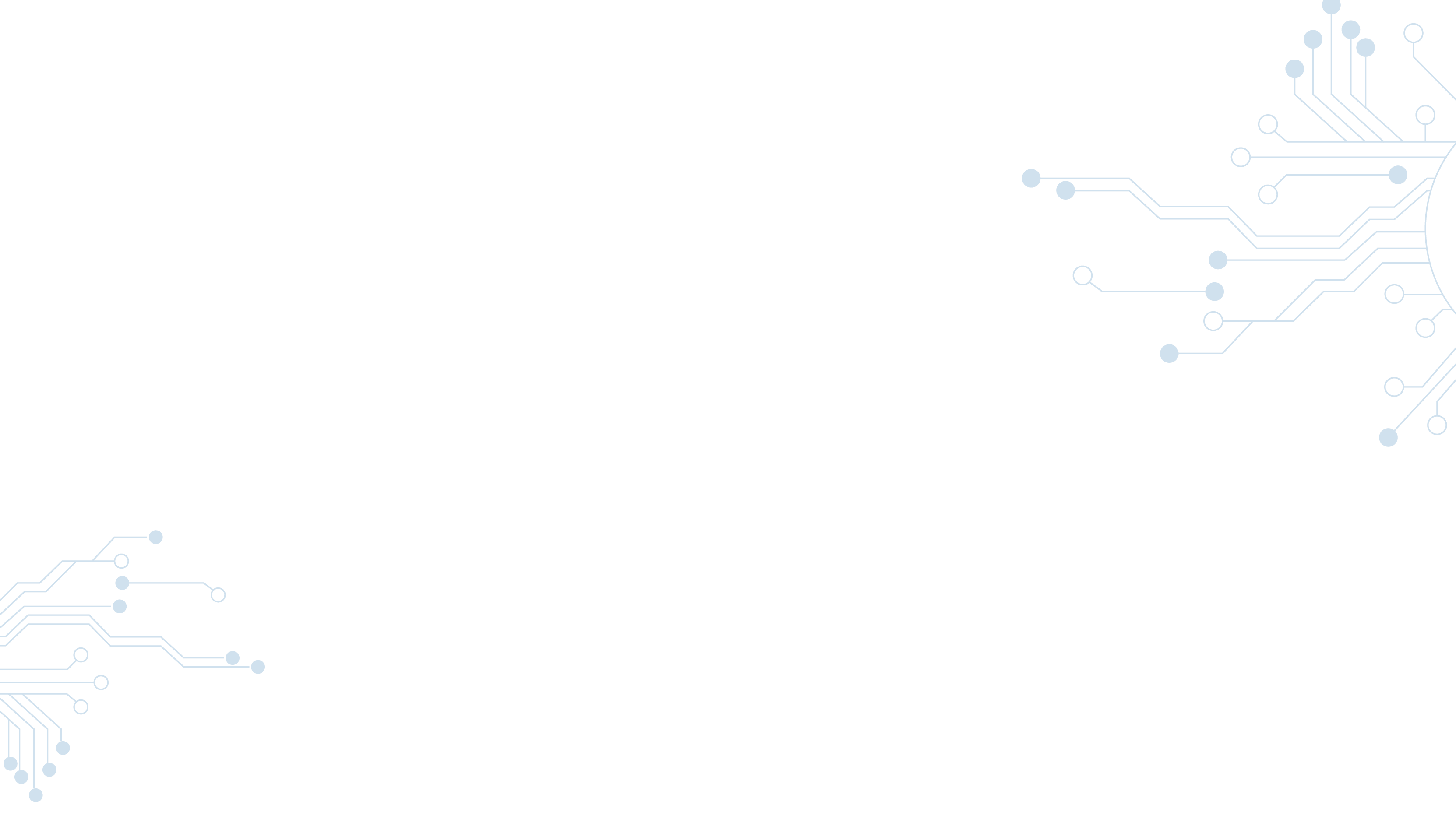 Формирование естественно-научной грамотности
Урок
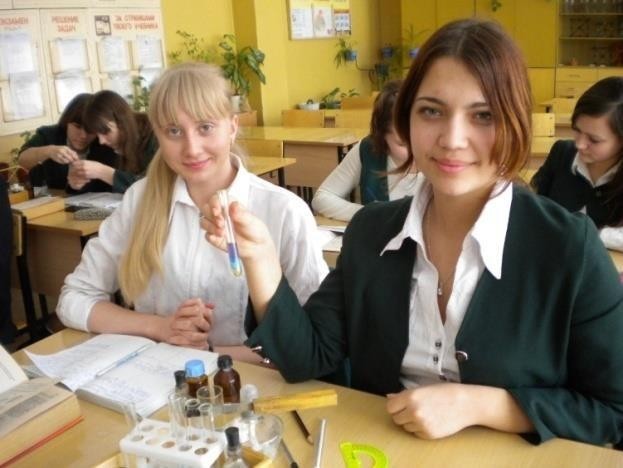 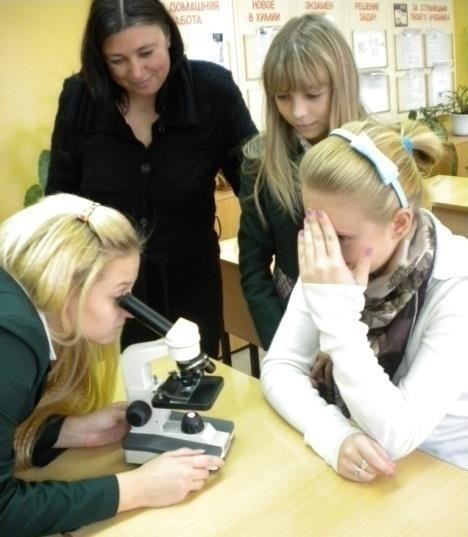 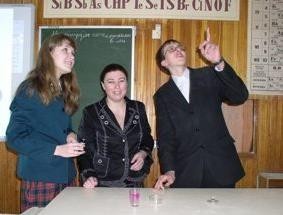 Урок - конференция
Урок - семинар -  практикум
Интегрированный  урок
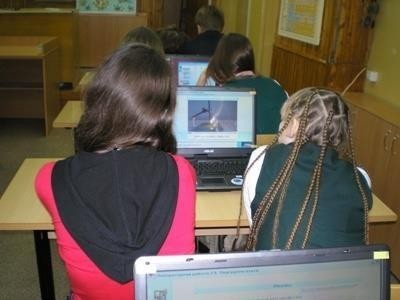 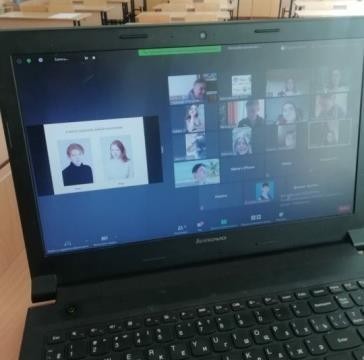 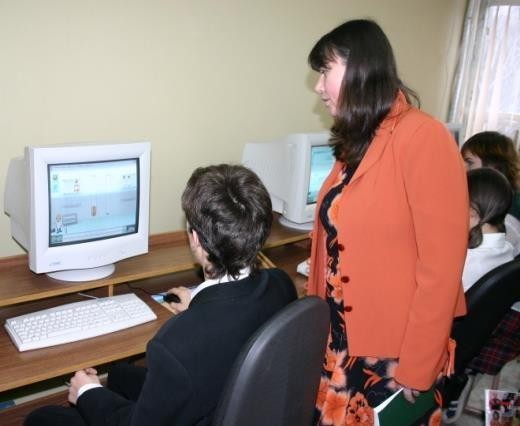 Урок - практикум
«Виртуальная
лаборатория»
Цифровой урок
Дистанционный  урок
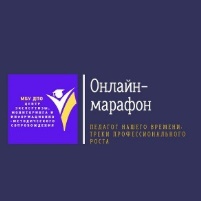 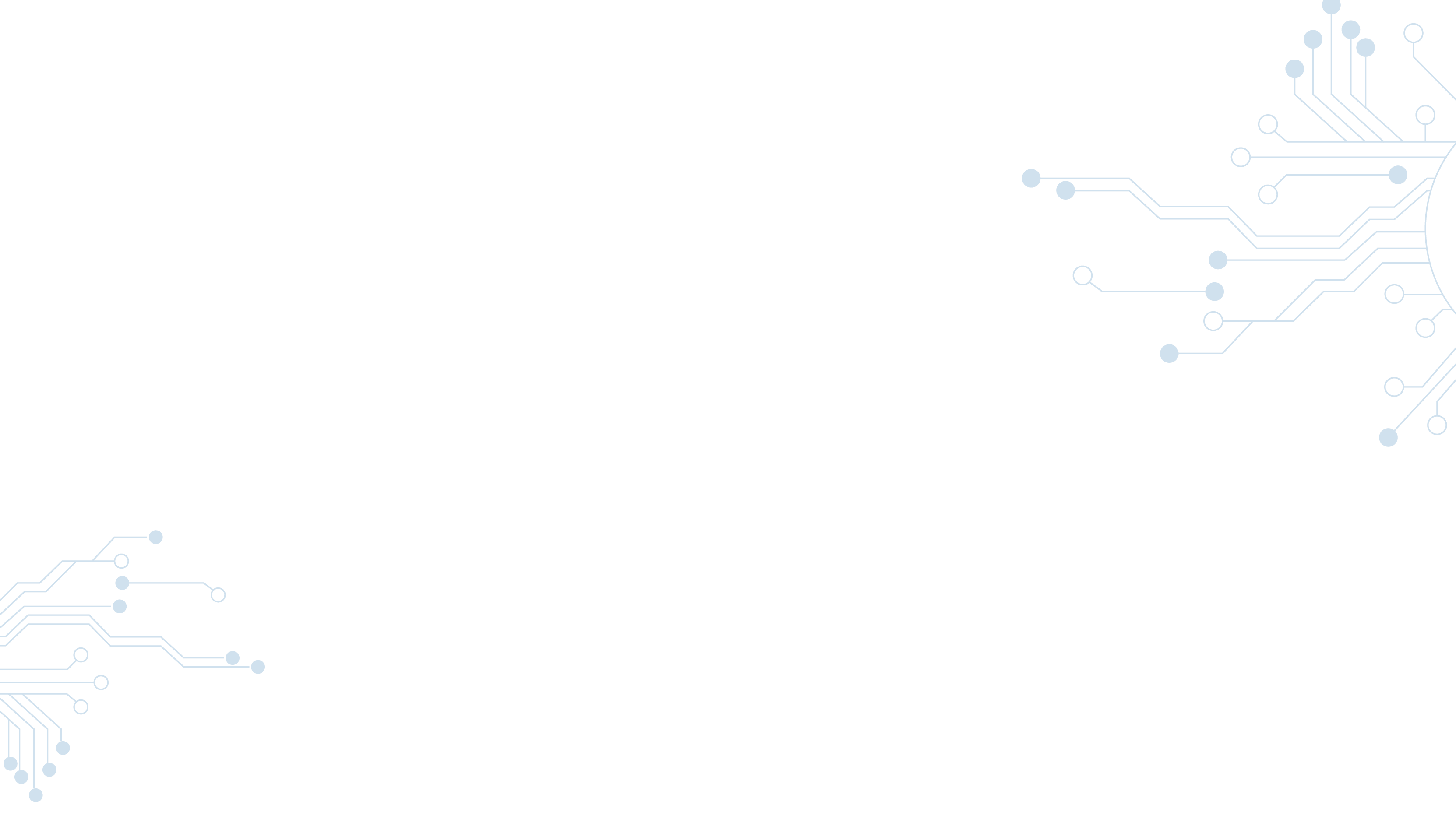 Формирование естественнонаучной грамотности
Внеурочная деятельность
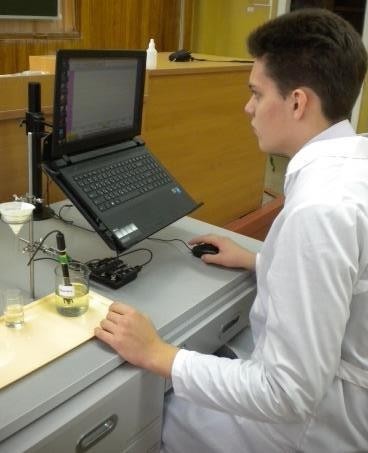 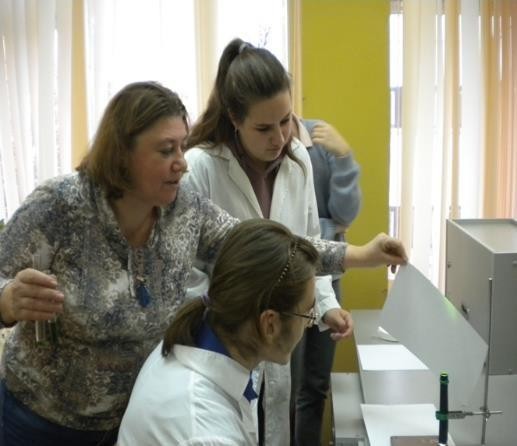 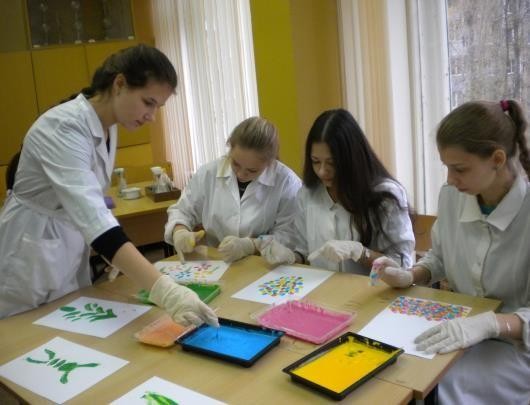 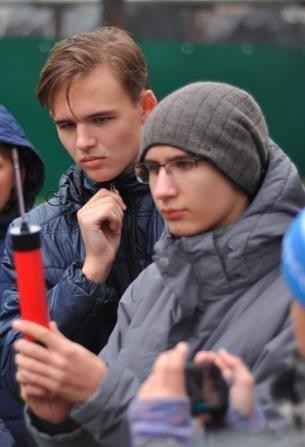 Творческое  объединение
«Химический  практикум»
Индивидуальна  я проектная  деятельность
Лаборатория
«ЭКОМИР»
Осенняя  проектная школа
Олимпиады,  викторины
Экологическая
школа
Конференции
Экскурсии
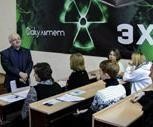 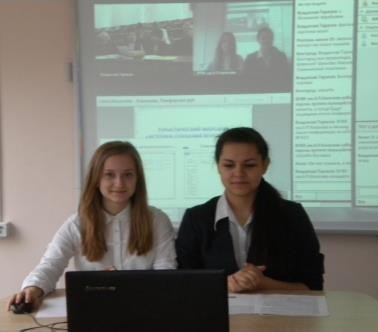 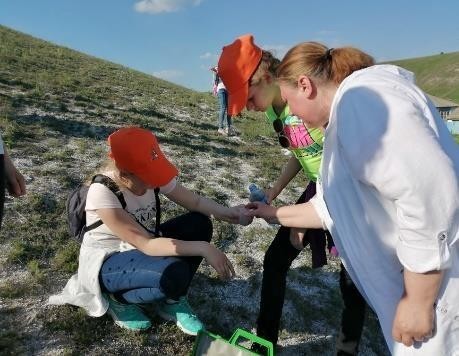 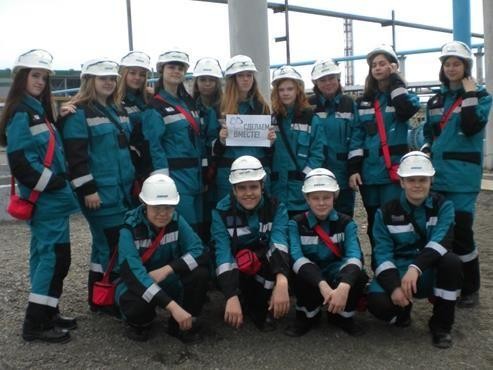 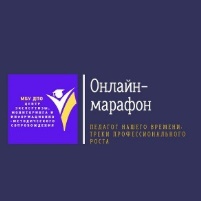 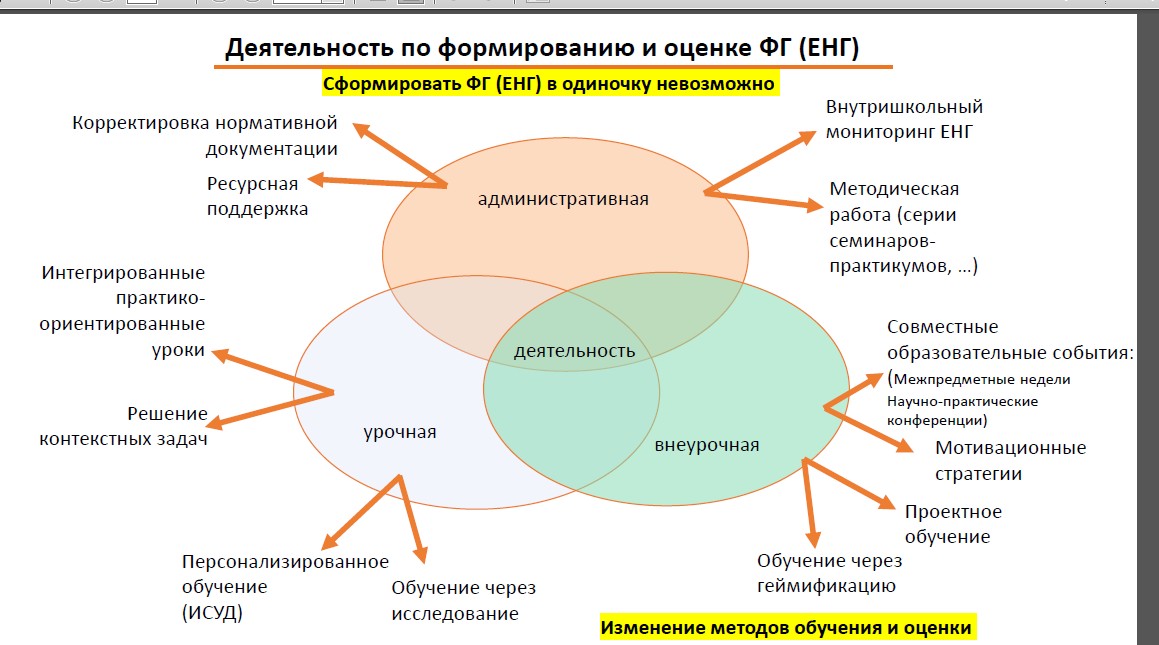 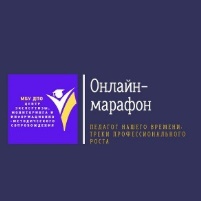 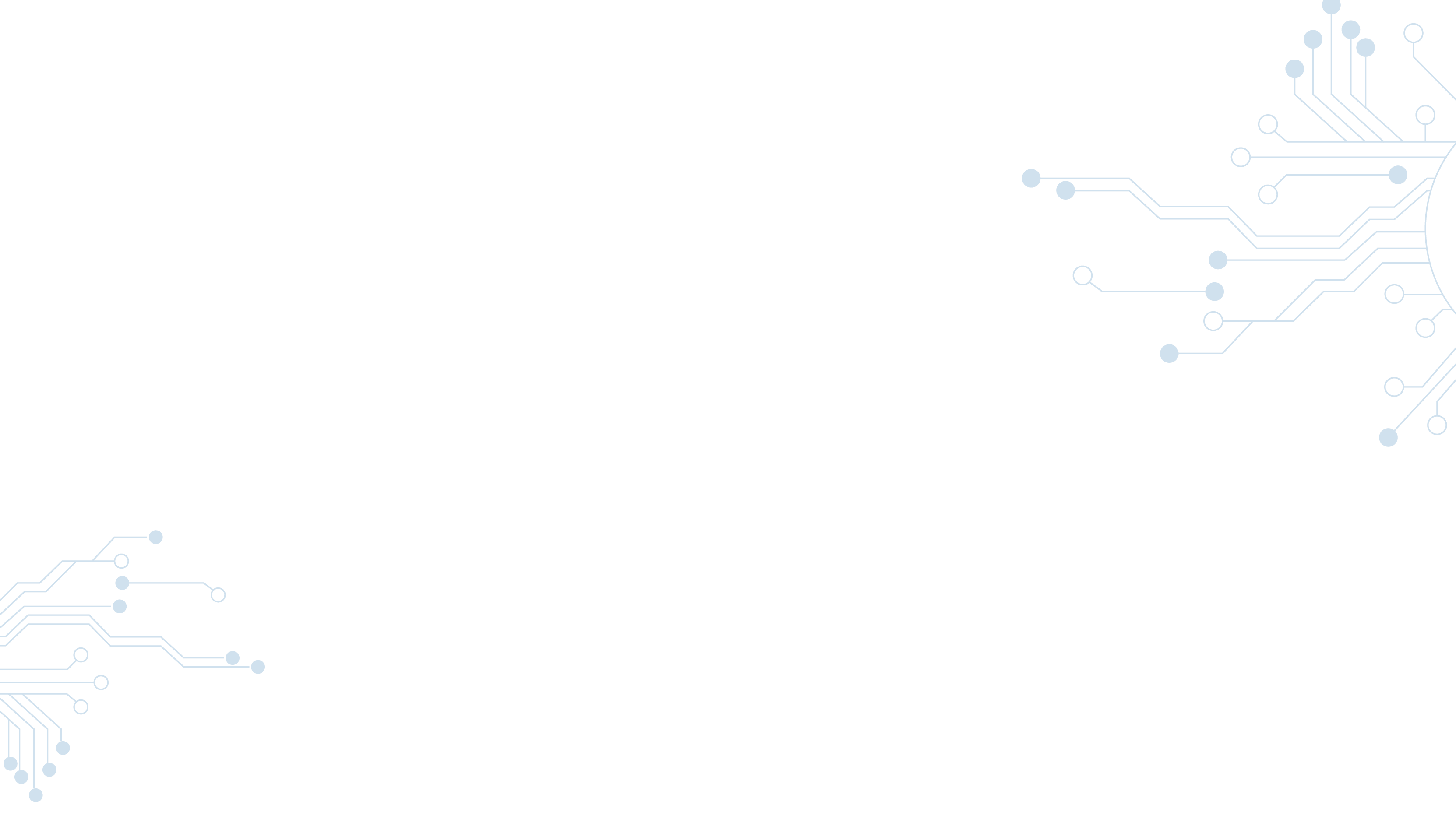 КРЕАТИВНОЕ МЫШЛЕНИЕ
Стихи
Стихотворение о воде (Шеметова Софья 9а класс) Вода везде, вода всегда
Вода всем - всем она нужна. Мы без воды не сможем жить Она нужна нам, чтобы пить, Купаться, мыться, умываться,
И теплым летом в ней плескаться.
Вода в реке не только летом, Но и зимой в пушистом снеге. В сосульках тоже есть вода, Но просто твердая она.
А дышим тоже мы водой
Газообразной - вот какой.
Вода способна расширяться, Вода способна нагреваться. И свойств воды не перечесть, Но! Главное, что она есть!
Стихотворение «Водород»
(Кильдишев Руслан 9а класс)
Самый легкий на планете,
В природе я важнейший элемент.
Соединяюсь с кислородом – Получается вода в момент.
Сам бесцветен, не имею вкуса, Кавендиш открыл не зря.
Вот подожжешь меня ты спичкой –
Вмиг взорвусь я громкой вспышкой.
«Гремучий газ» - это про меня! Топливом будущего зовусь я!
Стихотворение «Я молекула воды»
(Кудоспаев Тимур 9б класс)
Я молекула воды,
От меня не жди беды.
Ты со мною выпьешь чаю И в бассейне поныряешь. Я полезна и чиста,
Как на листике роса. И природа без меня
Не продержится и дня!
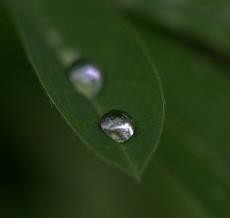 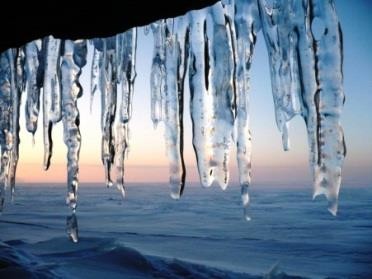 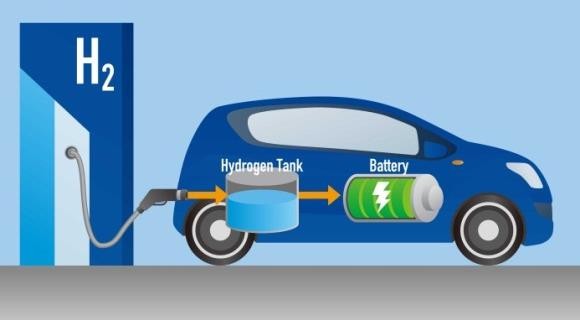 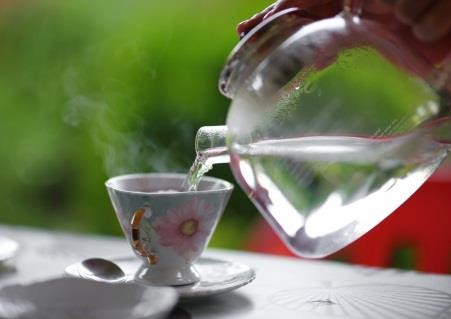 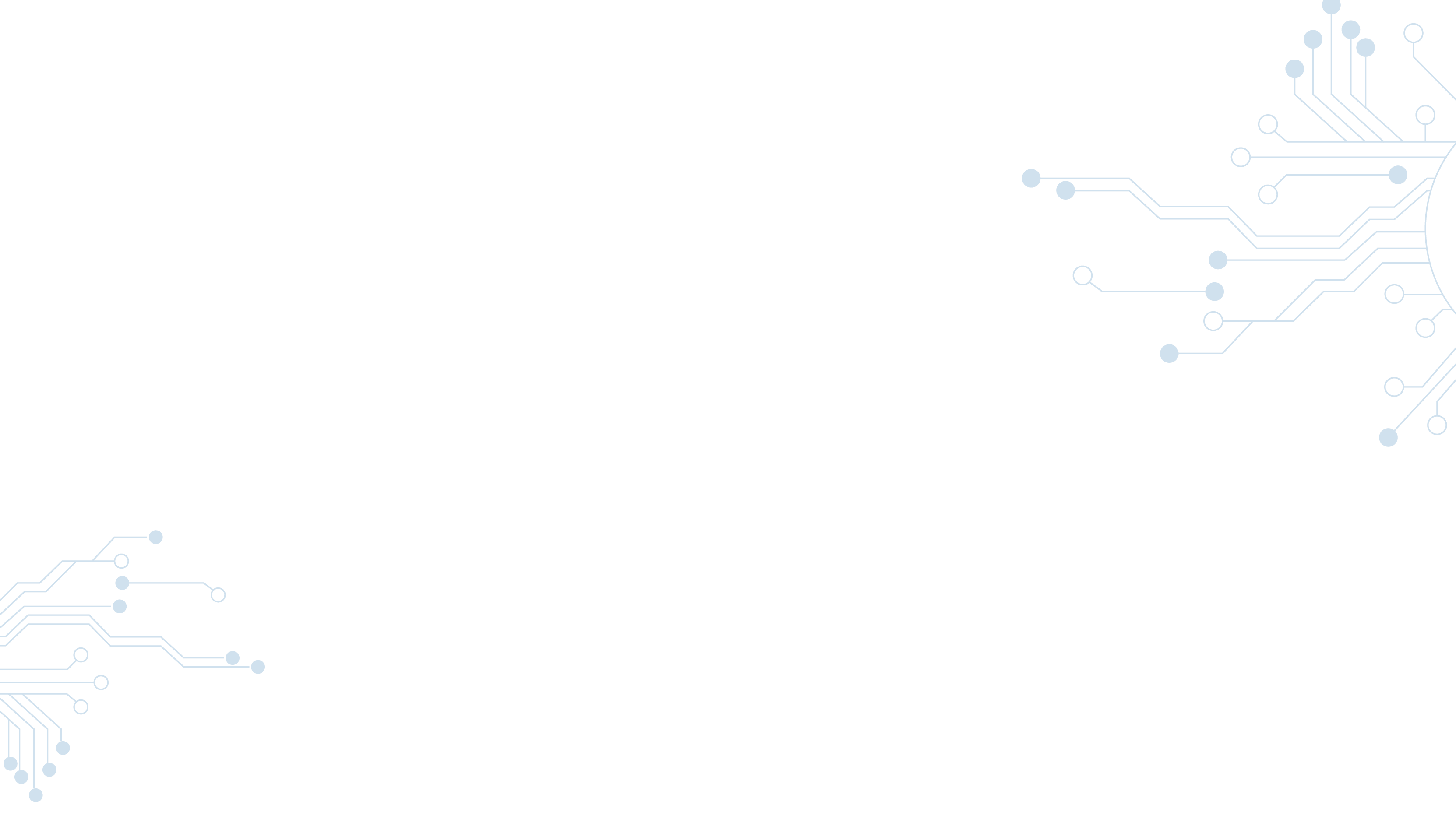 Сказка «Жизнь Натрия» (Ковалев Олег 9 а класс).
В жилом доме имени Д.И. Менделеева в первом подъезде на третьем этаже жил Натрий. Он был очень мягким, поэтому его можно было разделить на несколько частей с помощью ножа.	Блистать		он	 не	любил,	как	и		его	сосед,	Калий	с четвертого этажа, предпочитая от всех прятаться в керосине. Основным	местом	его		работы		была		кровь.	Напарником Натрия был его сосед Калий. Вместе они могли регулировать давление на работе. Очень часто Натрия звал на подработку Гидроксид-ион			в		свою		компанию				«Каустик»		-	для уничтожения ветхой ткани и исписанной бумаги. Но в скором времени Натрий и Калий решили открыть свою компанию по производству	жидкого			и	 твердого		мыла		под	названием
«НаКа	мыло!».	Все	жители	городка	были	им	очень благодарны за чистоту!
А тихими вечерами возле камина Натрий зажигал желтый огонь и читал книги. Когда в гости приходил Калий, то пламя превращалось  в  розово  –  фиолетовое,  и  они  весь  вечер проводили в беседах о планах на будущее.
Сказка «Водород + кислород» (Черных Дарья 9б класс).
Сказки
21
Жили-были, не тужили два веселых вещества. Кислород лежал на печке в домике у тихой речки, Ел ватрушки, пироги, наедался от души!
Водород же, молодец, бегал, прыгал, как юнец. Был красив он, худощав, привлекал немало дам:
взрывных, газообразных - соседок распрекрасных.
Но однажды водород, увидав как кислород
Даже в дверь пройти не может, так мешает лишний вес, Хохотал аж до упаду, обижая толстяка.
Кислород же, ком глотая, тихо в двери проползая,
Вдруг споткнулся на крыльце. Пролетел немного метров.
И заметил кислород, что упал он не на землю, А прижал собою водород.
Обстановка накалялась, бились несколько часов, Пока гром с молнией не грянул, завершая спор. И живут теперь они
Вместе в речке у избы!
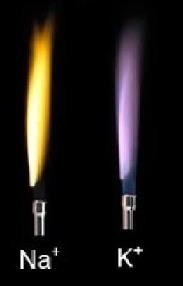 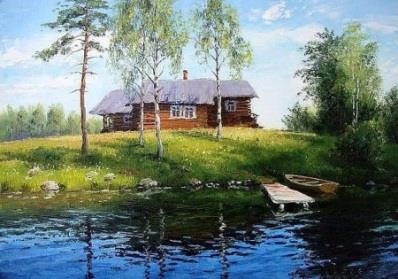 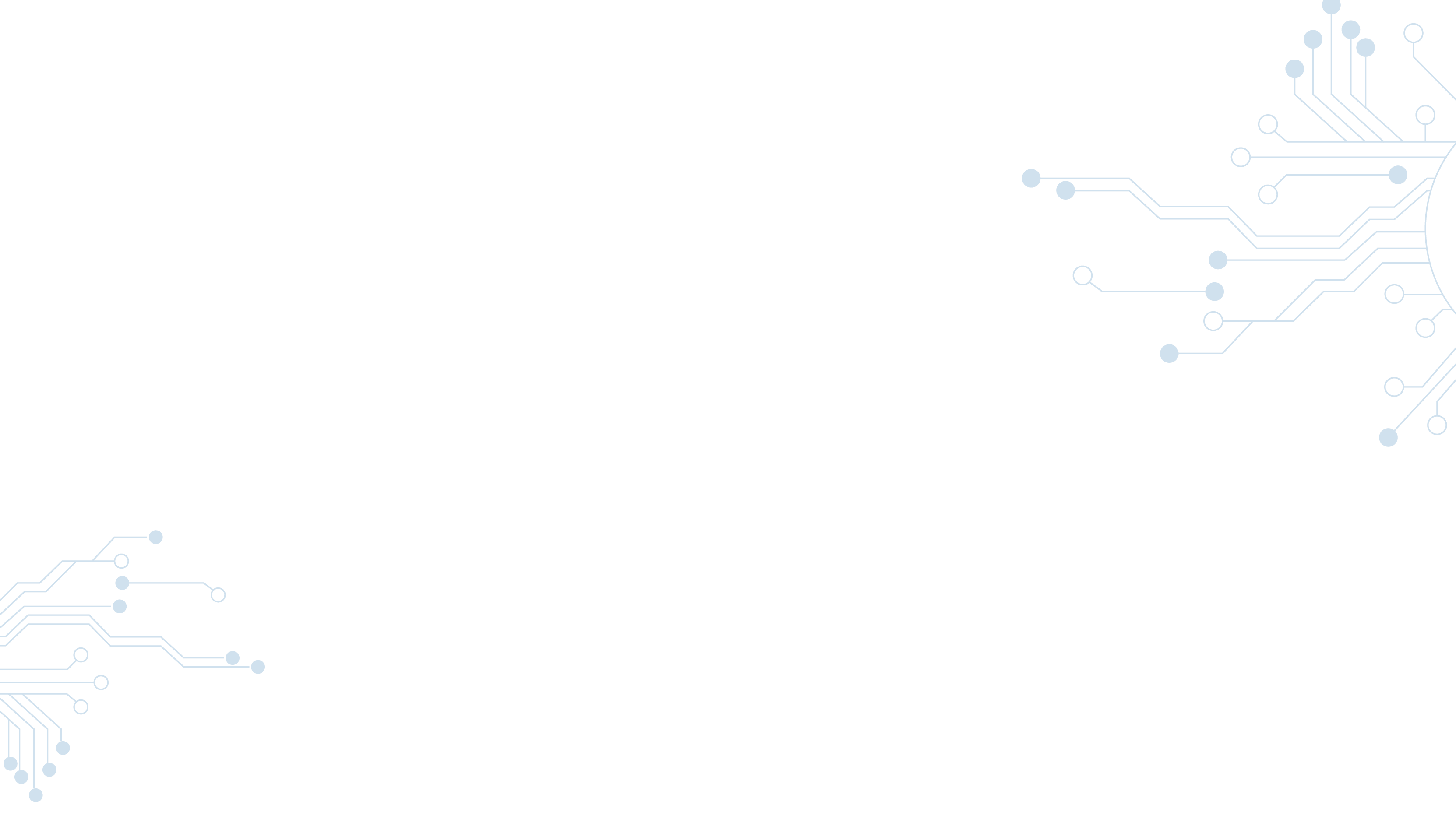 КРЕАТИВНОЕ МЫШЛЕНИЕ
Синквейны
Омонимы
Вода.
Необходимая, уникальная.
Растворяет,
улетучивается,
совершает (круговорот).
Образует водородные
связи.
Лед.
Водород.
Первый, легкий.
Взрывается,
восстанавливает,
«гуляет».
Самый
распространенный
в космосе.
«Рождающий воду».
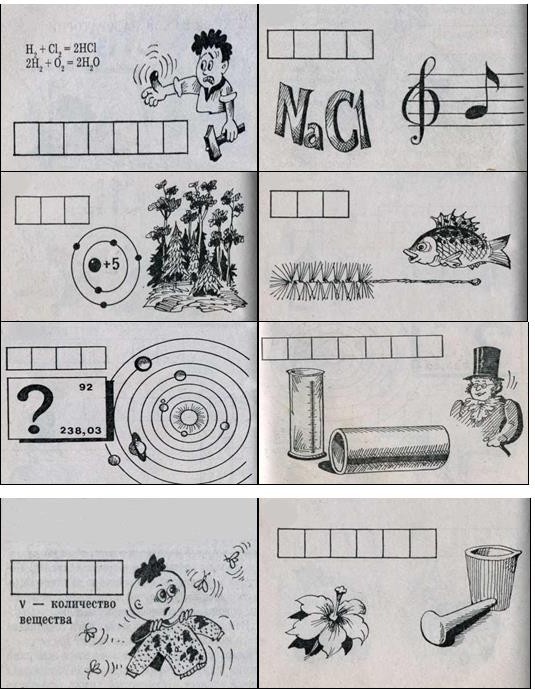 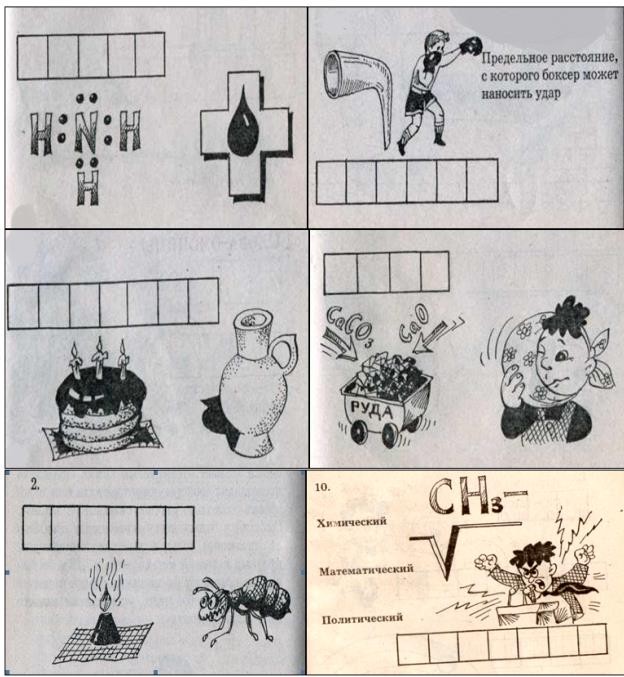 Натрий.
Серый, легкий.
Хранится (под слоем керосина), легко окисляется, режется (ножом)
Не вытесняет водород из
растворов кислот.
Щелочной металл.
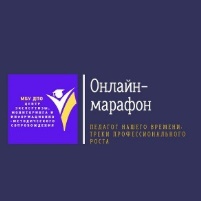 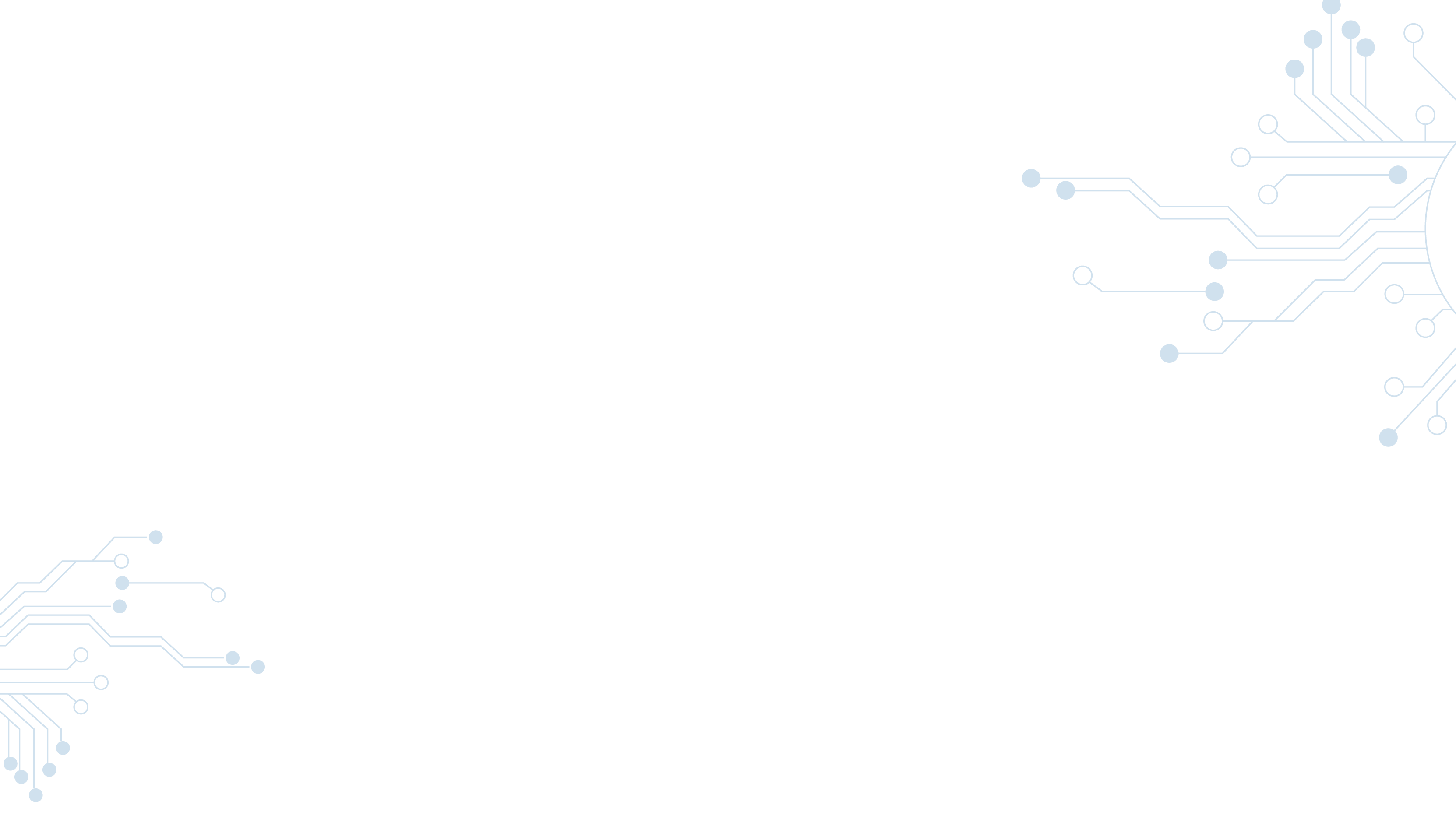 КРЕАТИВНОЕ МЫШЛЕНИЕ
1
Художественные образы
химических реакций
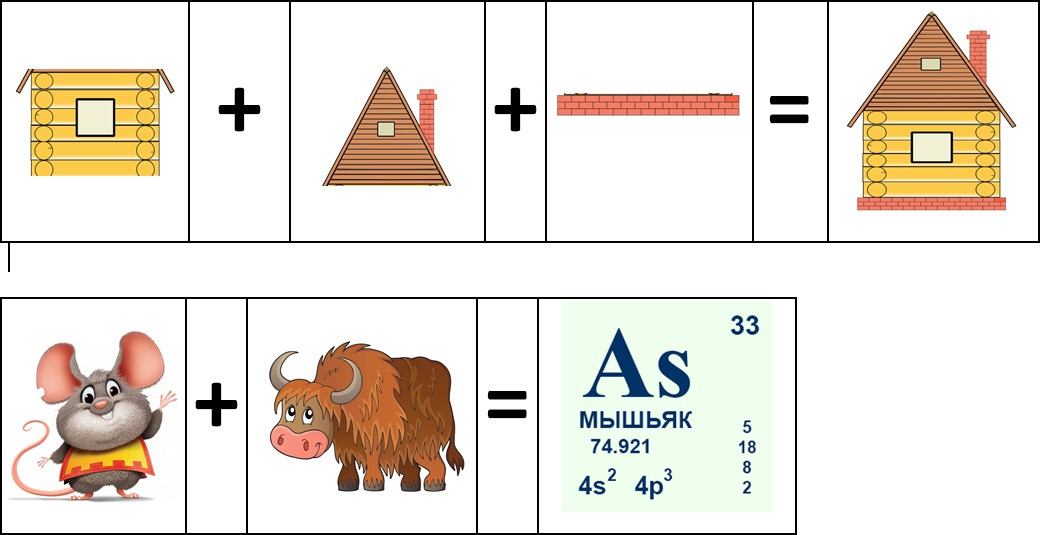 2
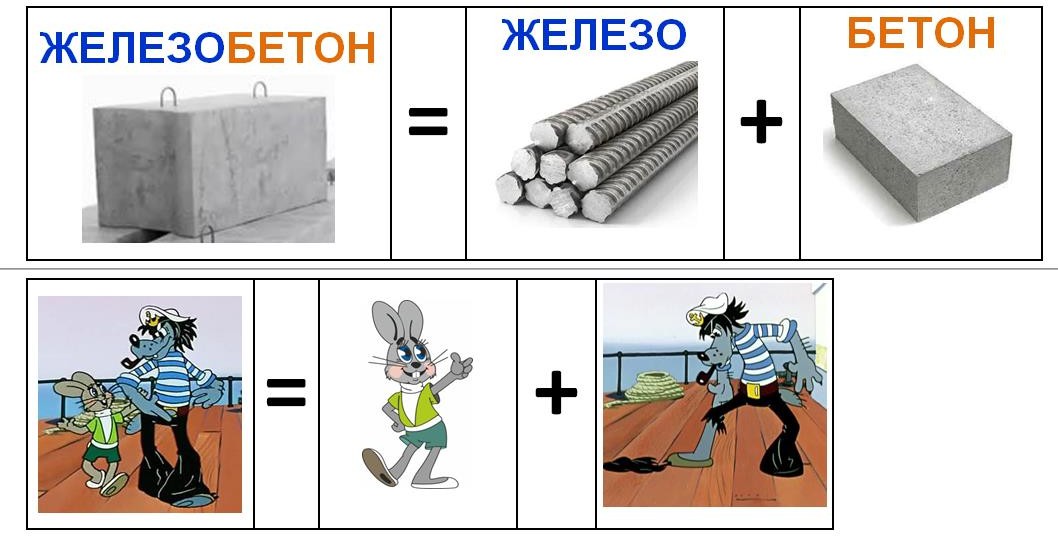 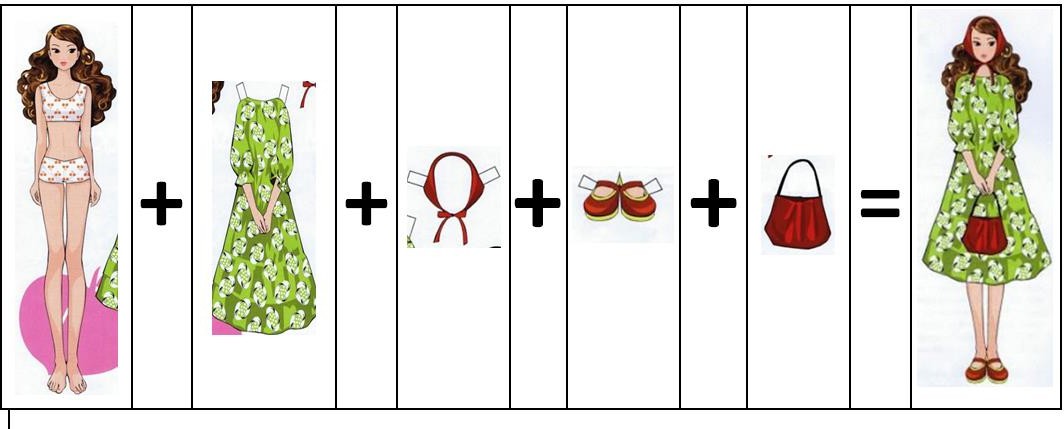 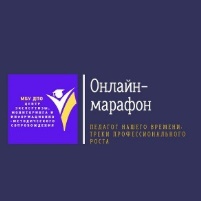 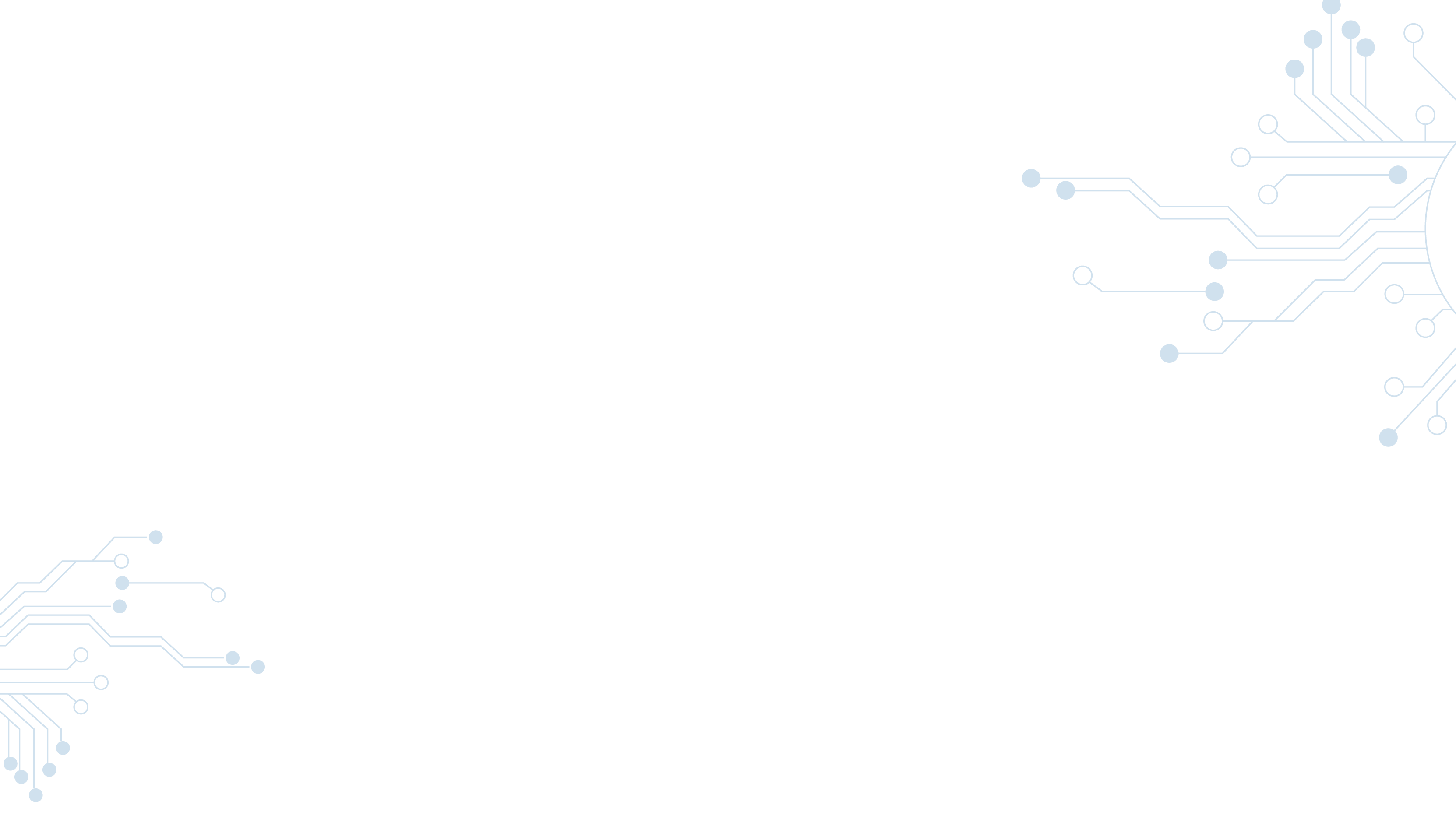 КРЕАТИВНОЕ МЫШЛЕНИЕ
3
Художественные образы химических реакций
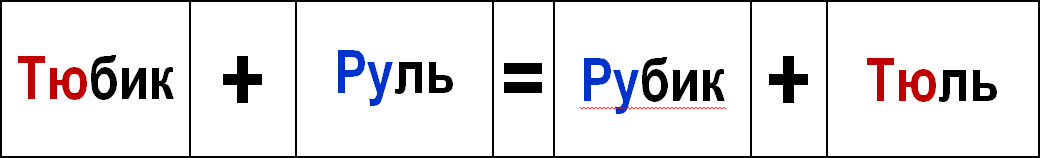 4
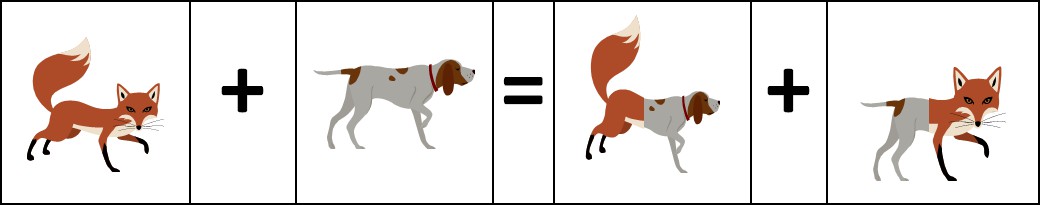 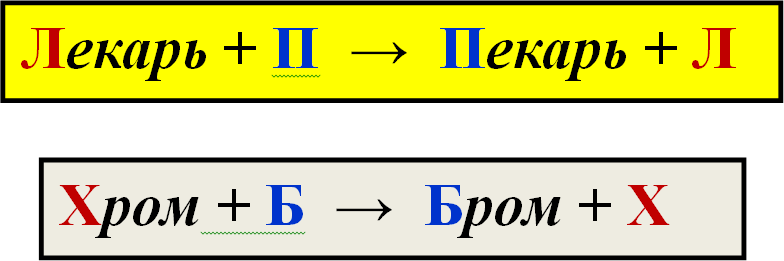 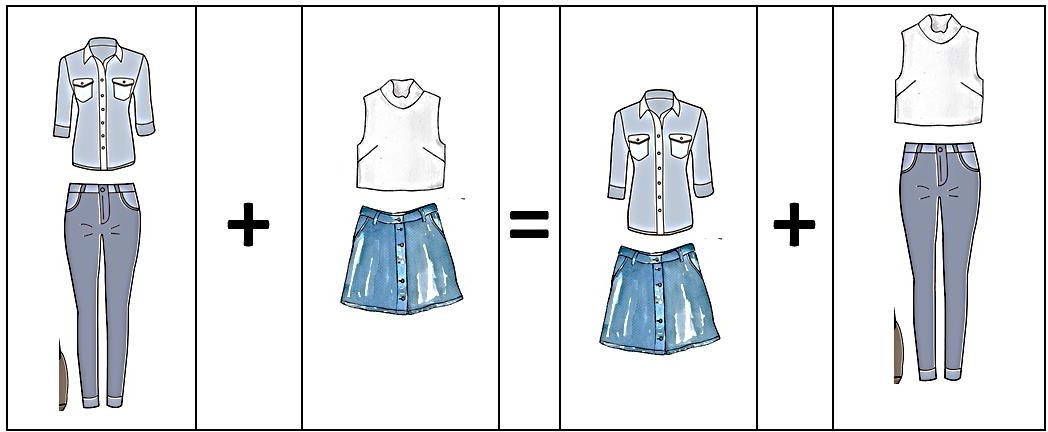 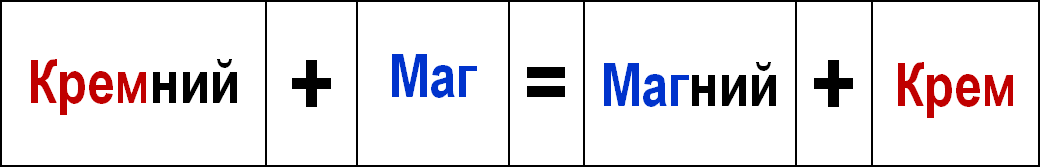 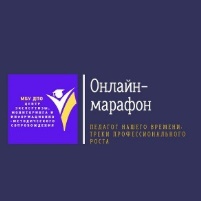 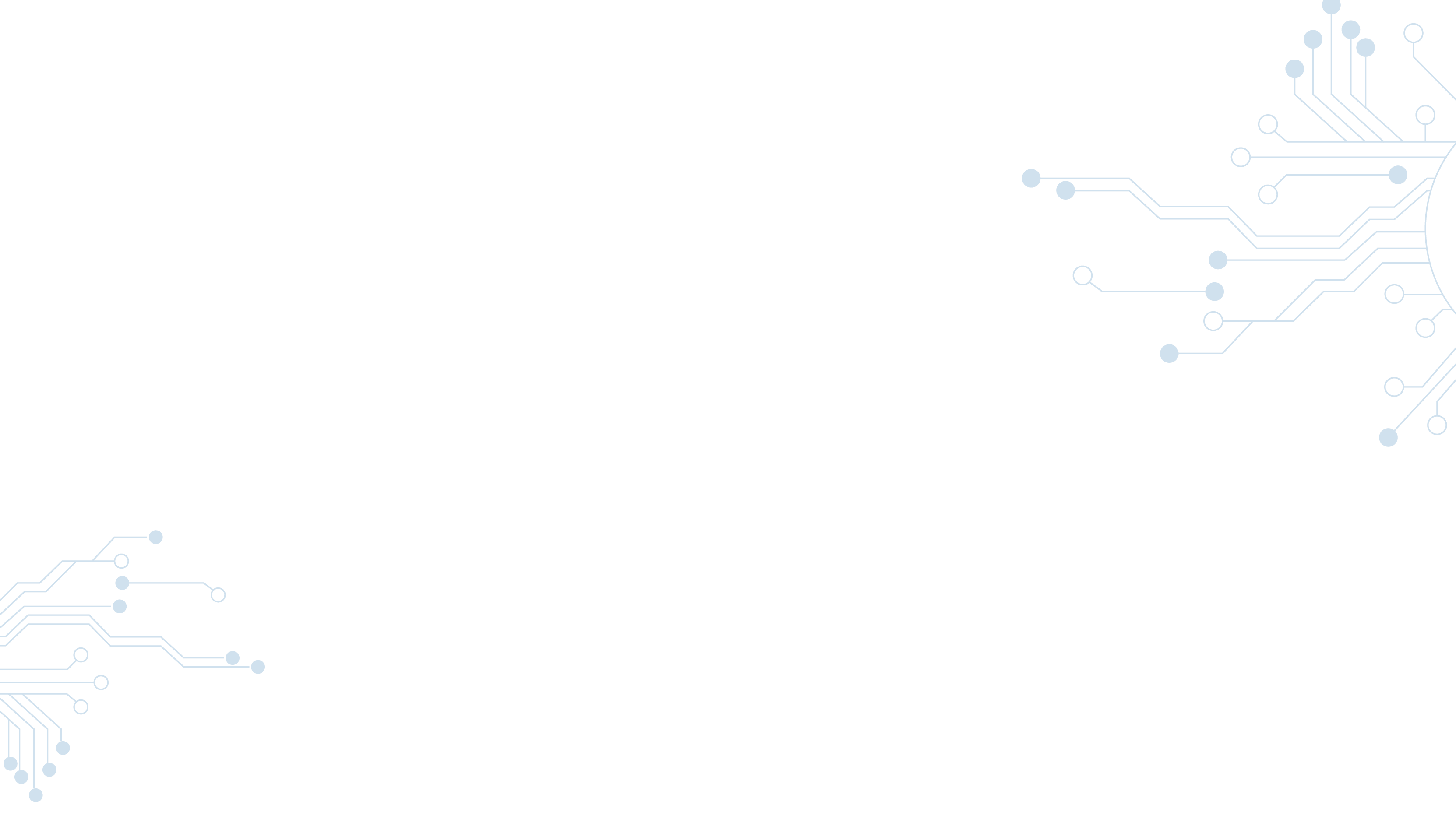 КРЕАТИВНОЕ МЫШЛЕНИЕ
Метод фокальных (случайных) объектов
Выделение характерных свойств, признаков случайных
объектов
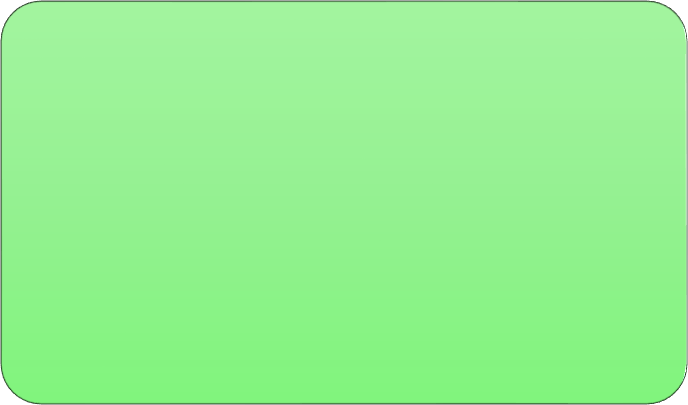 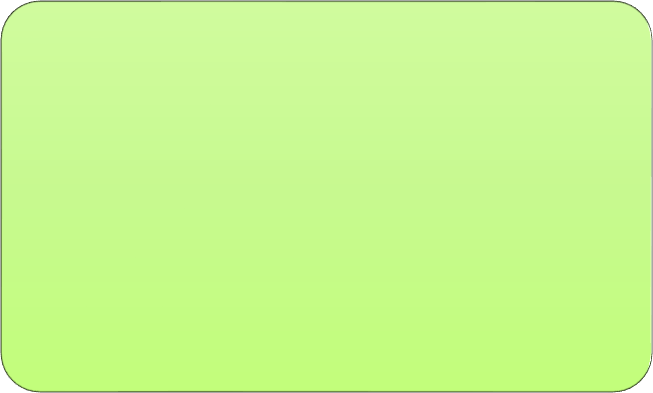 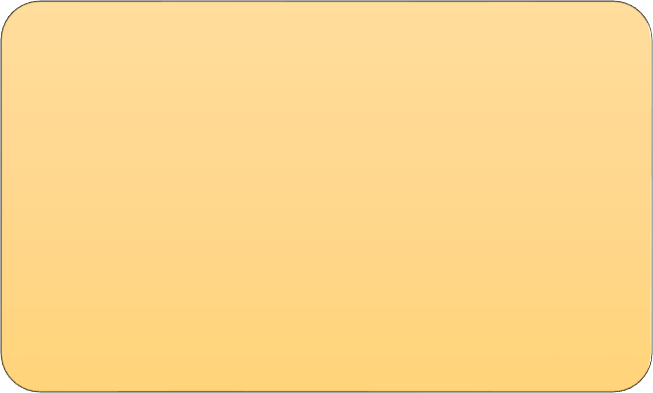 Придумывание
3-5 случайных объектов
Выбор фокального объекта
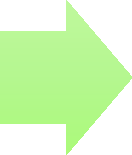 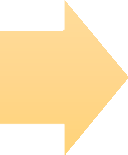 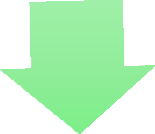 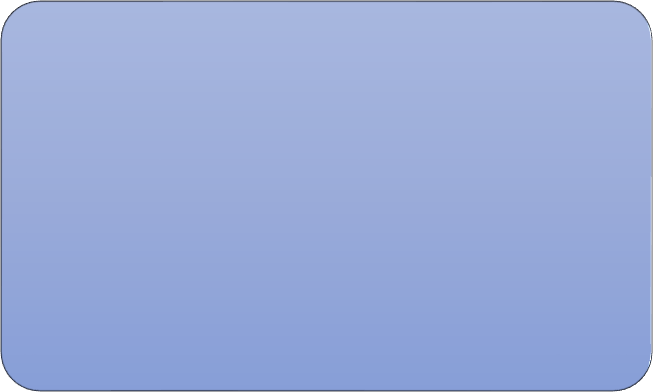 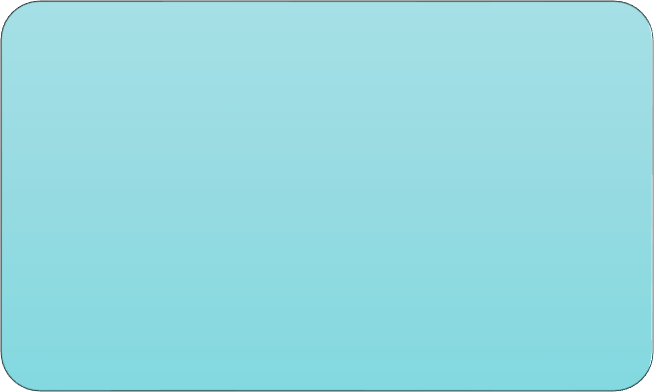 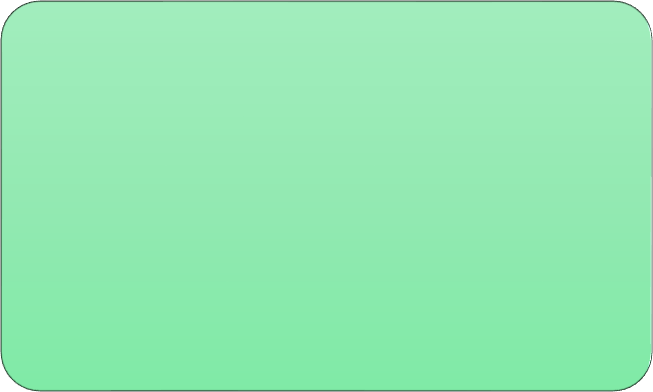 Оценивание идей и полученного дифференциро- ванного объекта
Развитие идей для каждого сочетания
Перенос свойств
на фокальный объект
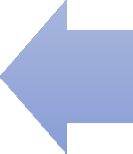 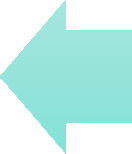 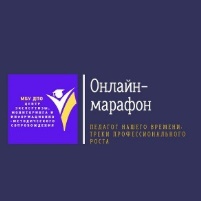 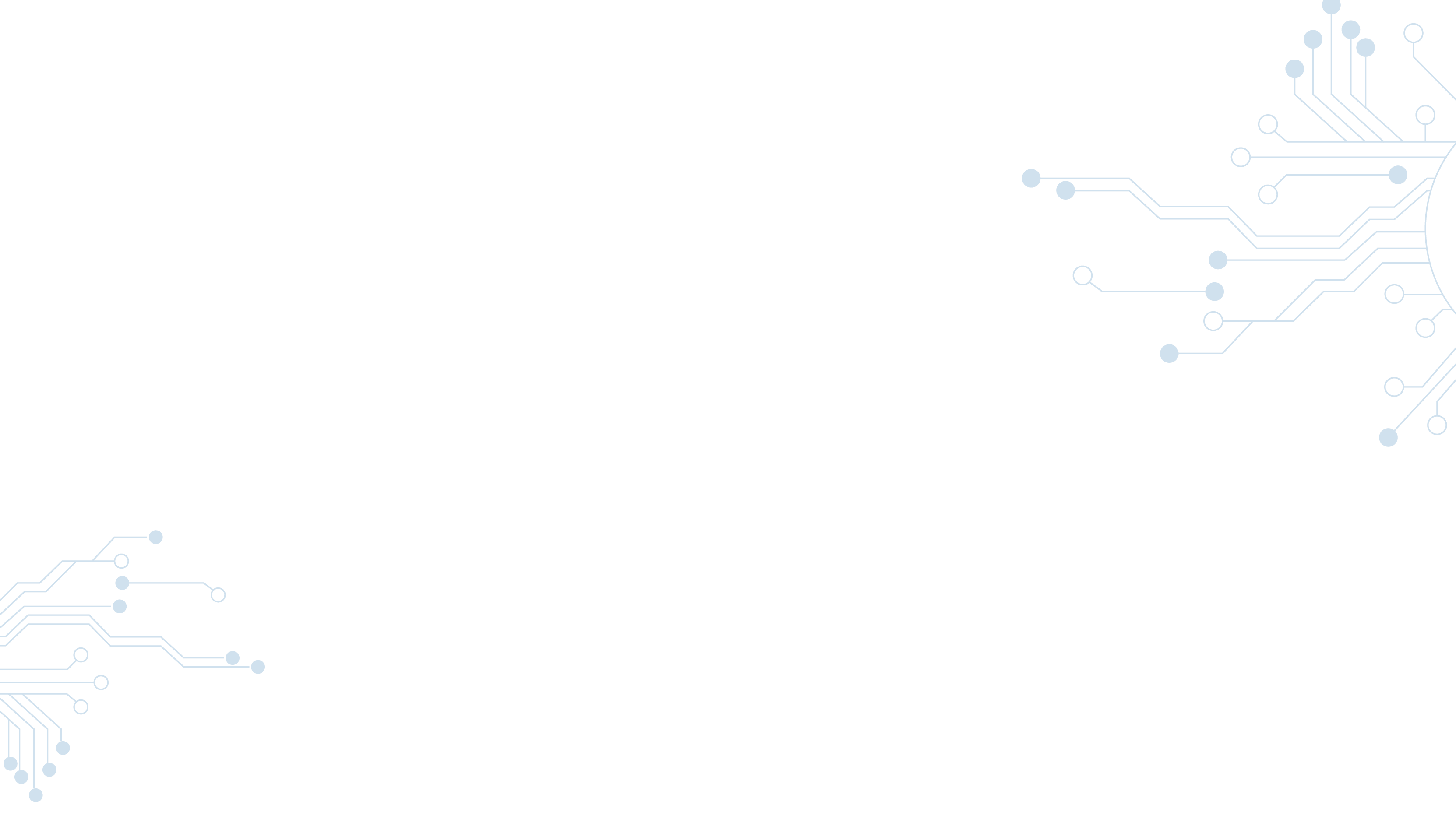 Метод фокальных (случайных) объектов
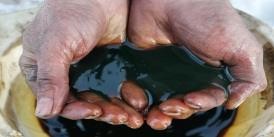 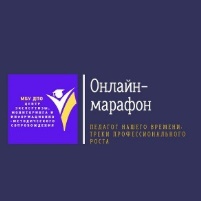 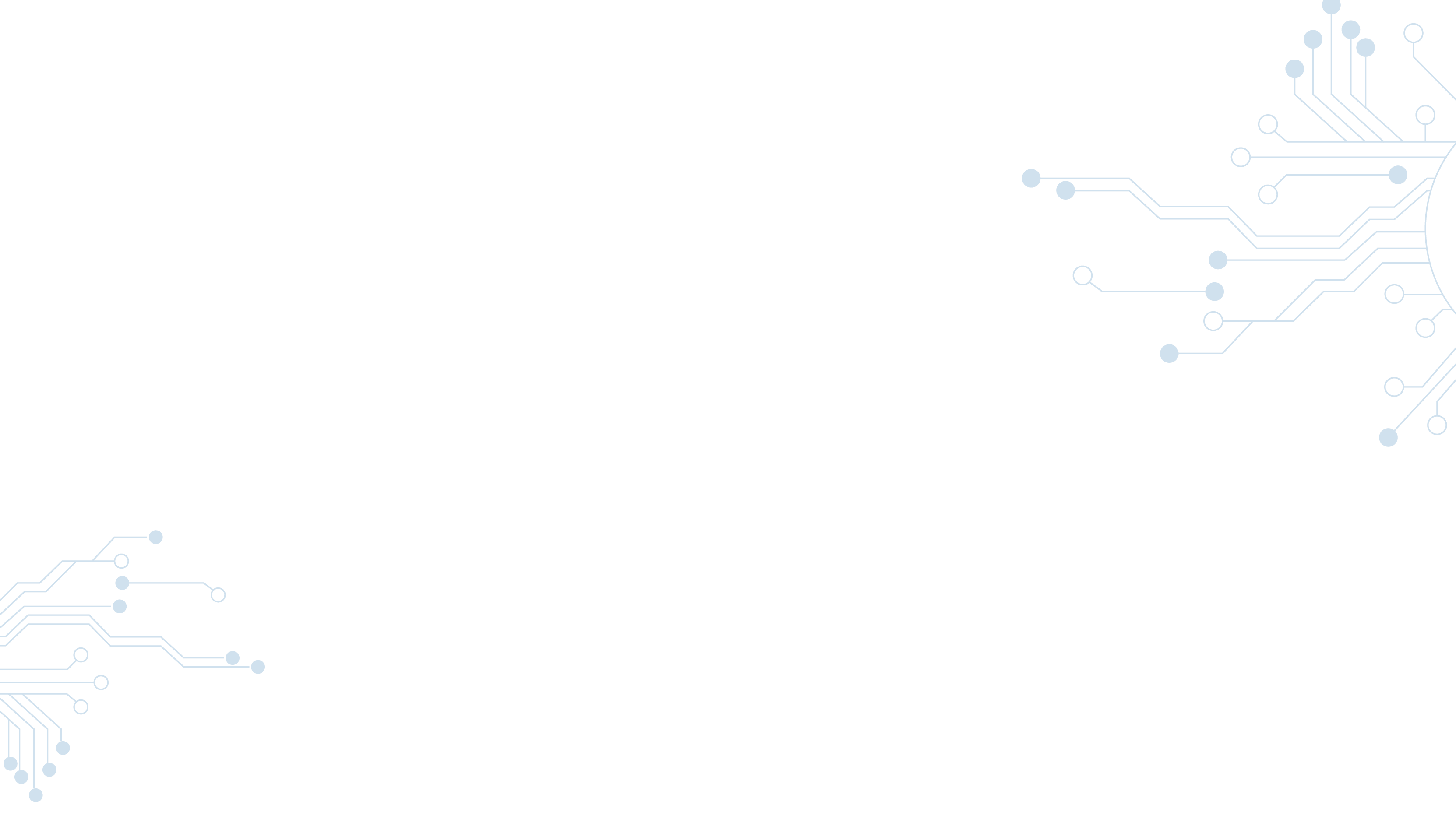 Метод фокальных (случайных) объектов
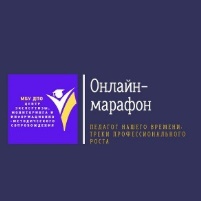 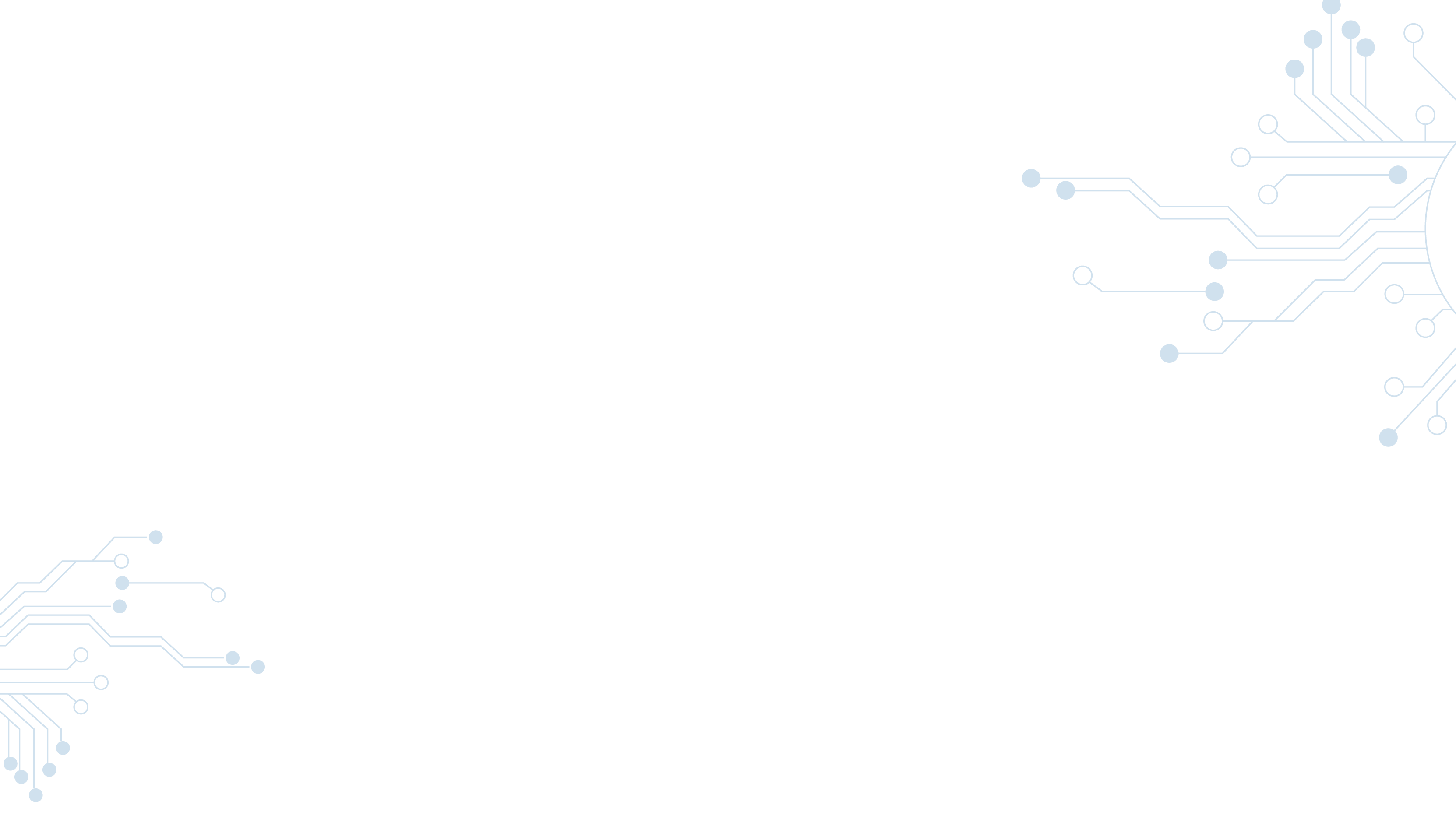 Модель формирования функциональной грамотности учащихся
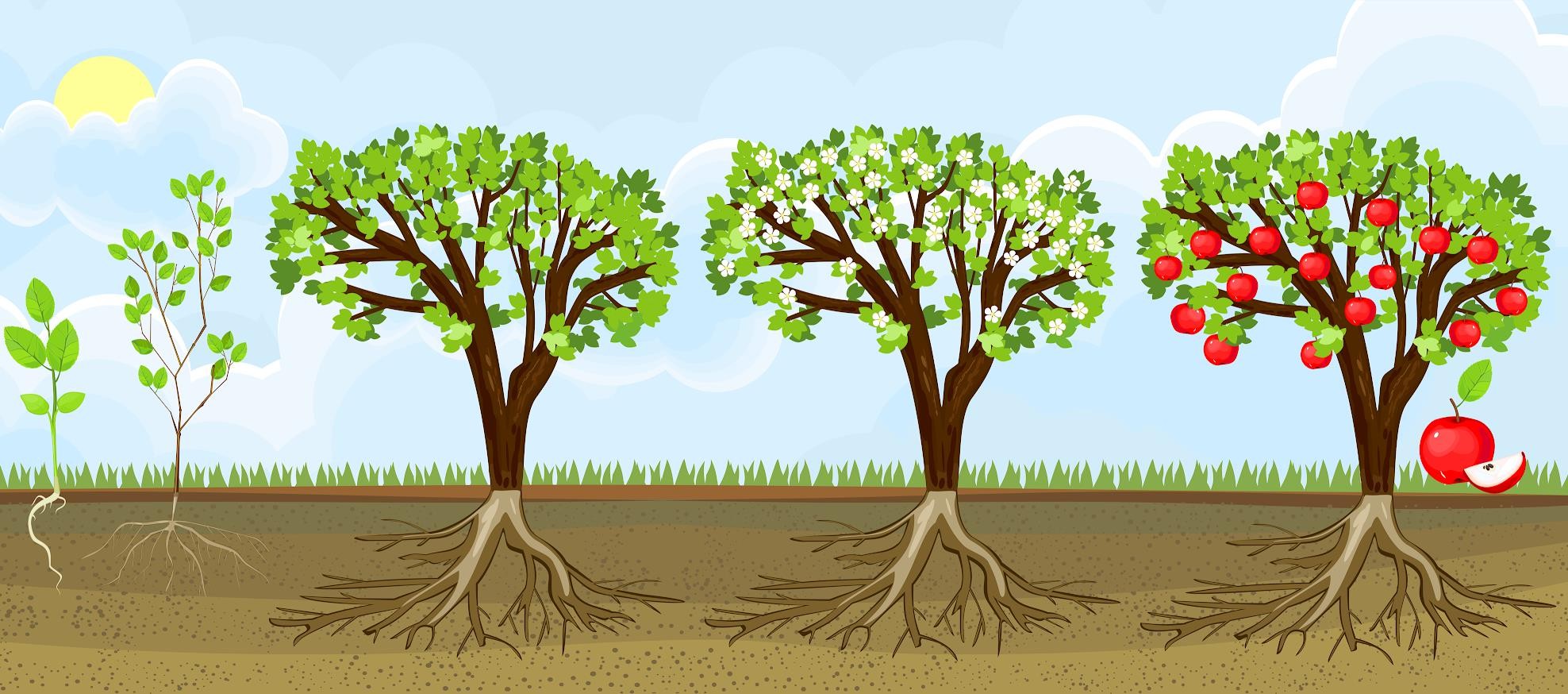 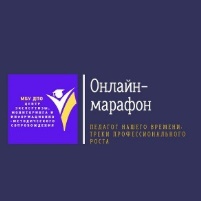 Универсальные печатные пособия по химии
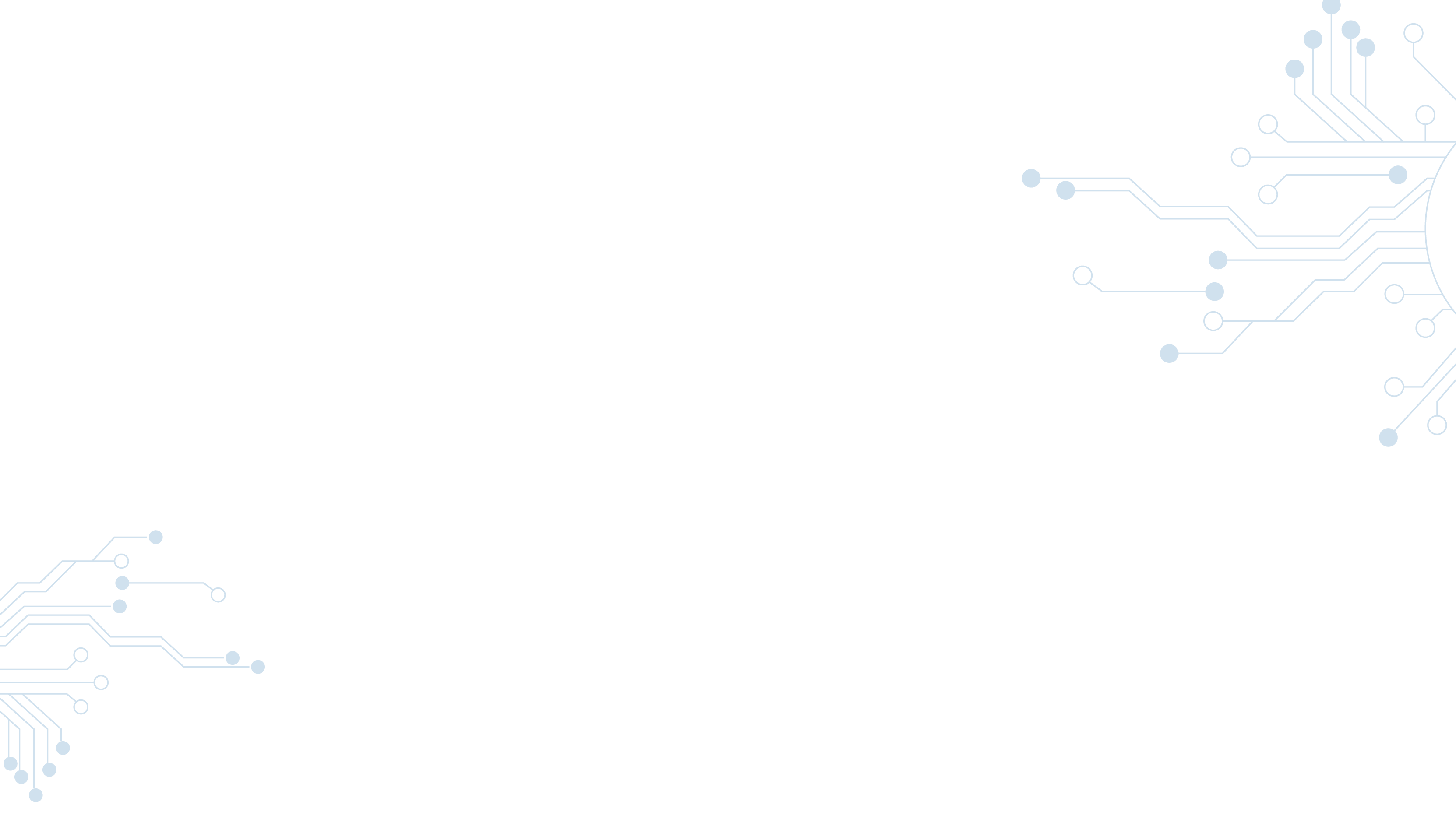 Проектная деятельность	Функциональная грамотность
Задачники
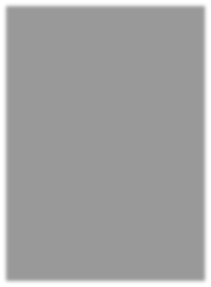 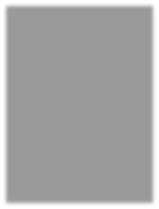 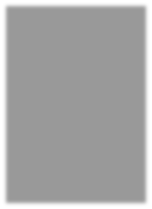 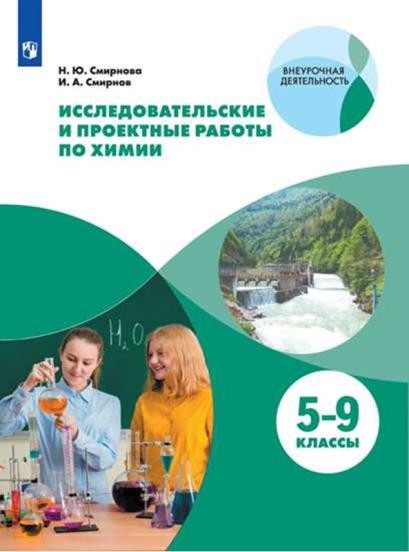 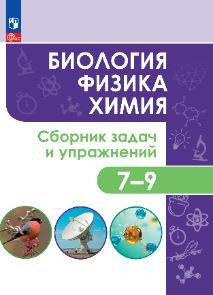 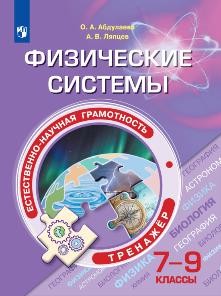 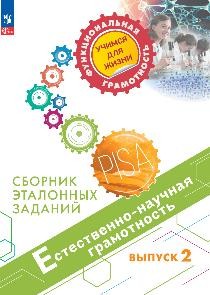 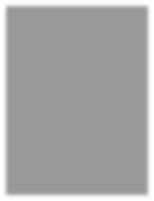 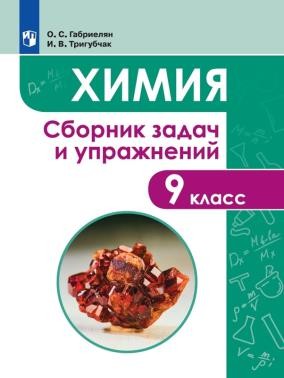 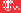 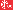 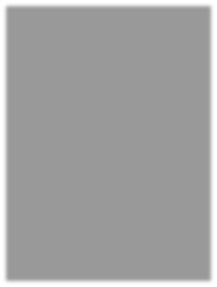 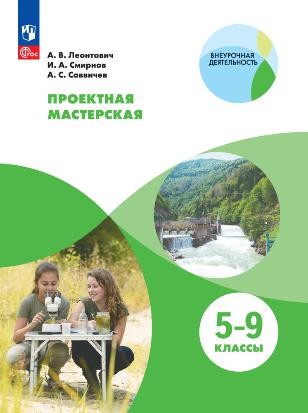 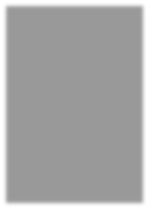 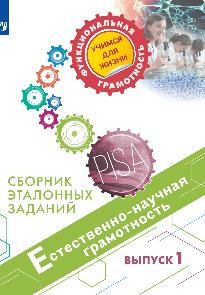 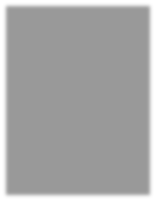 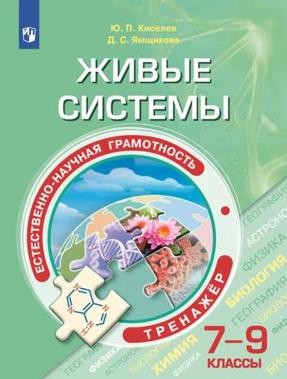 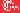 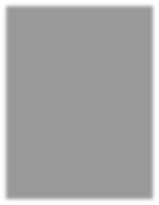 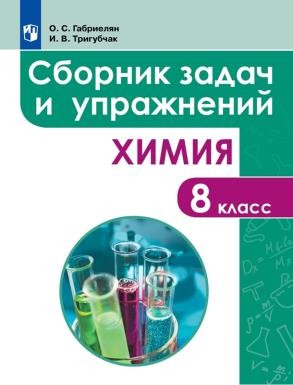 Функциональная
грамотность.
«Учимся для жизни» 5-9 классы
Функциональная грамотность.
«Тренажеры» 5-9 классы
Все этапы исследовательской деятельности и проектной работы: от выбора темы и обоснования
её актуальности до представления выполненной работы
в публичном пространстве.
Формирование и оценка функциональной грамотности: индивидуальные обучающие пособия, сборники для отработки навыков решения задач.
Многофункциональные сборники задач (функциональная грамотность, углубленное изучение предмета, олимпиады).
Перейти в интернет-магазин
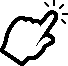 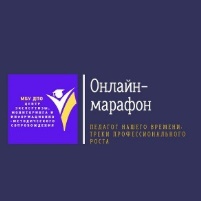 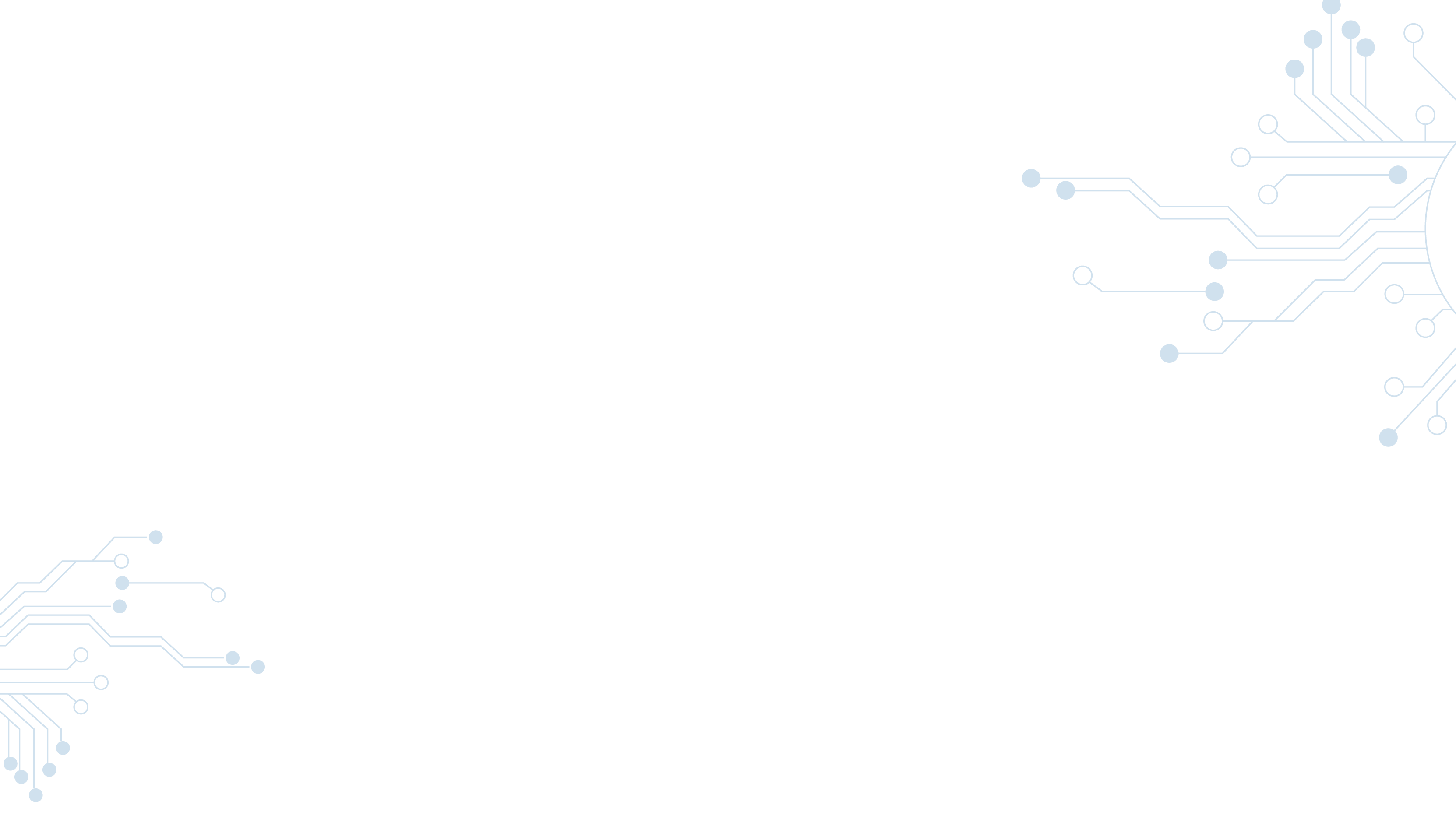 Функциональная грамотность. Цифровой банк заданий
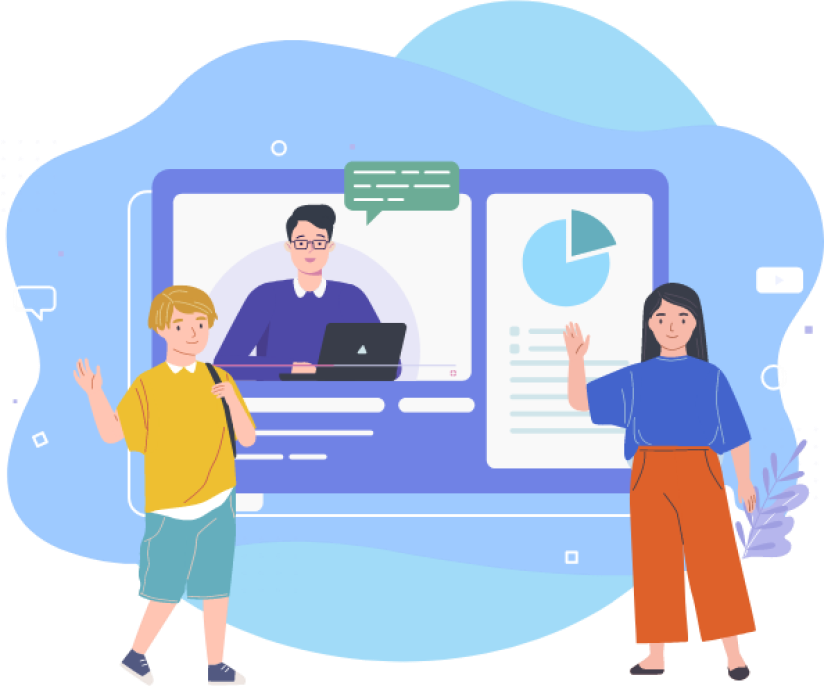 Интерактивное продолжение
дидактического комплекса Издательства «Просвещение»
Задания от экспертов международных исследований качества образования
1
Наблюдение за динамикой формирования функциональной грамотности у обучающихся
2
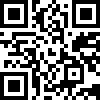 Индивидуальная работа с каждым учащимся
3
Больше информации
https://media.prosv.ru/fg/
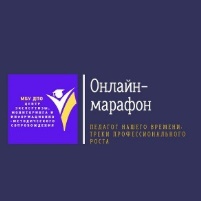 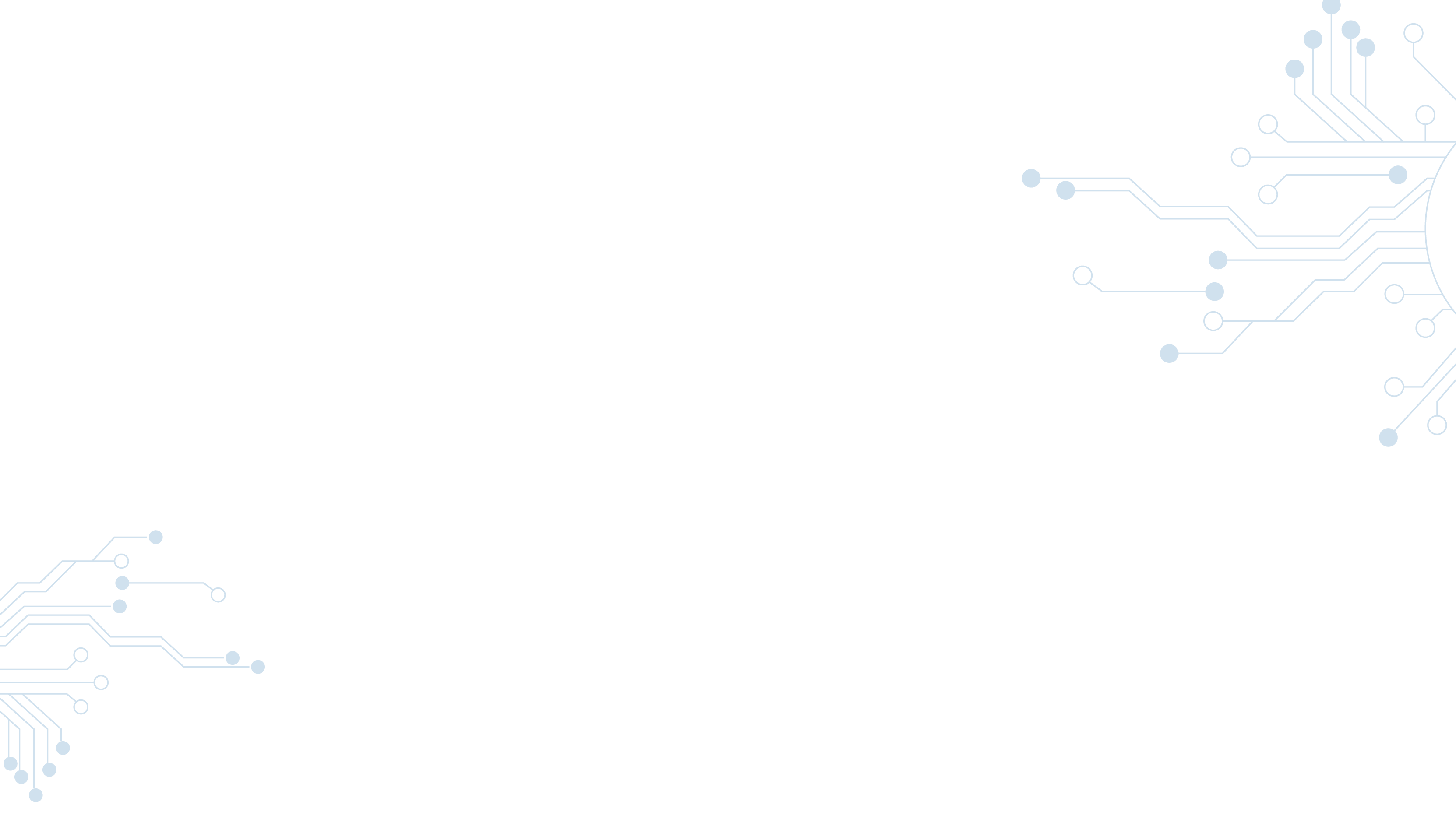 Лаборатория проектов
Обучающее сопровождение проектной деятельности школьников 1—11 классов.

Задача:

развить самостоятельность учащихся при
формировании проектных компетенций и дать педагогу отработанный алгоритм организации проектной
деятельности

шаблоны и темы проектов
инструменты для проверки и коммуникации
механизм объективной оценки

Результат: улучшены образовательные результаты в проектной работе и сэкономлены ресурсы на ее организацию
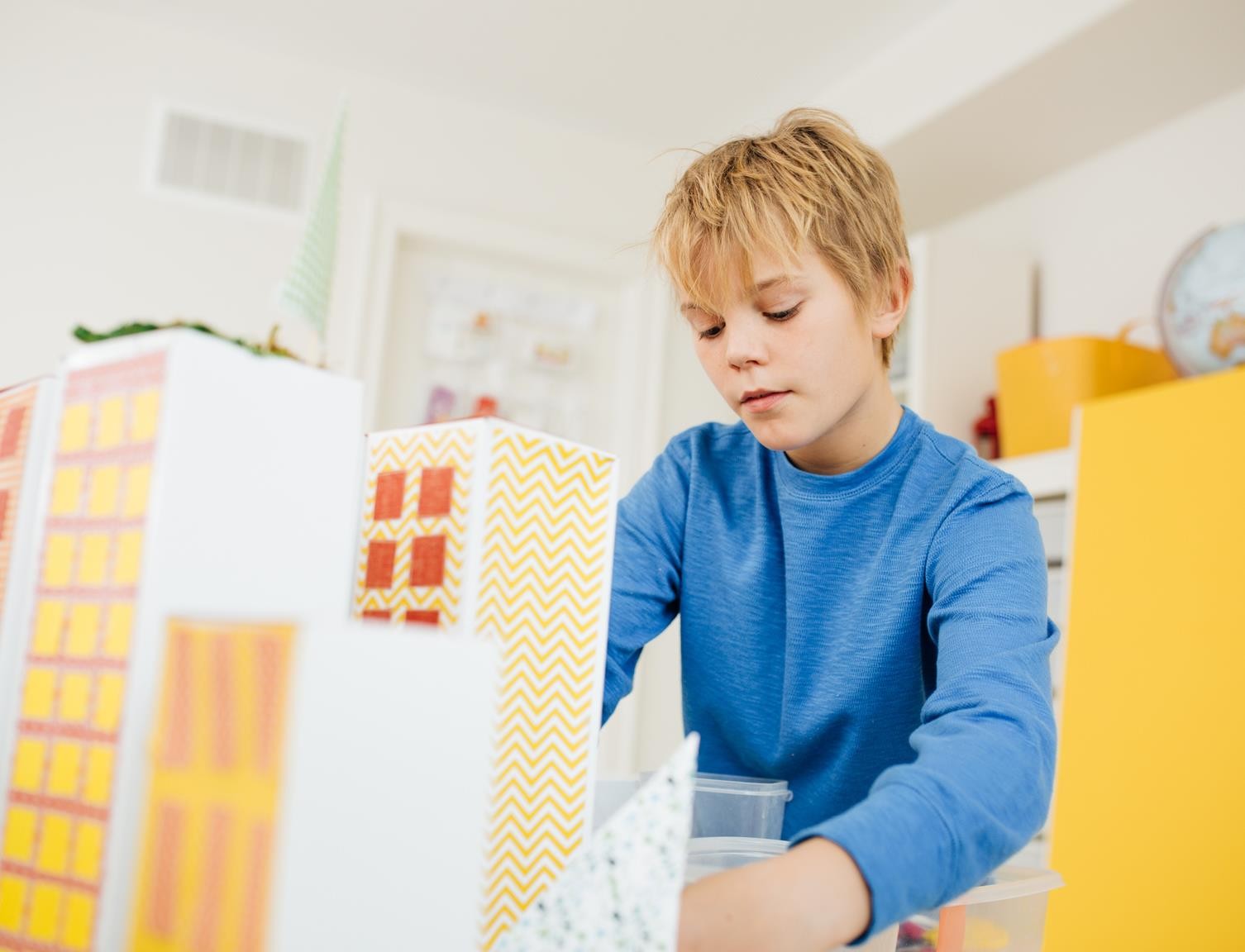 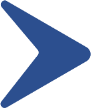 Подробнее: Сервис «Лаборатория проектов» как один из цифровых инструментов реализации проектной деятельности учащихся
© АО «Издательство «Просвещение», 2023
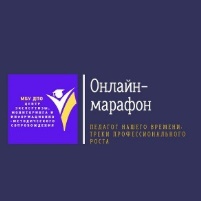 Серия «ФУНКЦИОНАЛЬНАЯ ГРАМОТНОСТЬ. УЧИМСЯ ДЛЯ ЖИЗНИ»
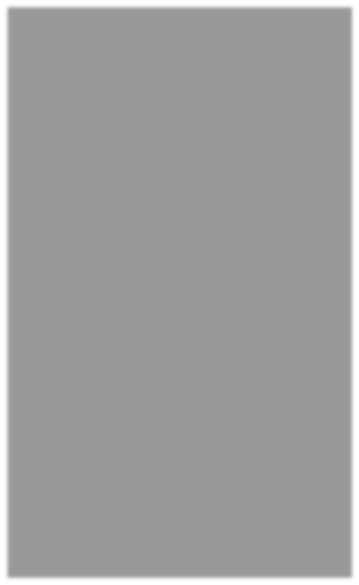 Примерная рабочая программа курса внеурочной деятельности
«Функциональная грамотность: учимся для жизни»
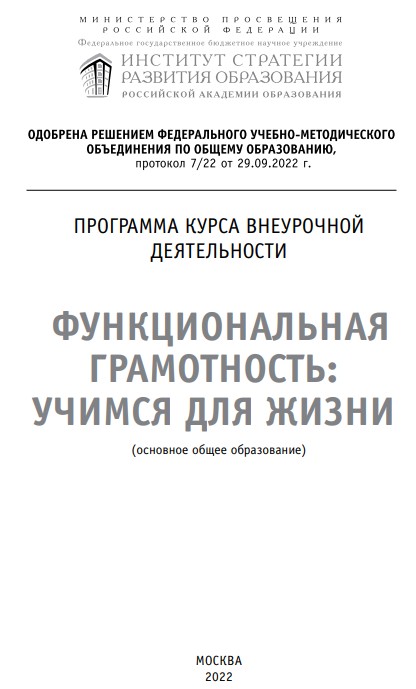 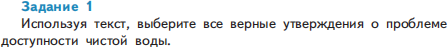 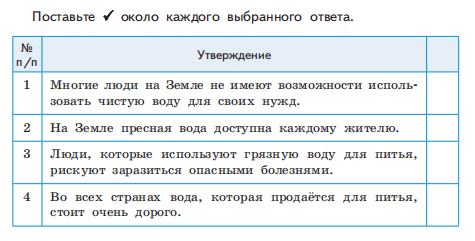 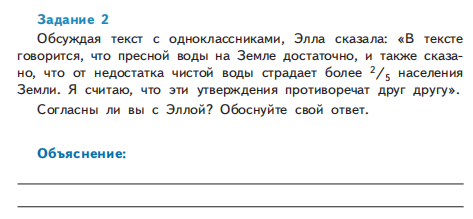 http://skiv.instrao.ru/
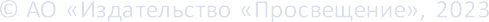 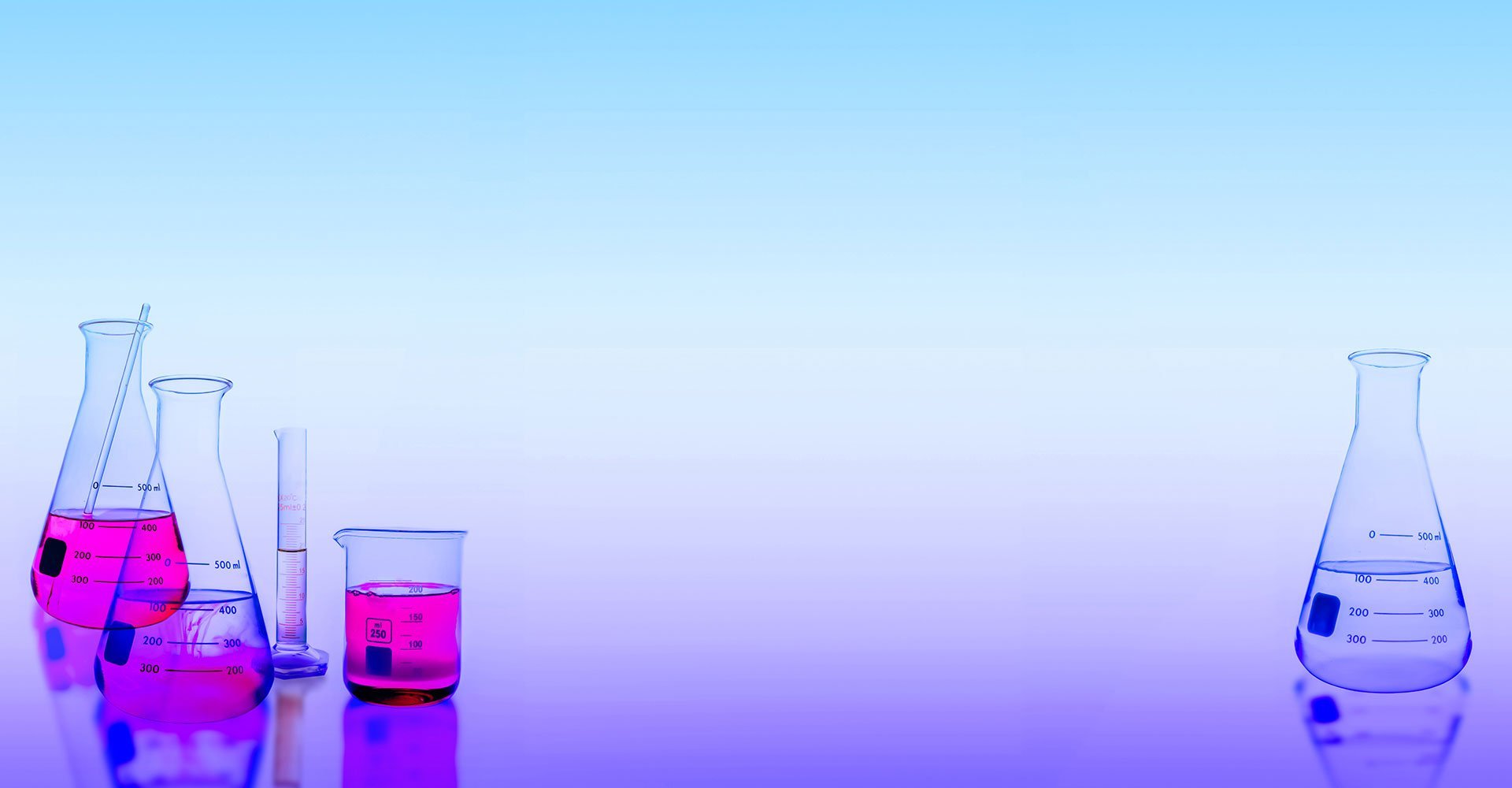 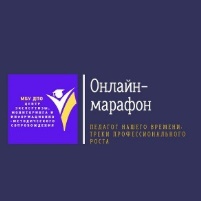 Лапкина Юлия Владимировна, 
заместитель директора, 
методист МБУ ДПО «Центр экспертизы, мониторинга и информационно-методического сопровождения»
Тел.: 8(8313)25-05-01,
yulialapkina2008@mail.ru
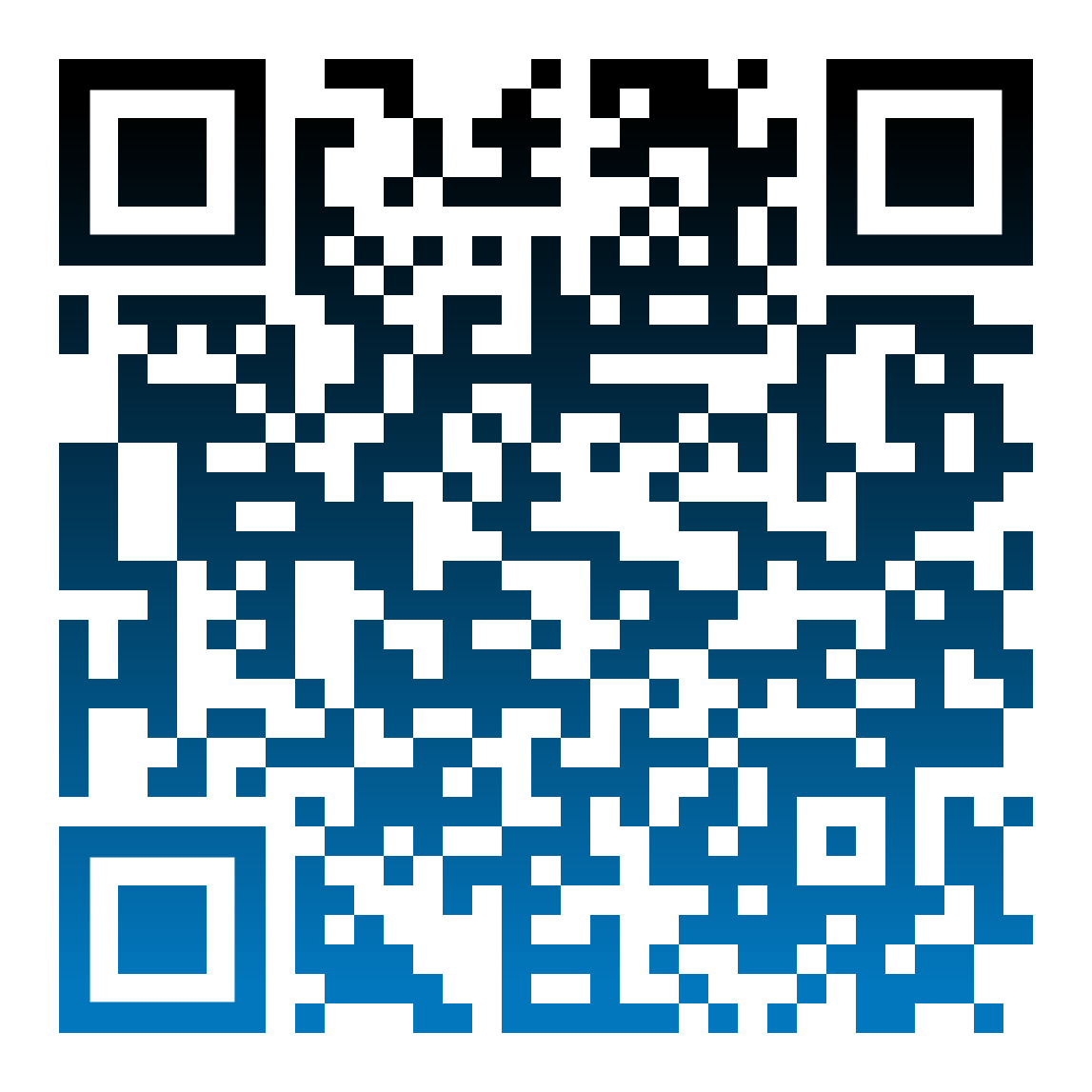